Министерство образования Республики Мордовия ПОРТФОЛИОАлышевой Анастасии Николаевны, воспитателя МАДОУ«Детский сад № 76 комбинированного вида» г.о. Саранск
Дата рождения: 05.03.1983
Профессиональное образование: высшее, ФГБОУ ВО «МГПИ имени М. Е. Евсевьева» 
По специальности: Дошкольное образование
Квалификация : бакалавр педагогического образования.
Диплом: 1013244769196
Дата выдачи: 08.07.2019г.
Стаж педагогической работы : 4 года 
Стаж работы по специальности: 4 года
В данном учреждении: 5 лет
Общий трудовой стаж: 14 лет
Занимаемая должность: воспитатель
Сайт МАДОУ «Детский сад № 76 комбинированного вида»: https://ds76sar.schoolrm.ru
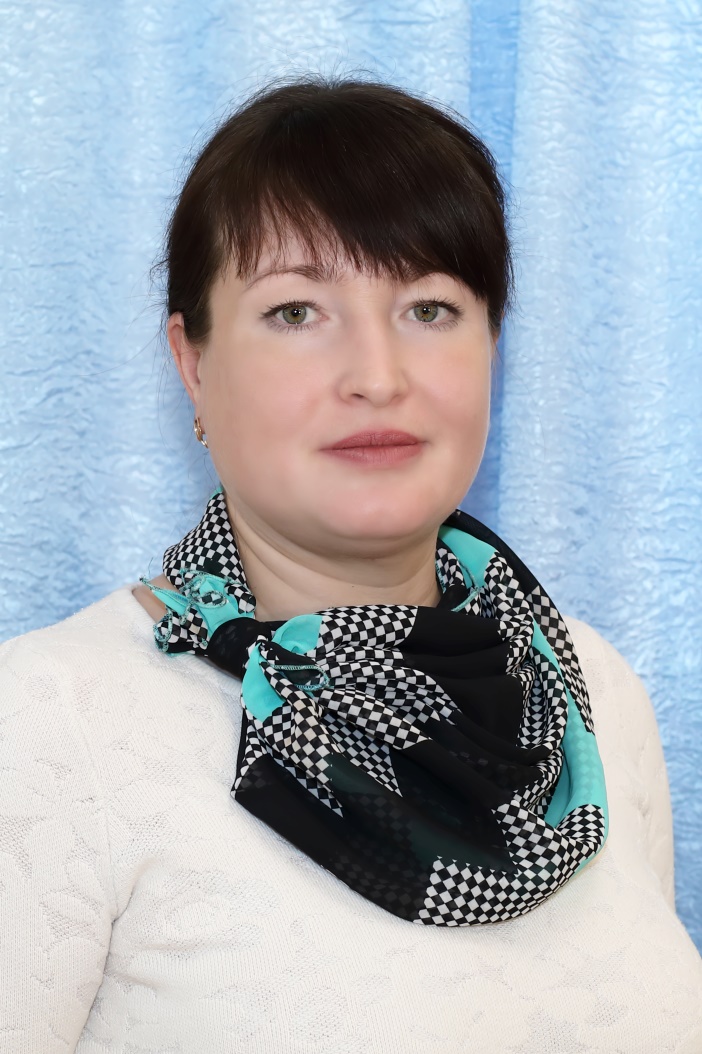 https://upload2.schoolrm.ru/iblock/1fa/1fab034061429697ea8e54a9875dc3c8/Pedagogicheskiy-opyt-Alysheva-A.N..pdf
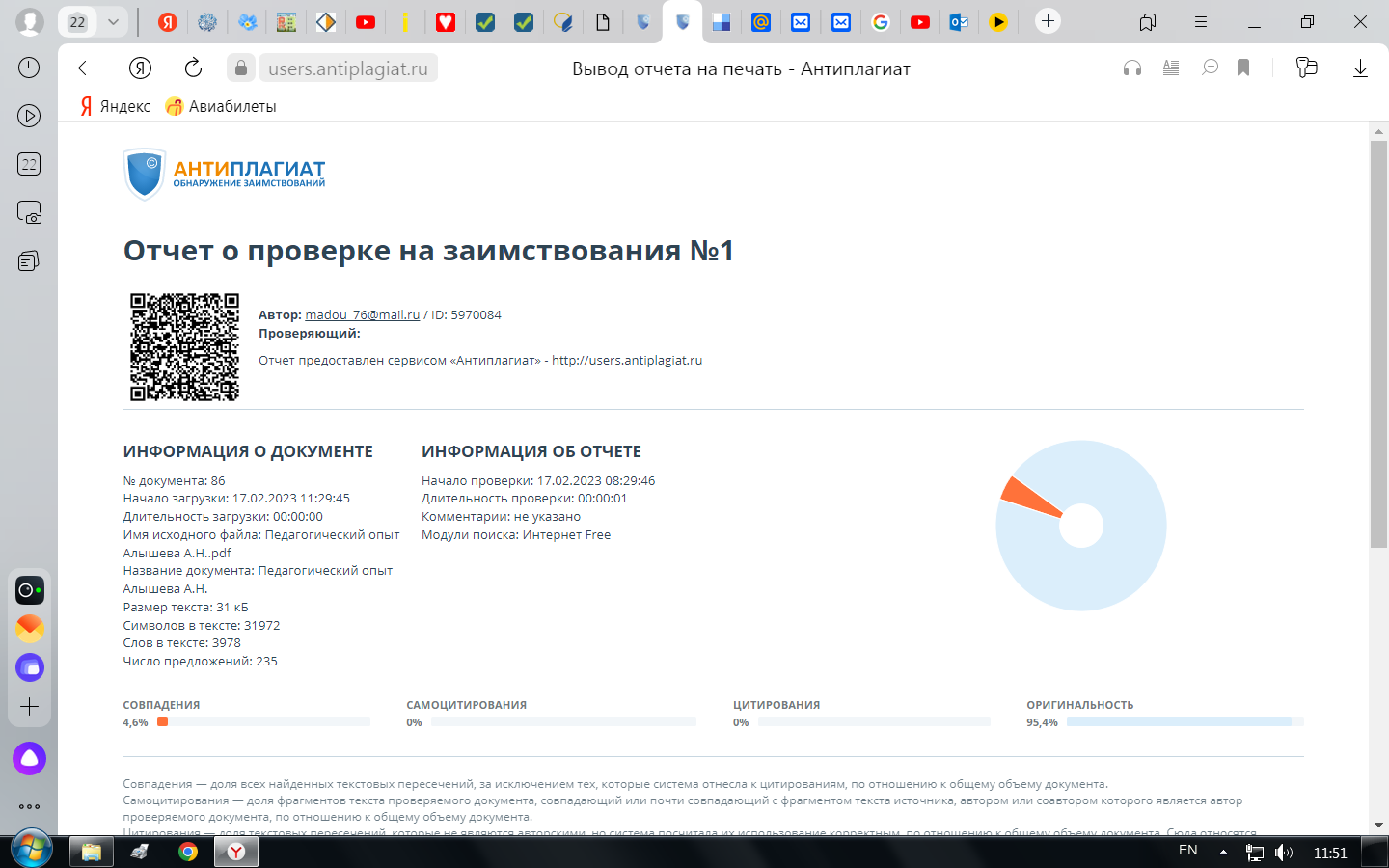 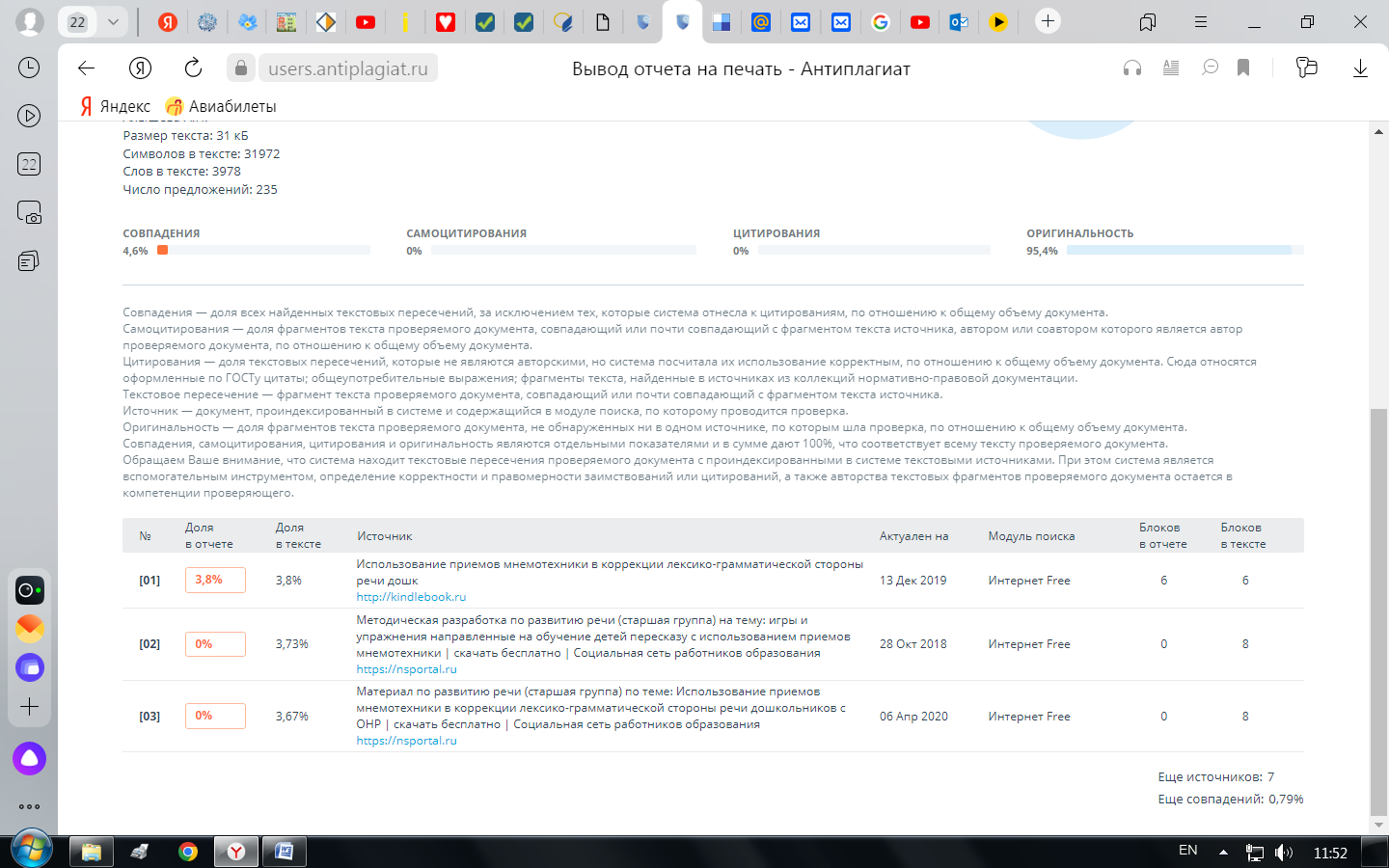 1.Участие в инновационной (экспериментальной деятельности)
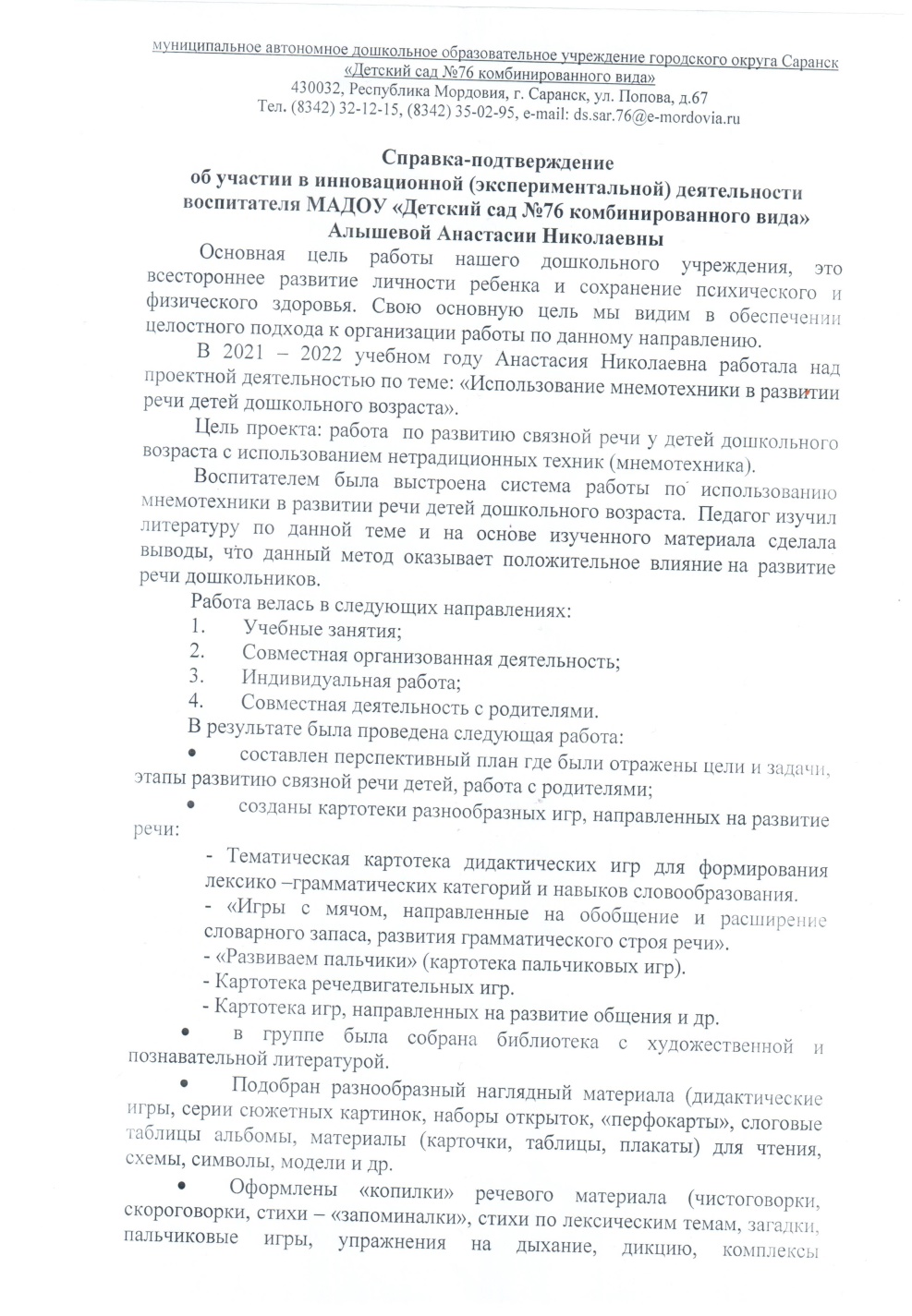 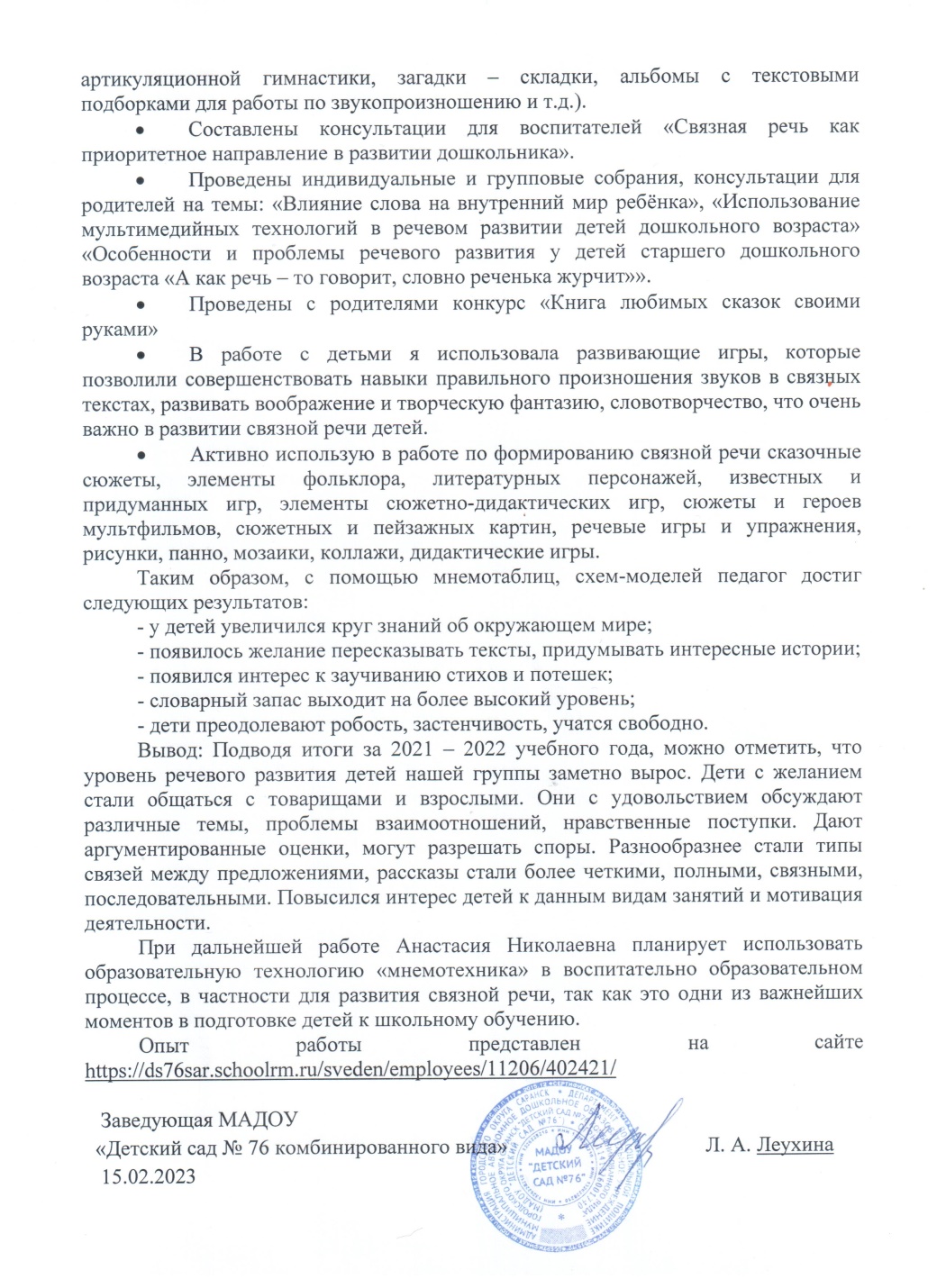 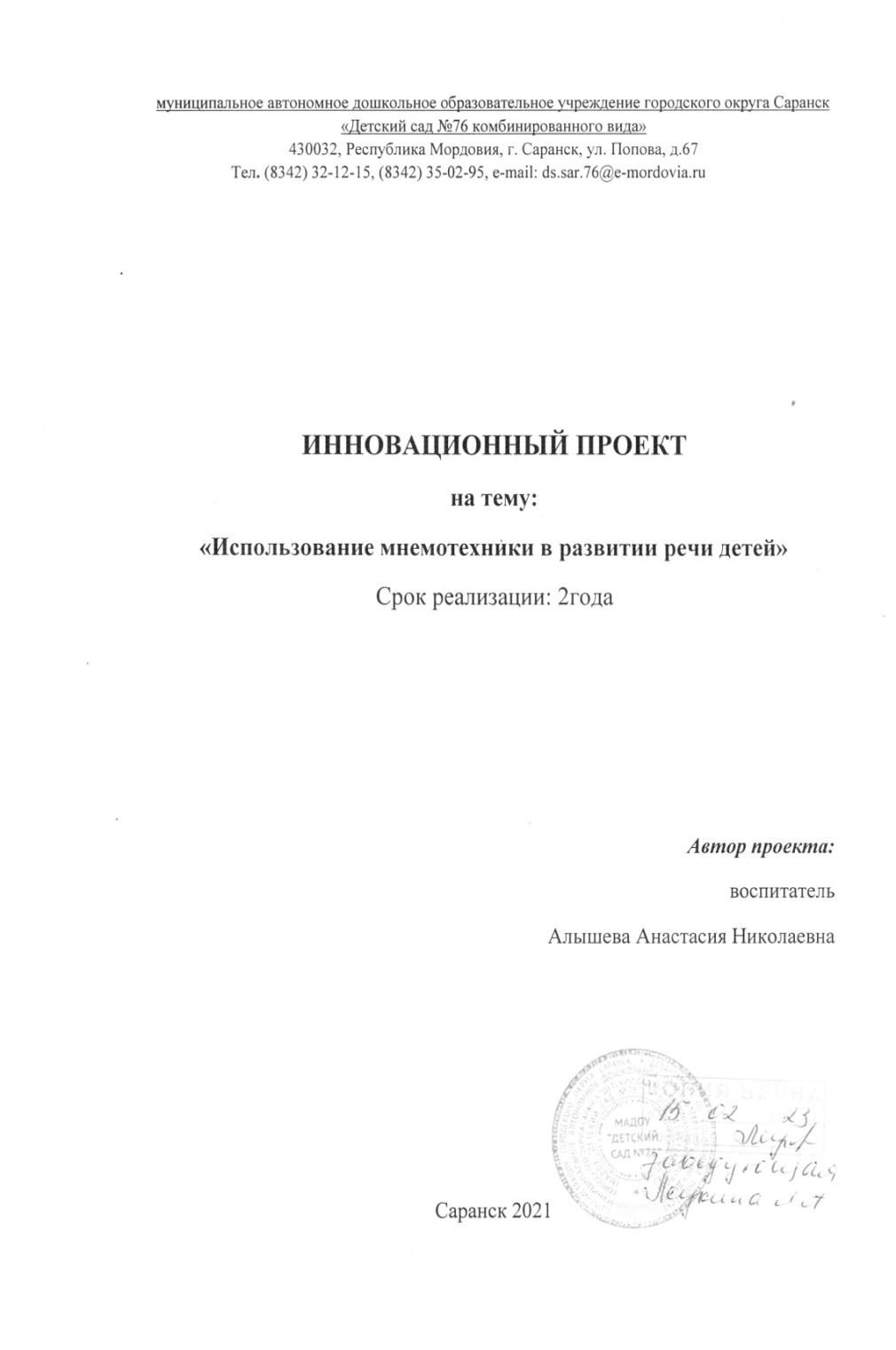 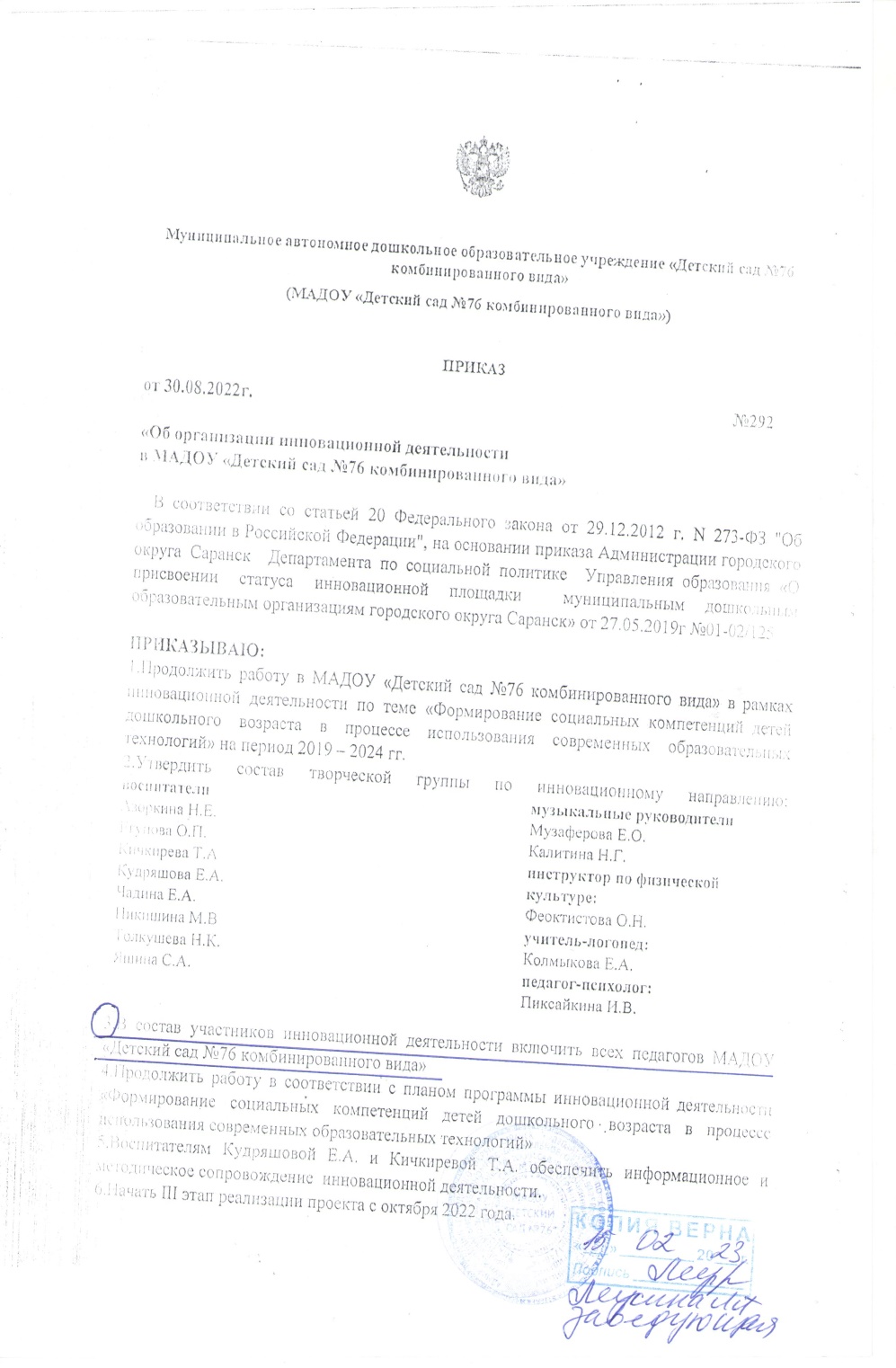 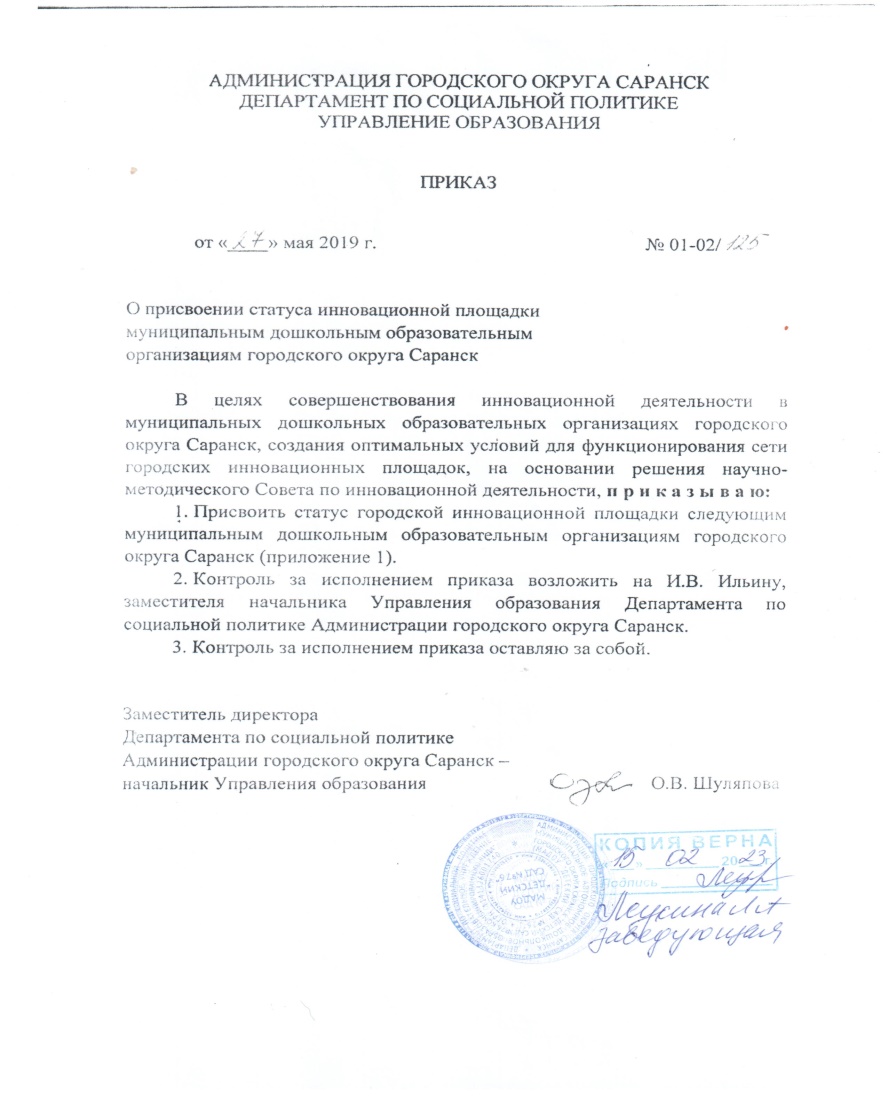 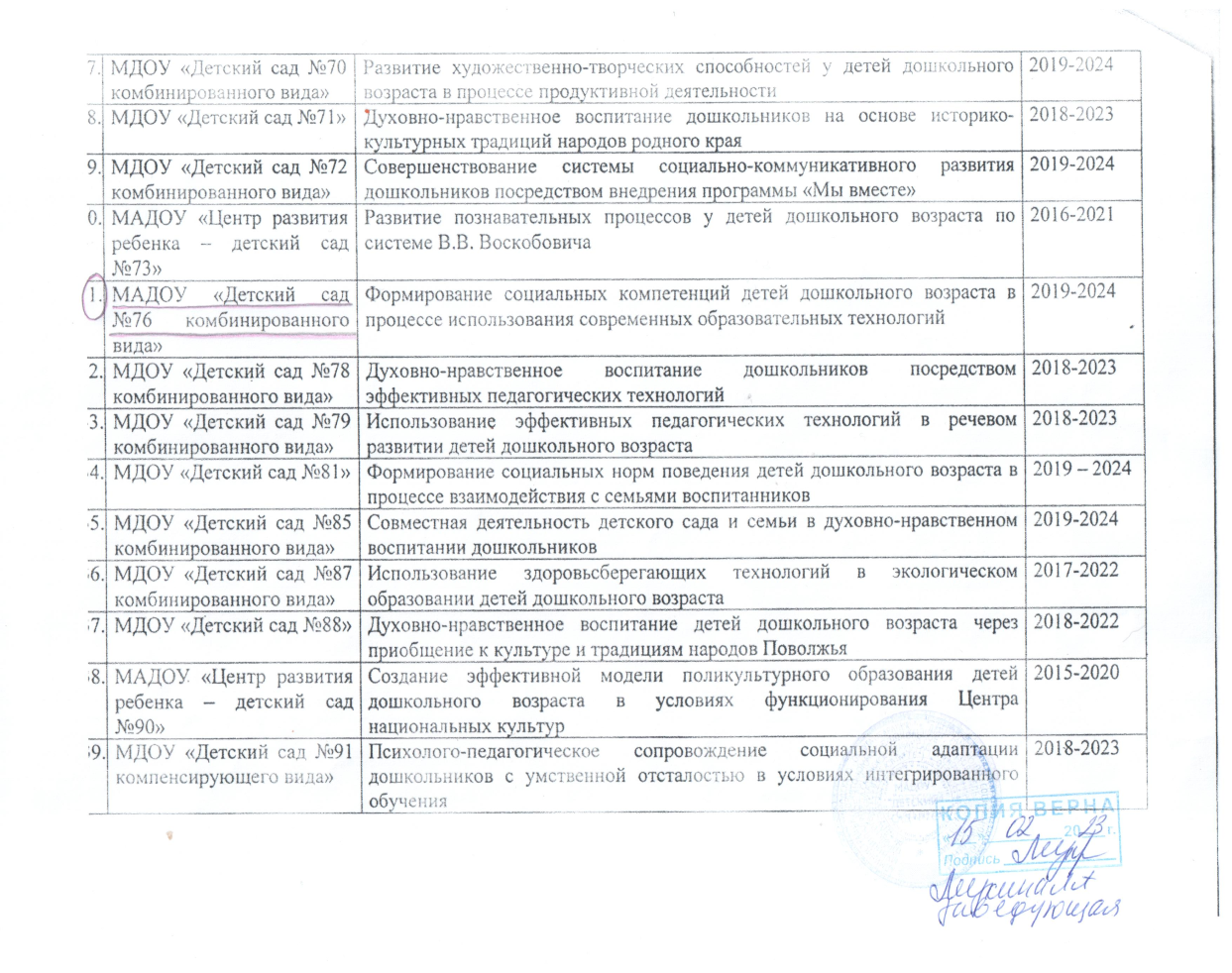 2. Наличие публикаций
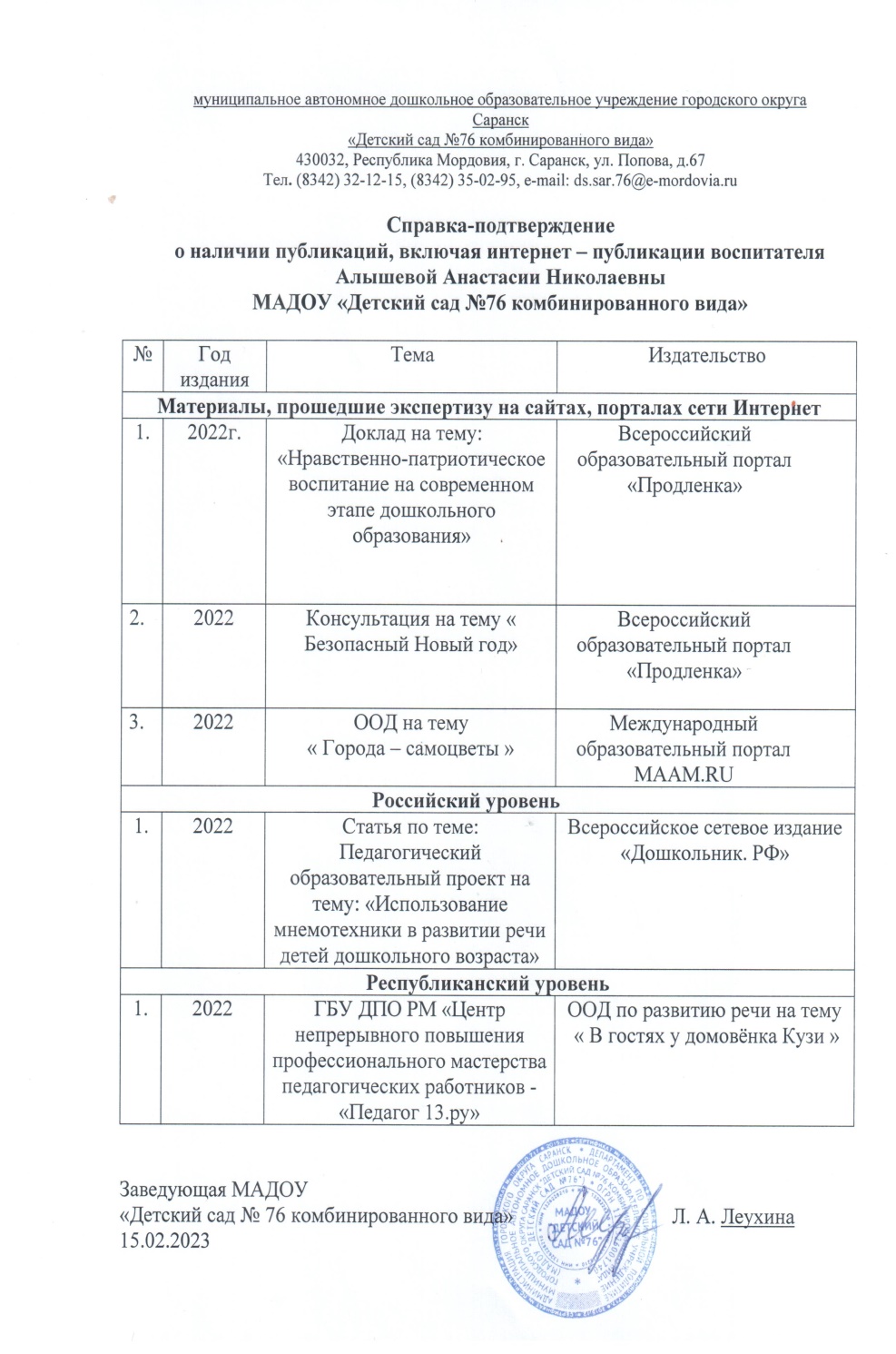 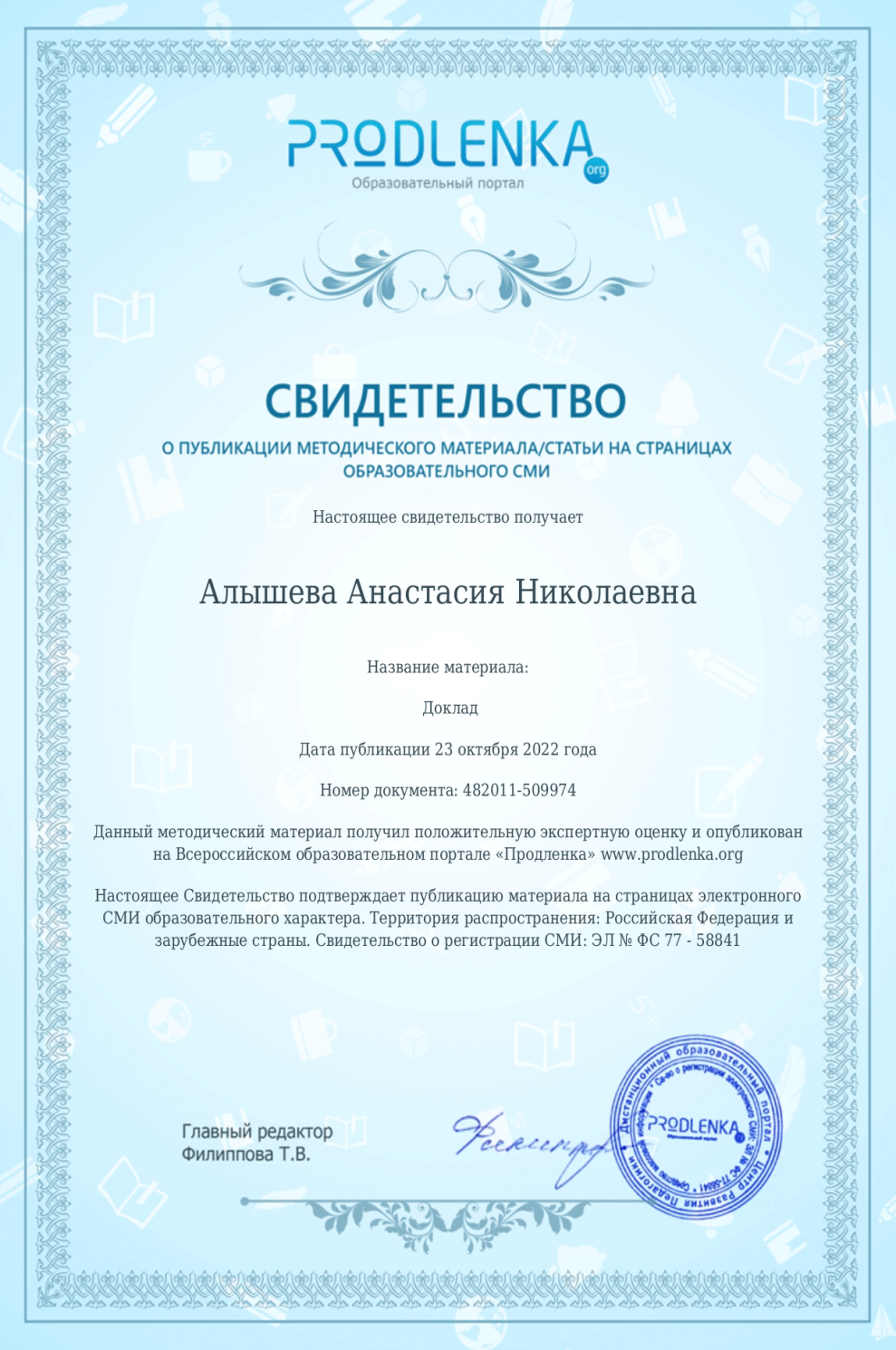 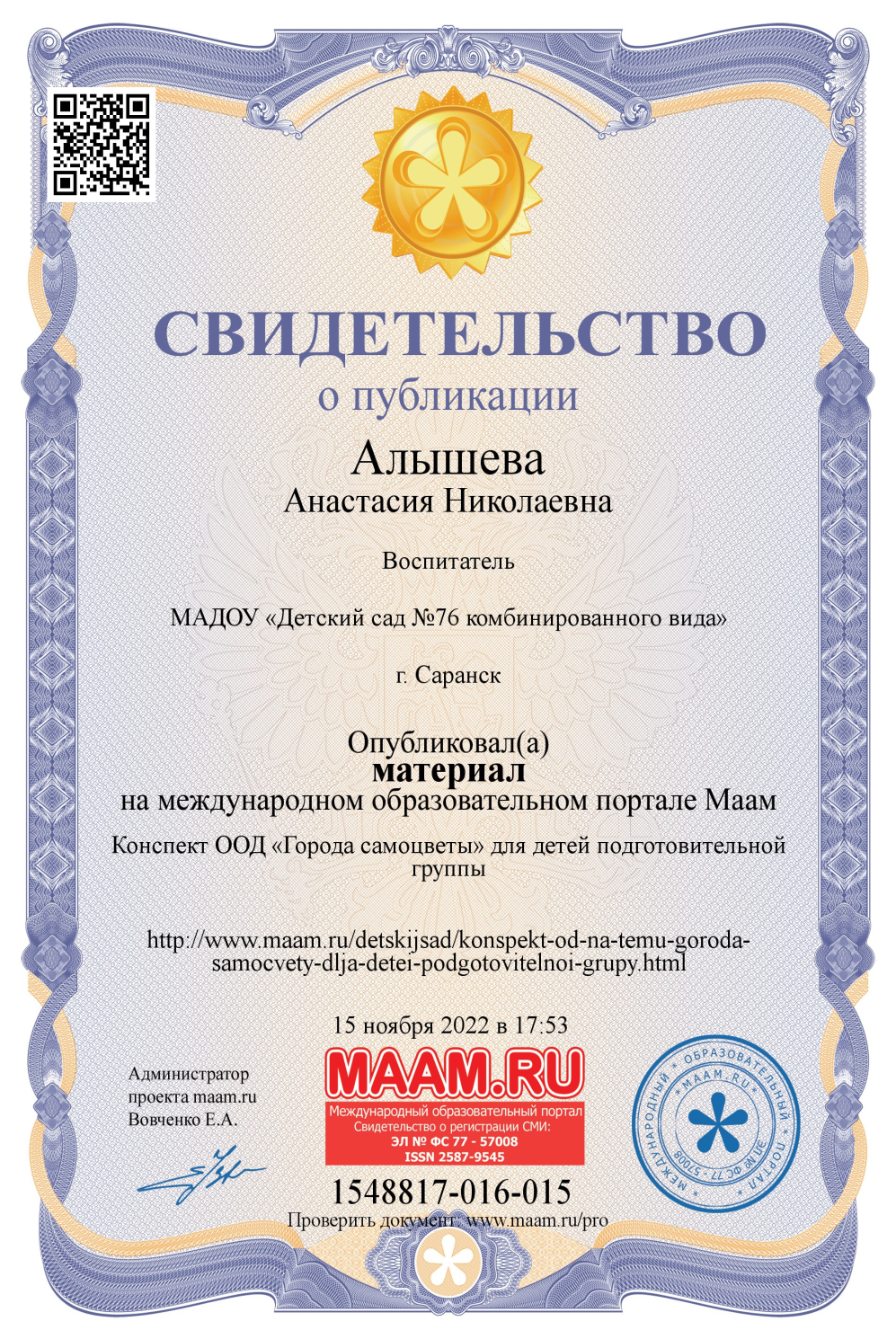 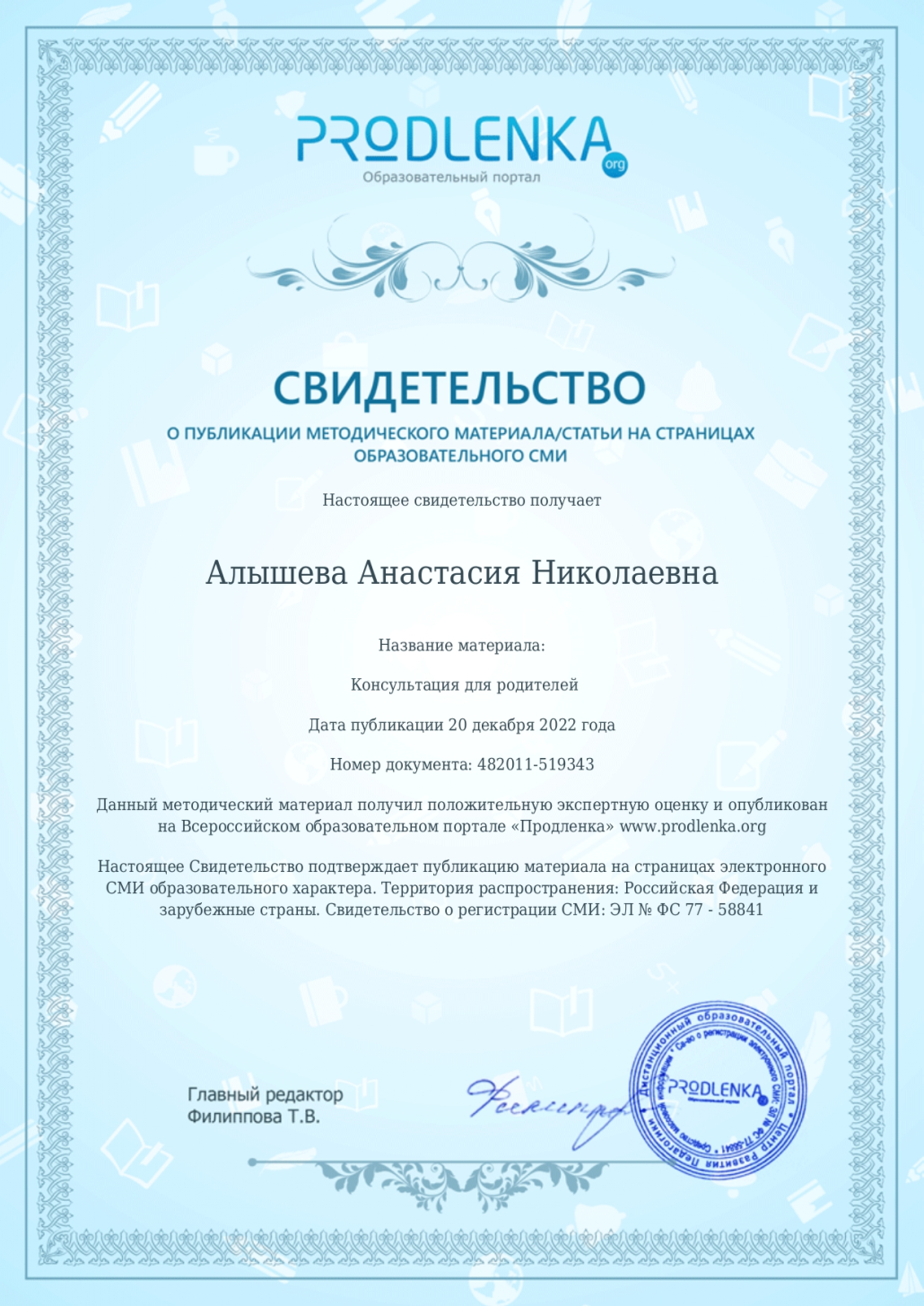 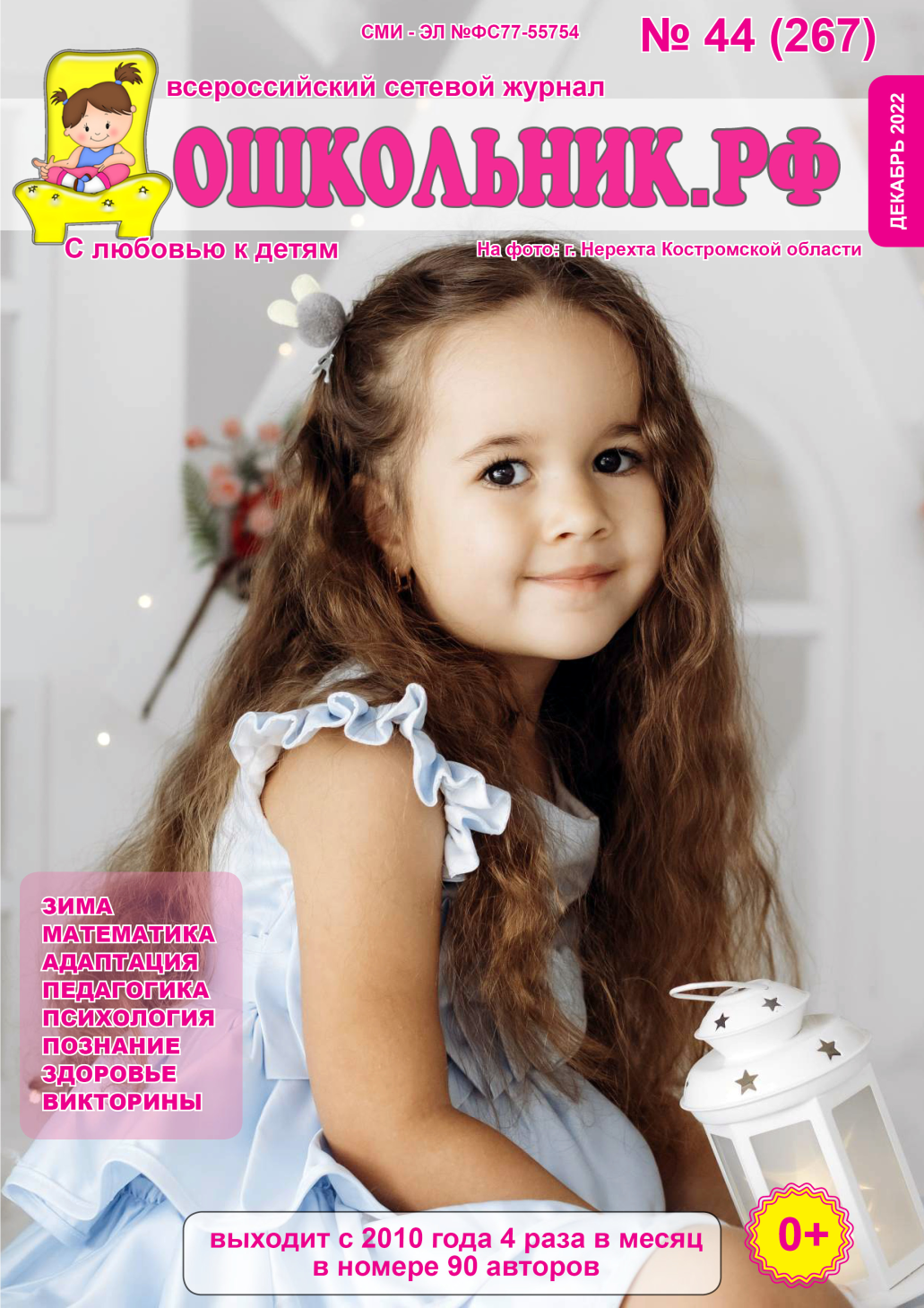 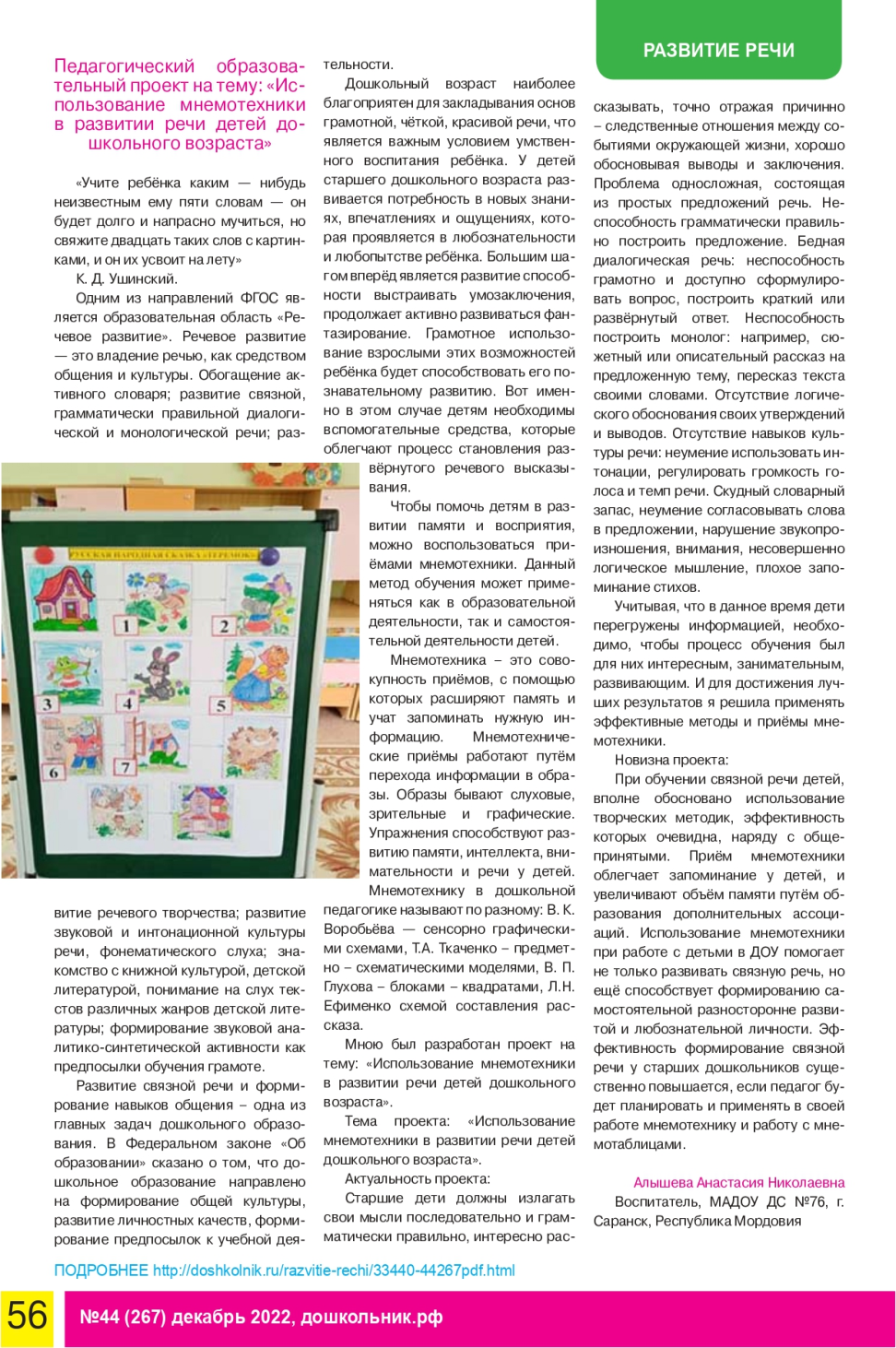 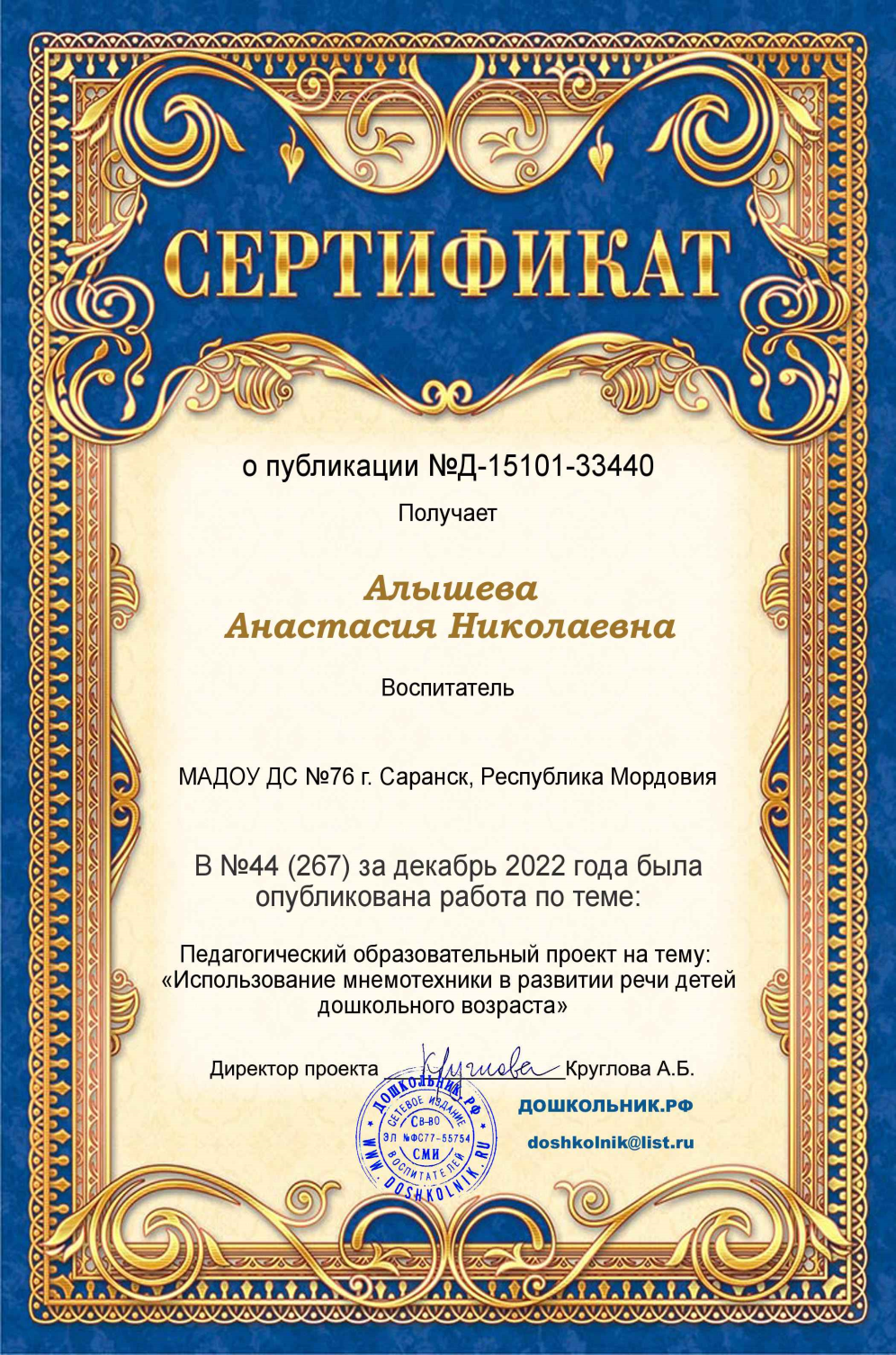 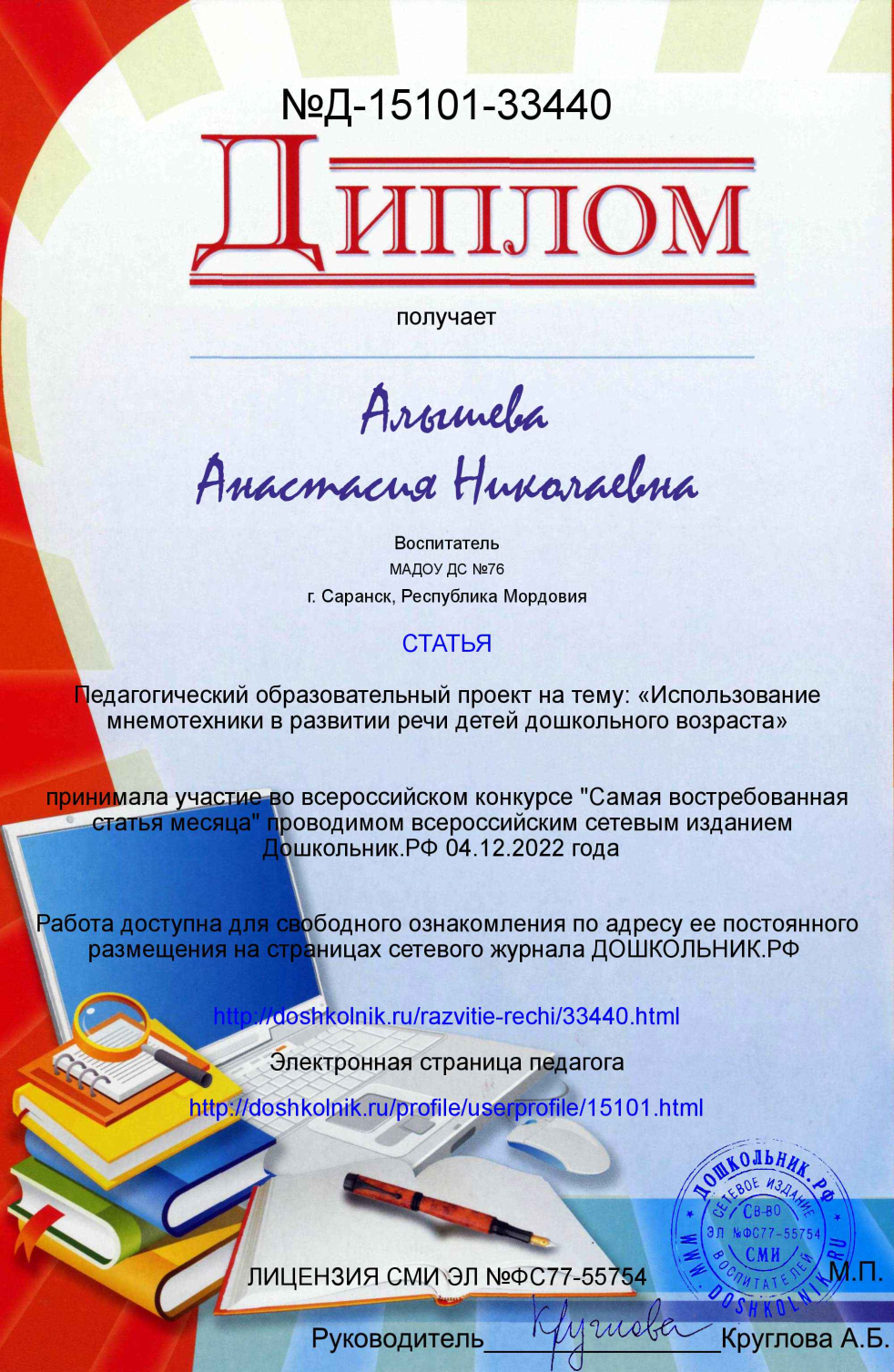 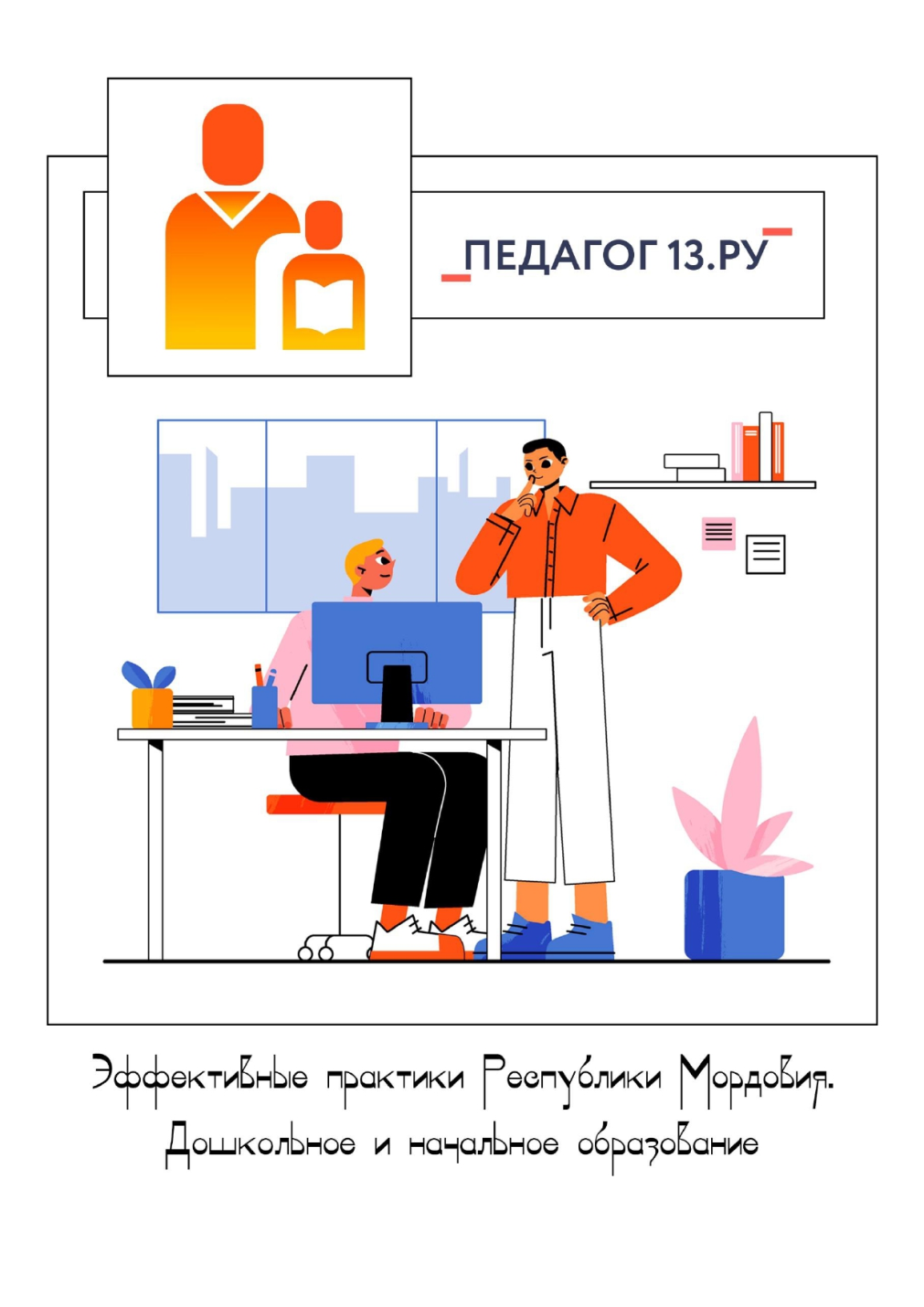 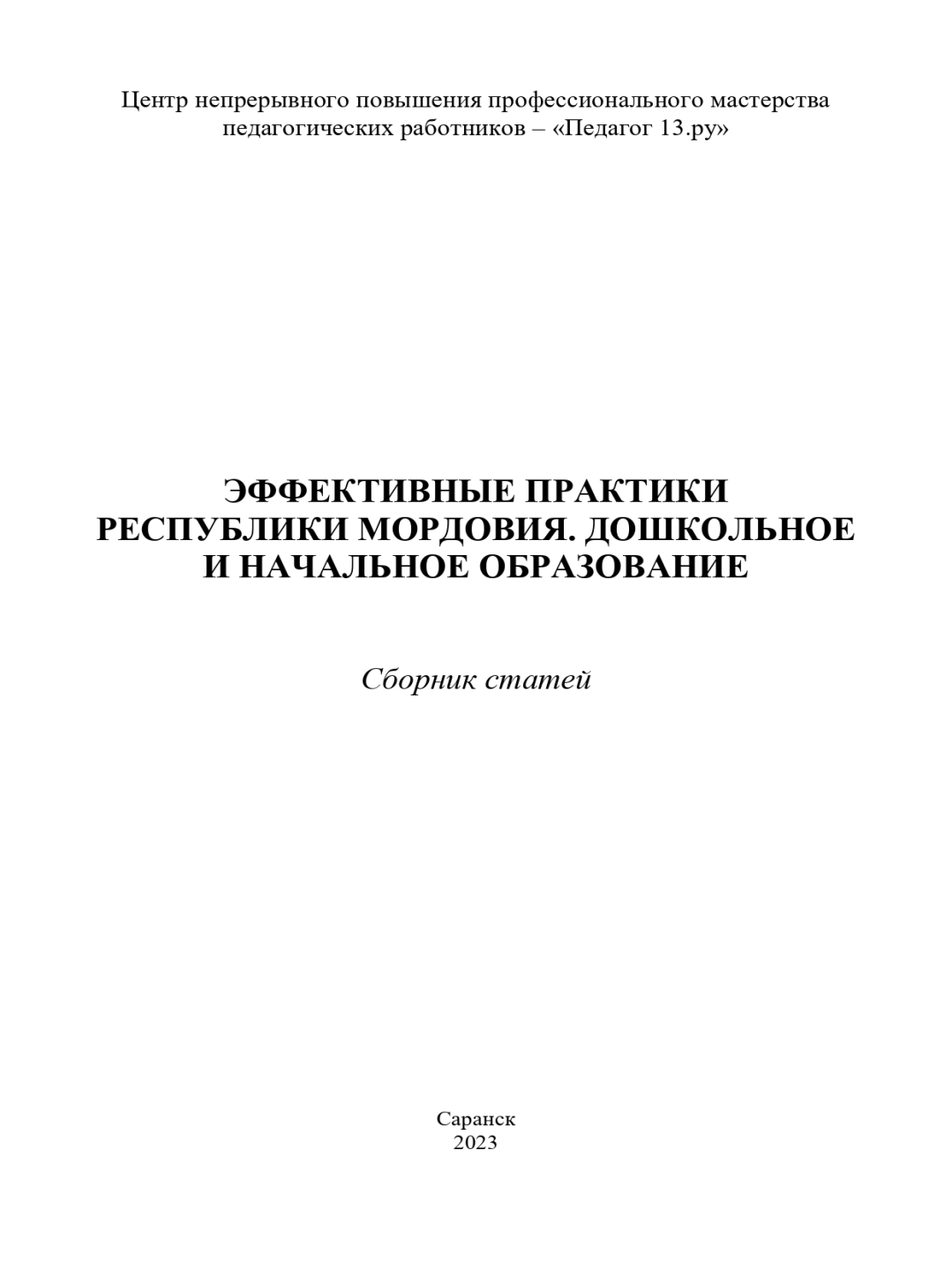 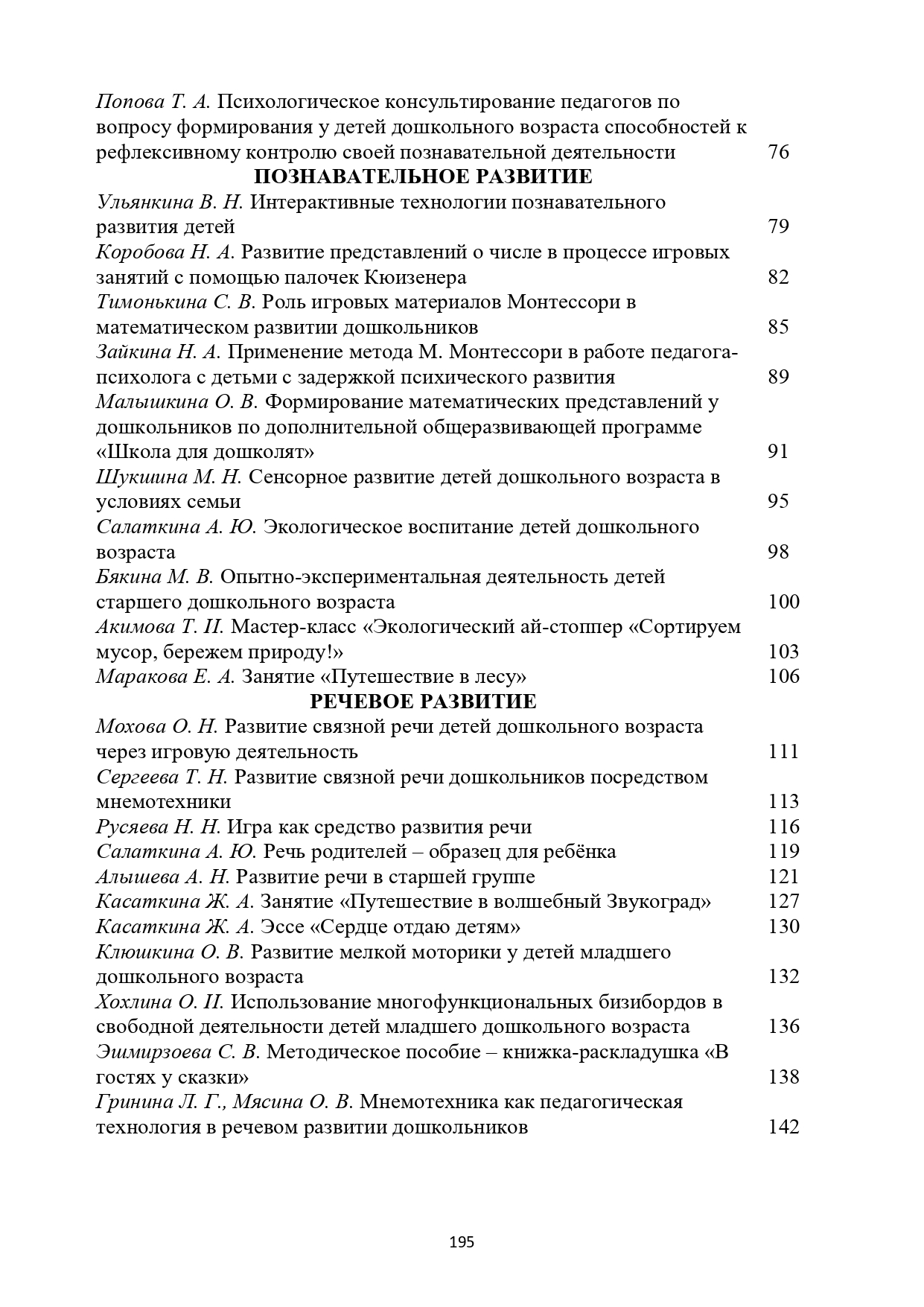 3. Результаты участия воспитанников в:
конкурсах;
выставках;
турнирах;
соревнованиях;
акциях;
фестивалях;
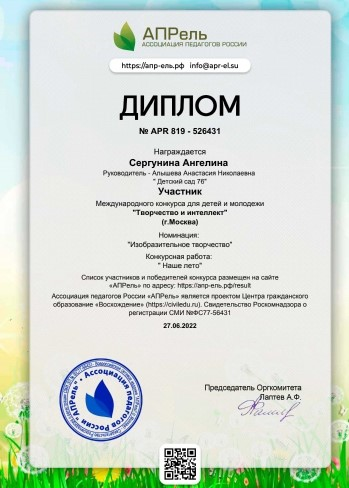 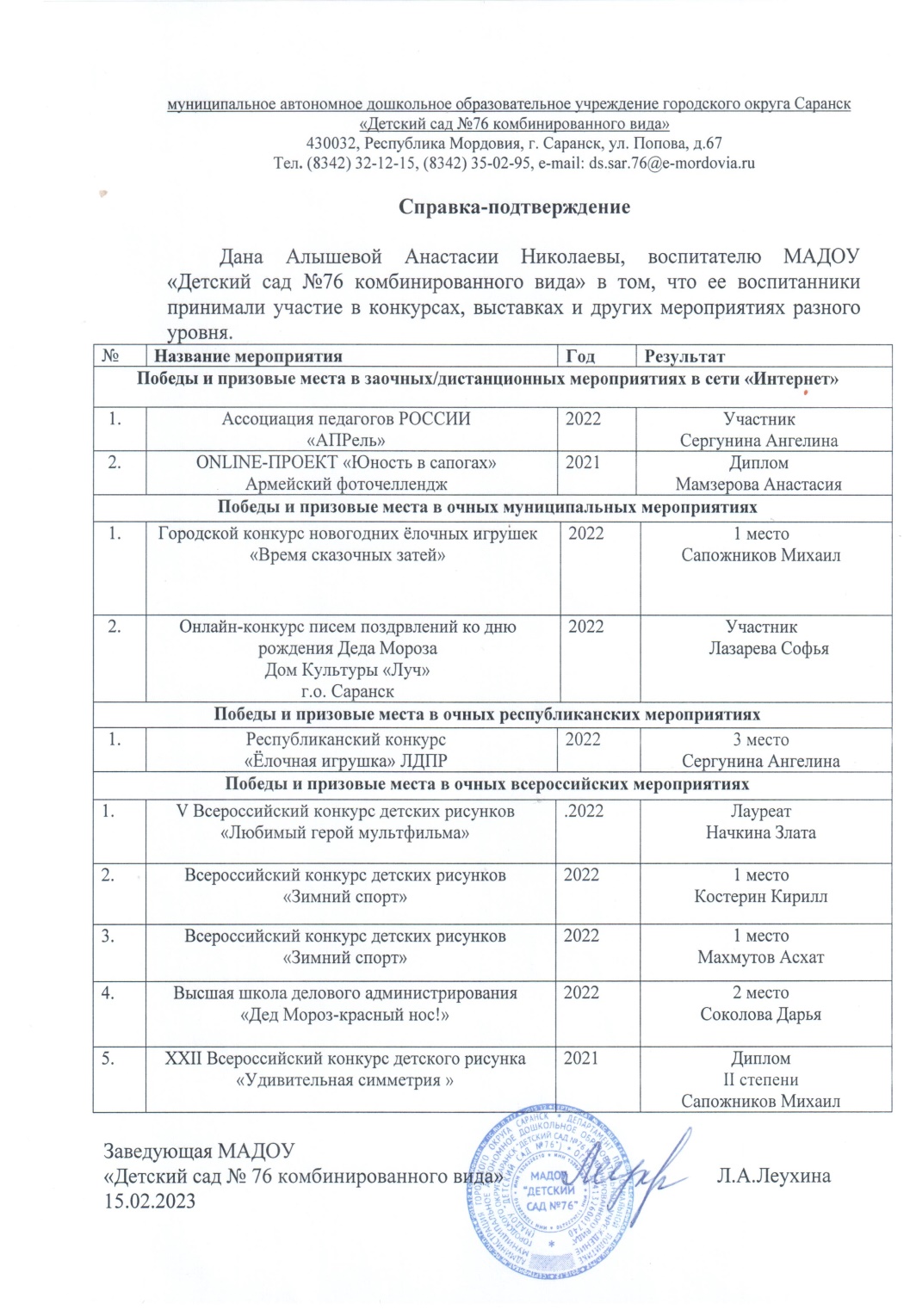 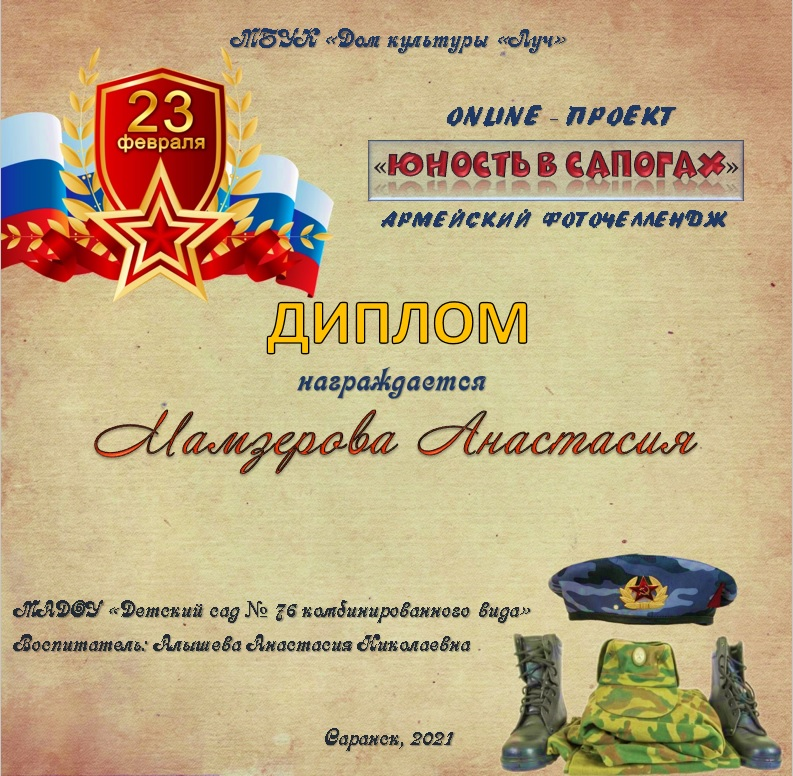 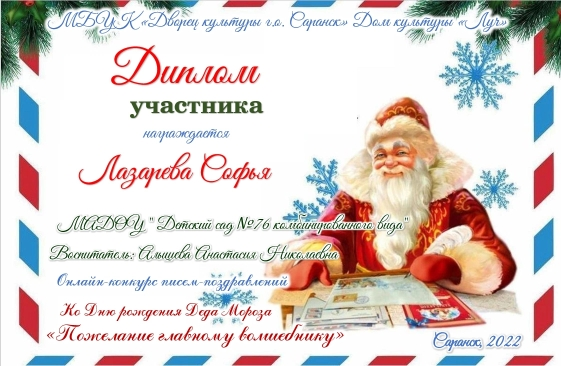 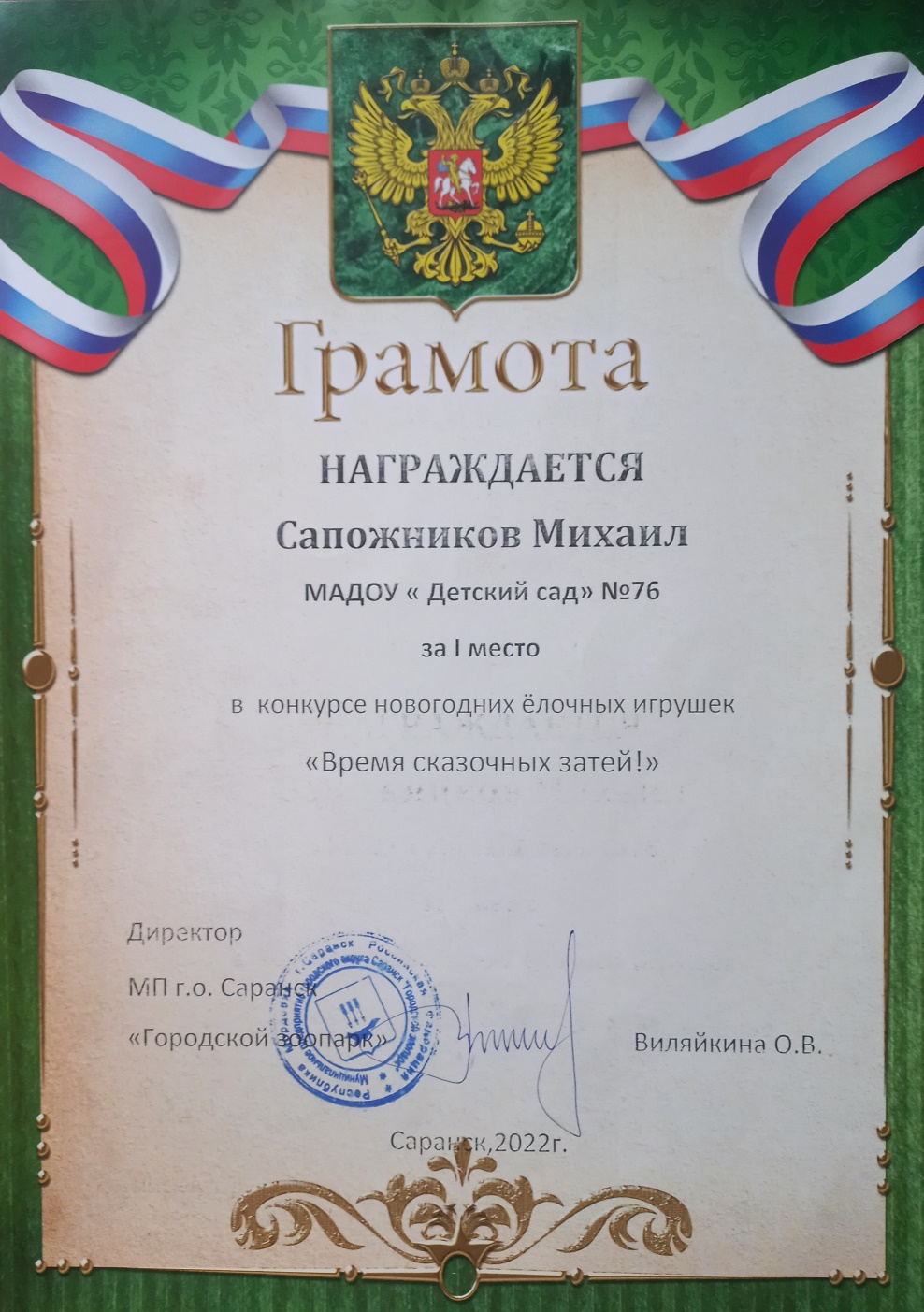 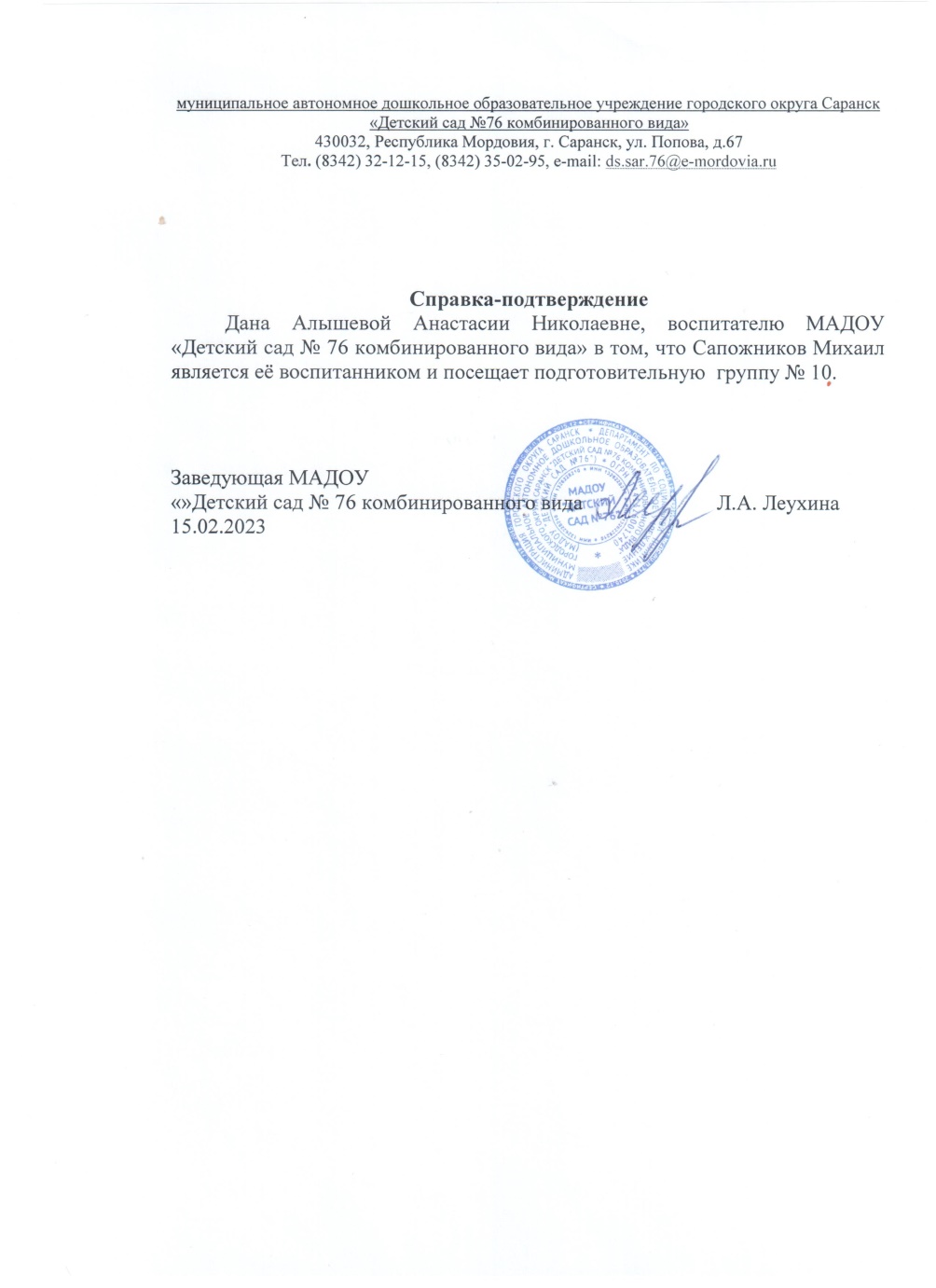 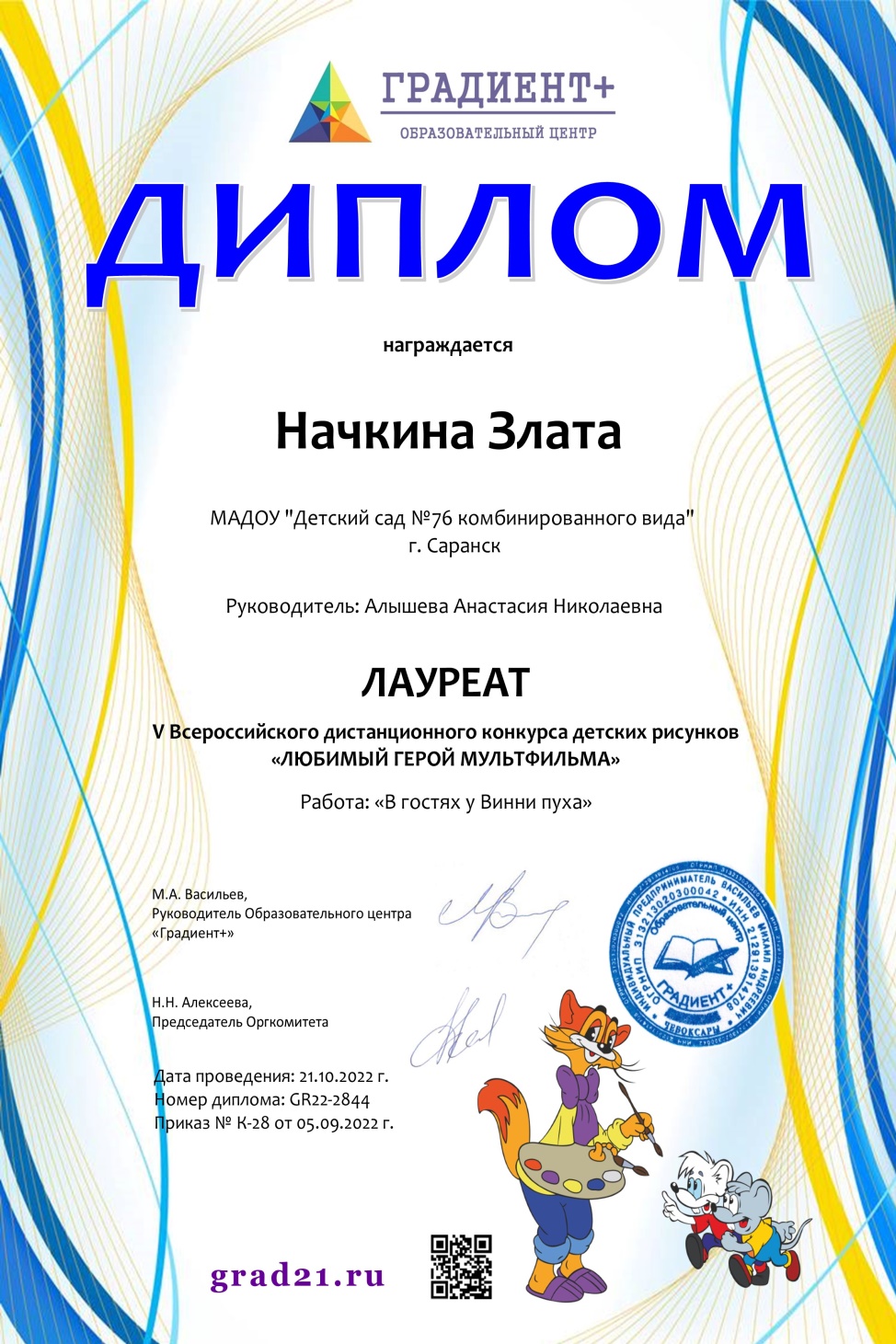 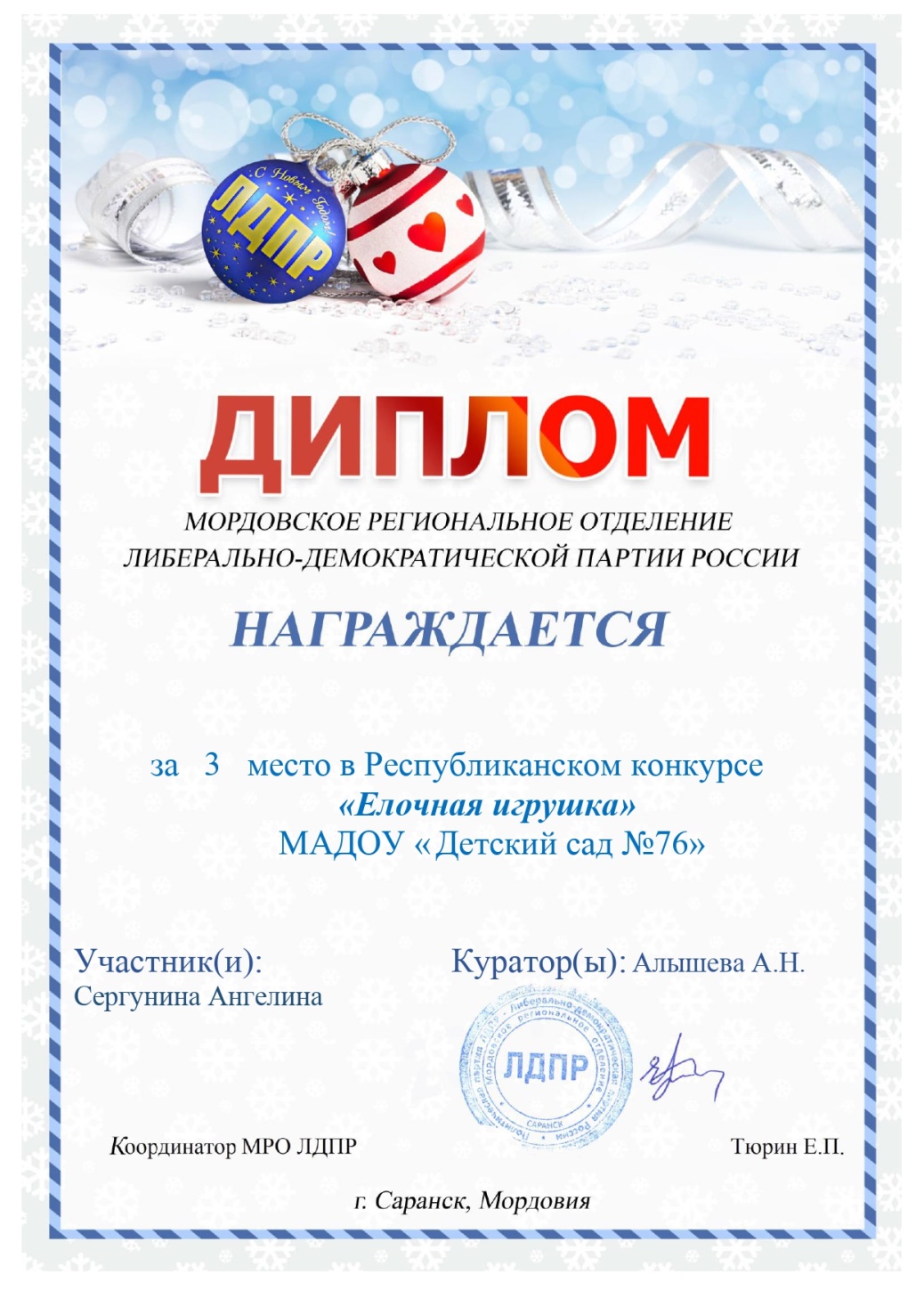 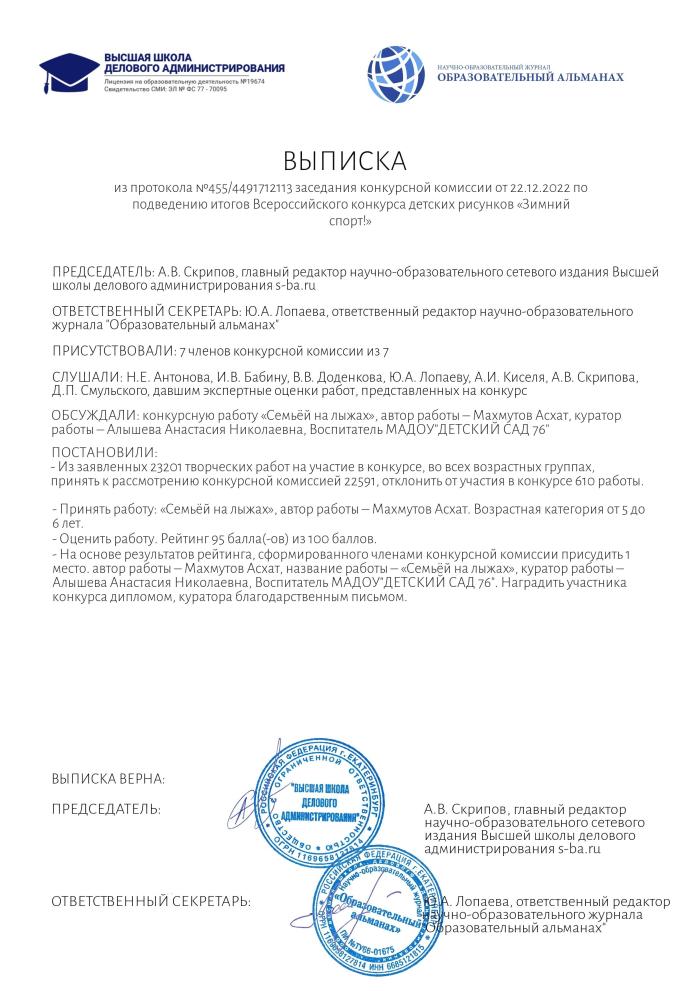 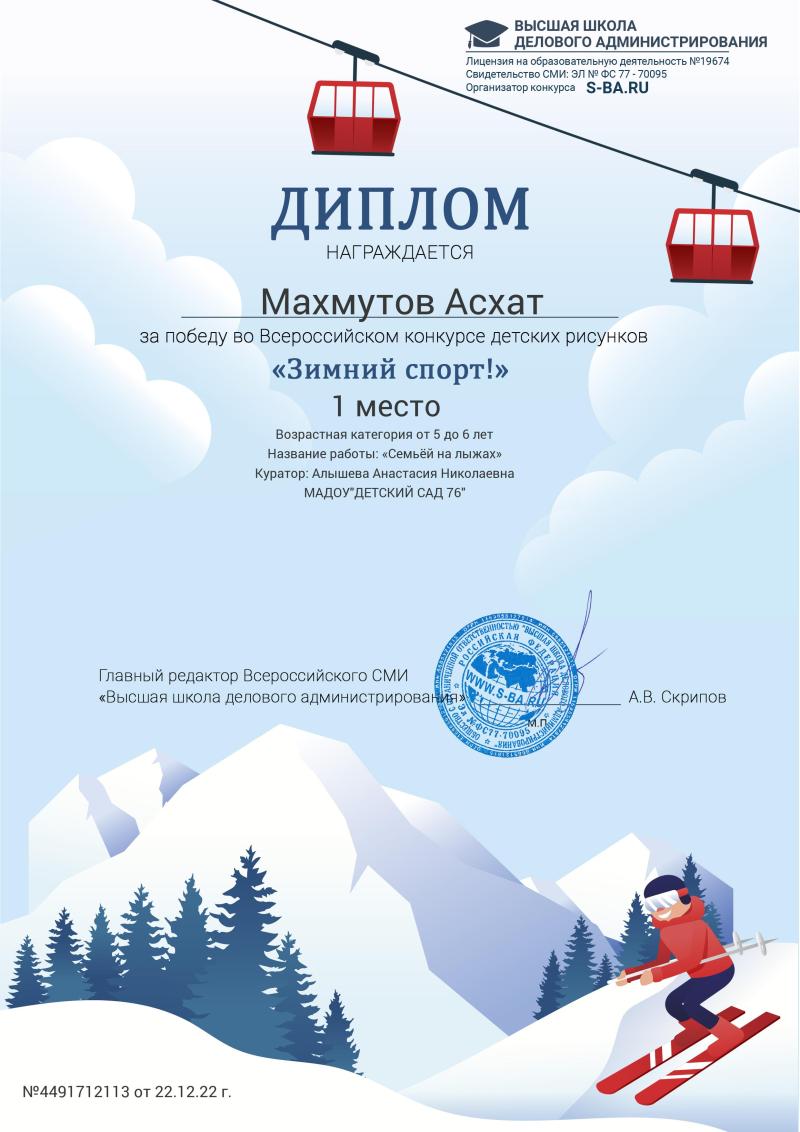 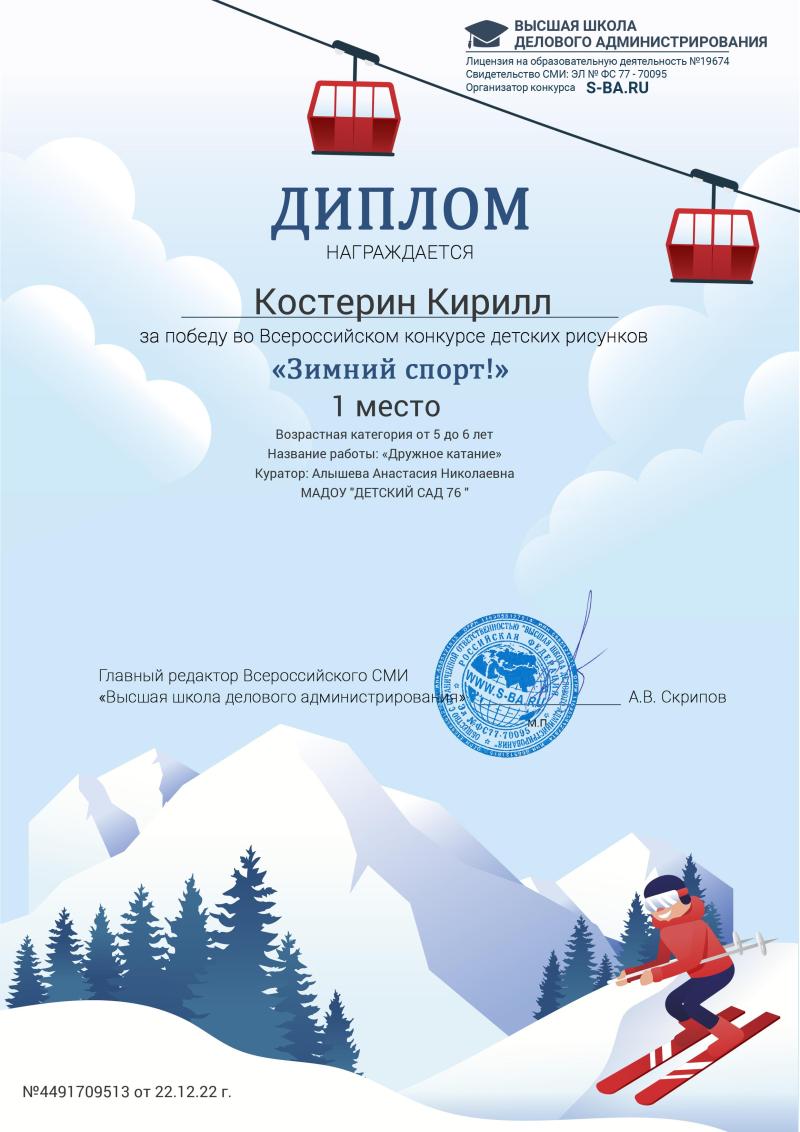 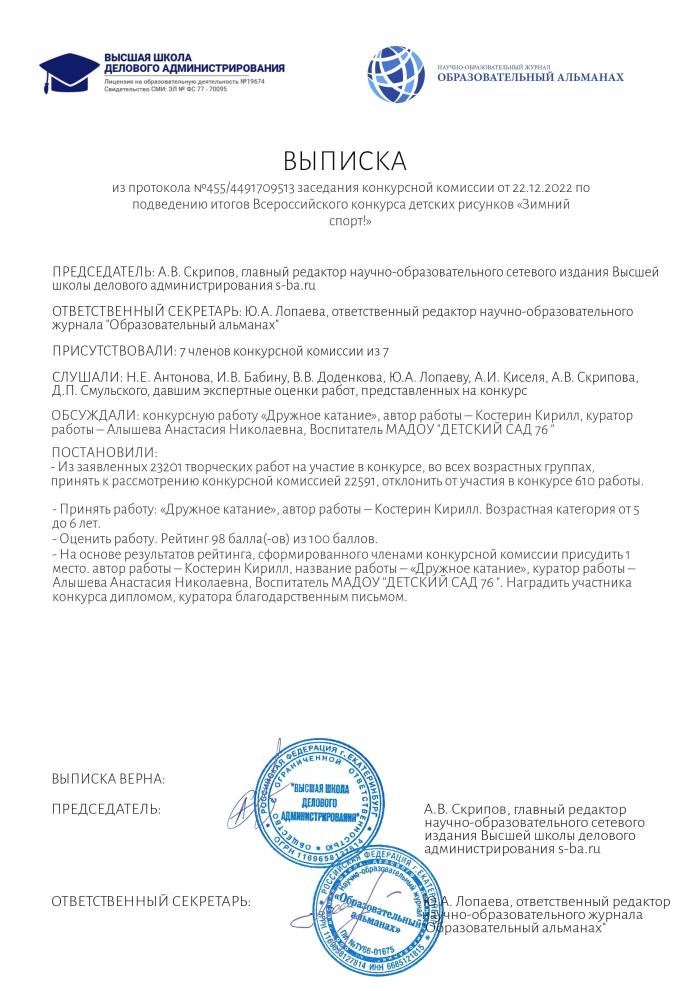 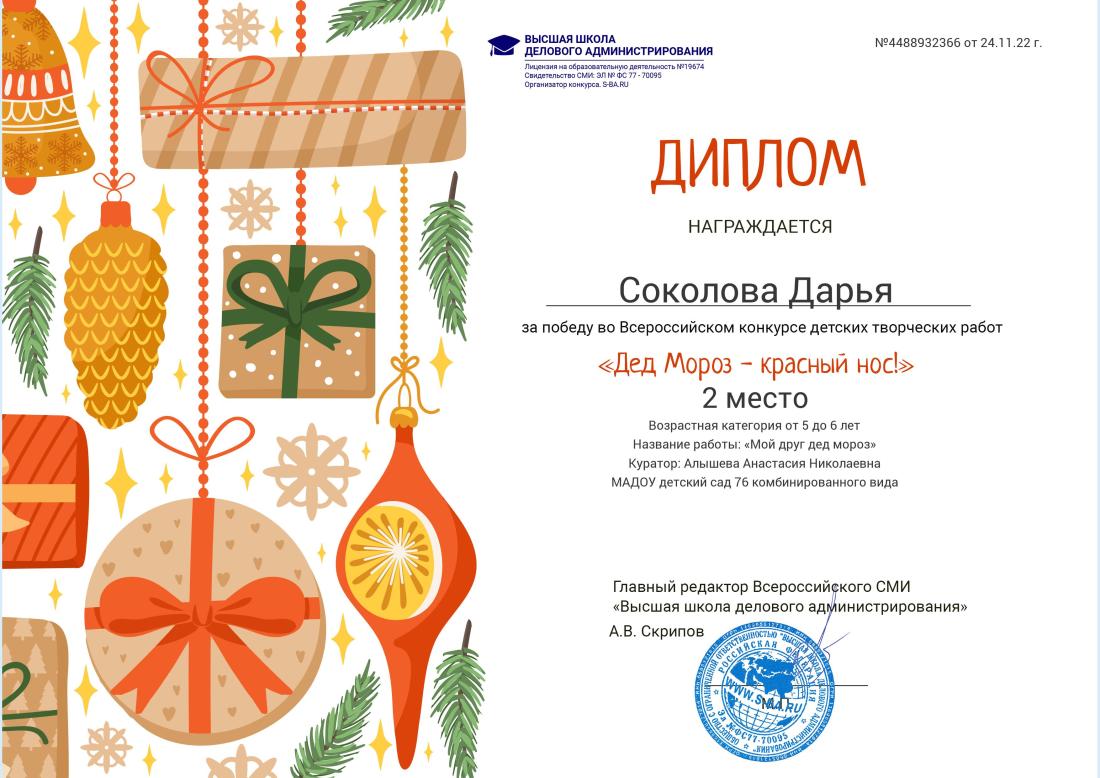 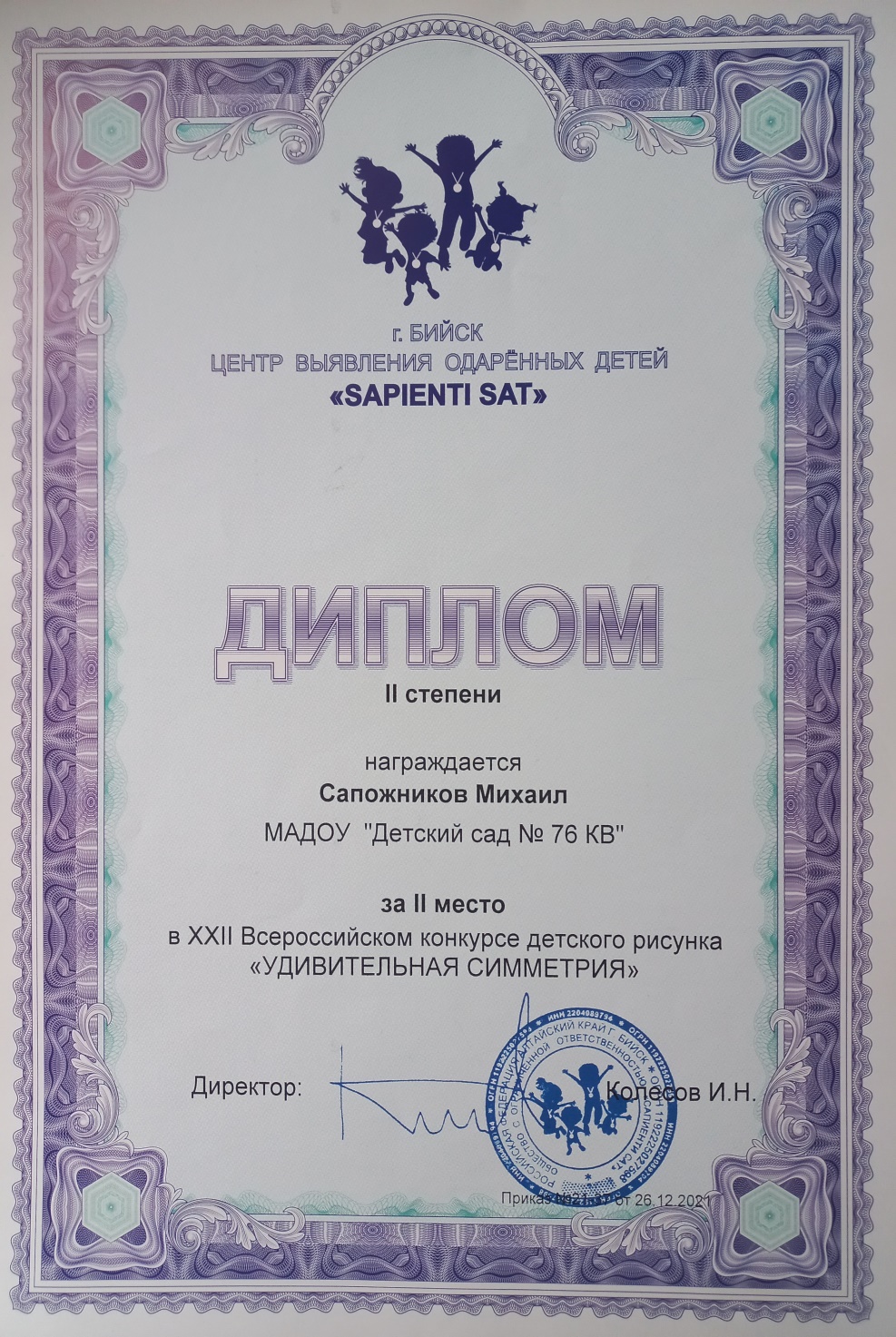 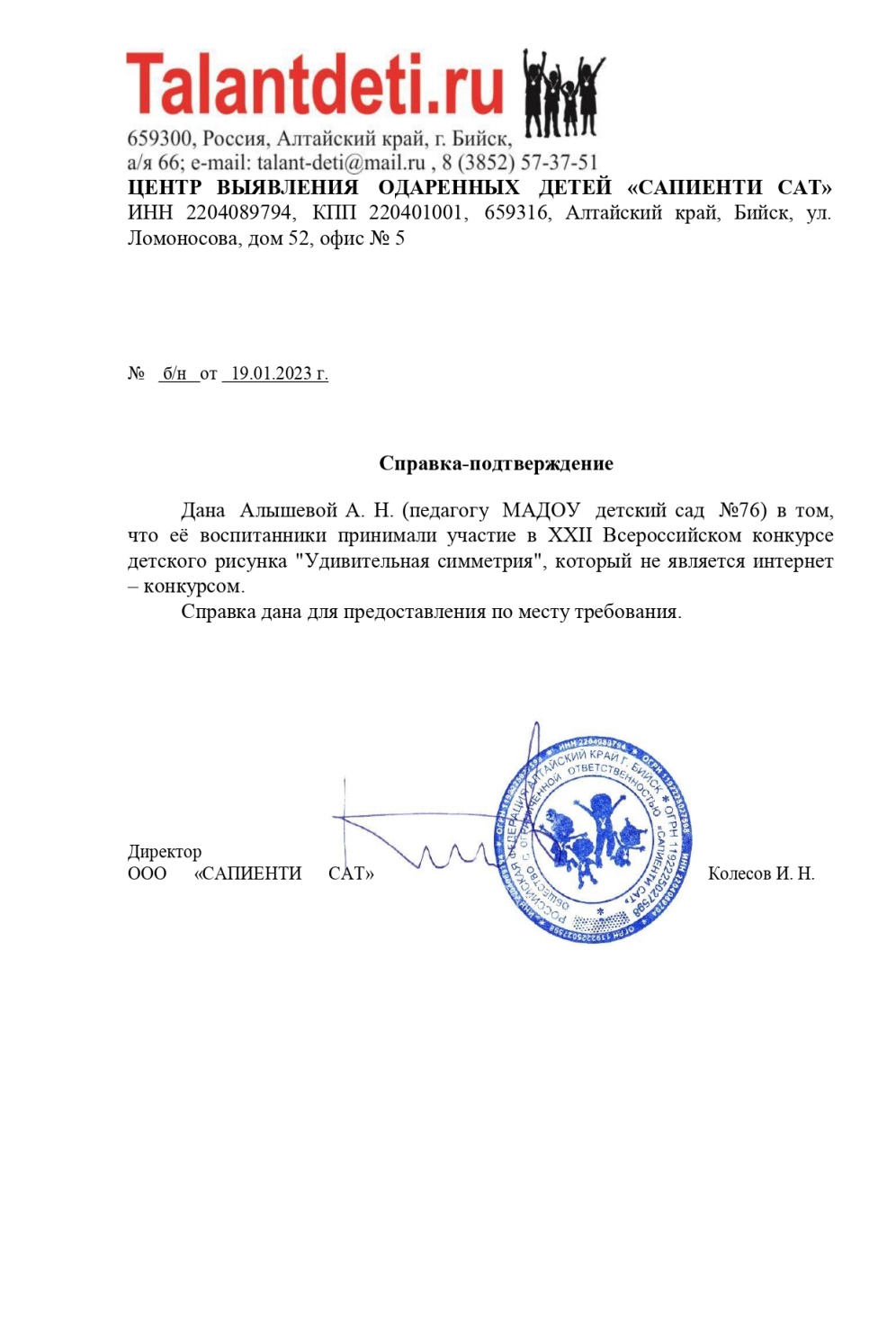 4. Выступления на заседаниях методический советов, научно-практических конференциях, педагогических чтениях, семинарах, секциях, форумах
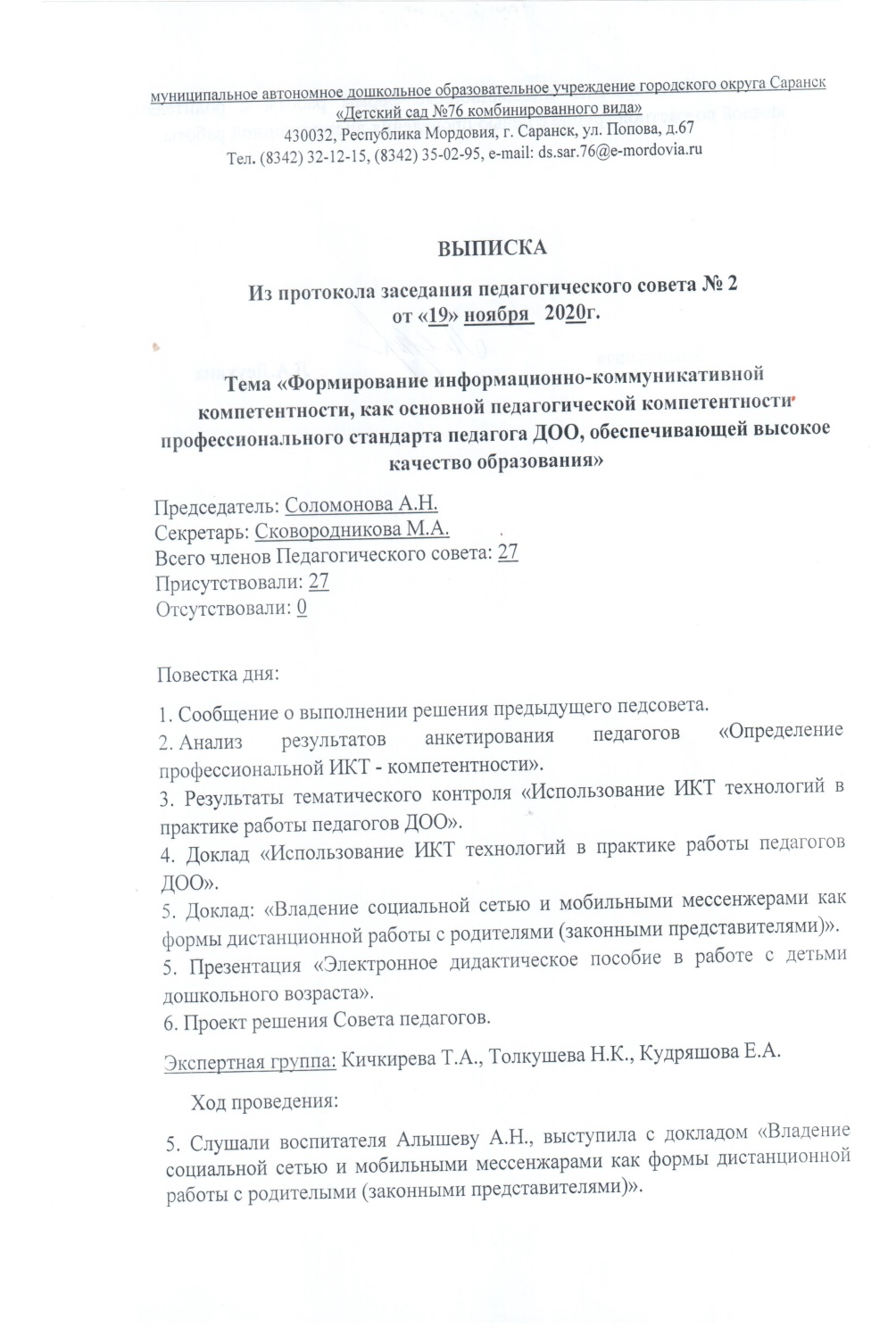 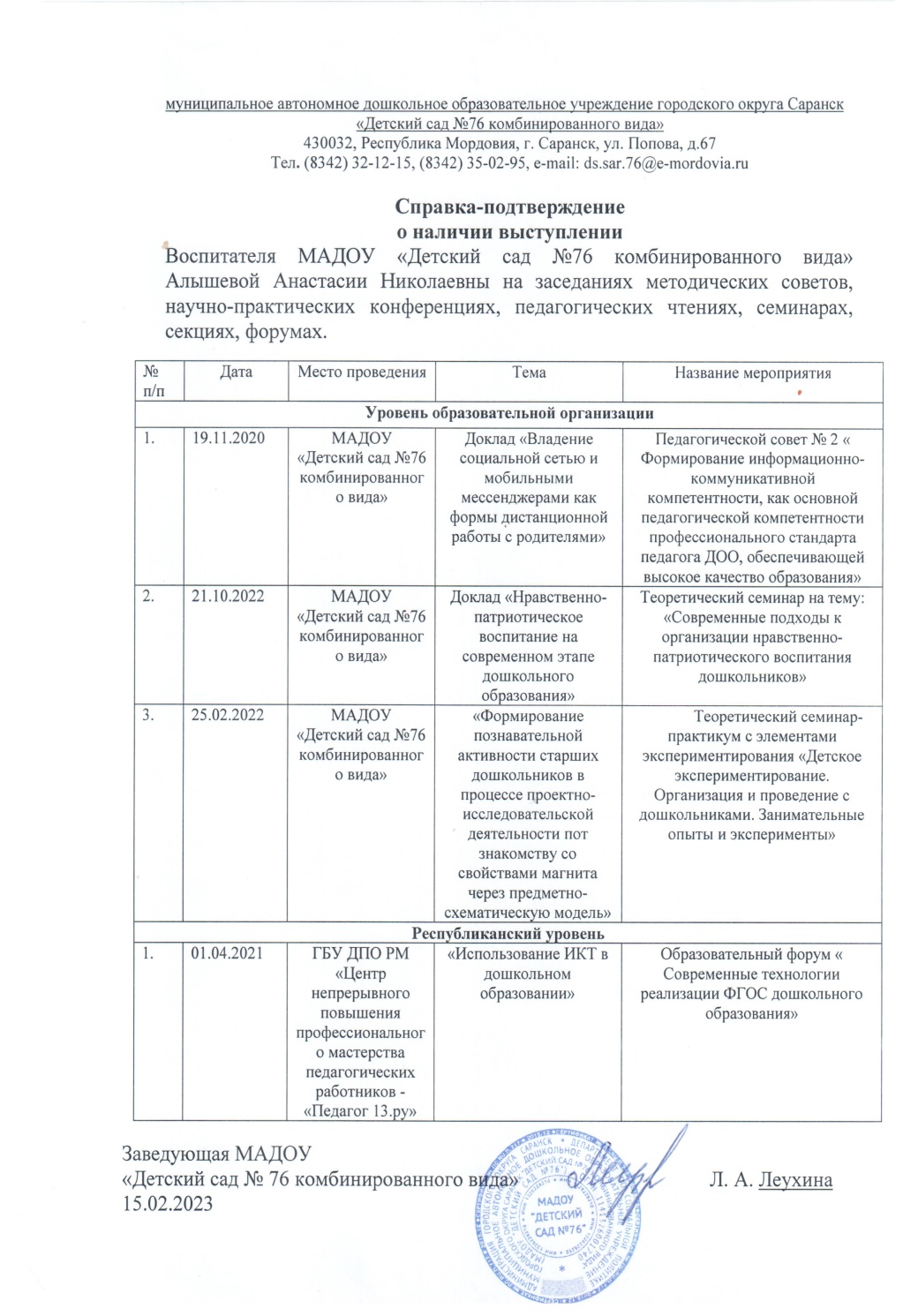 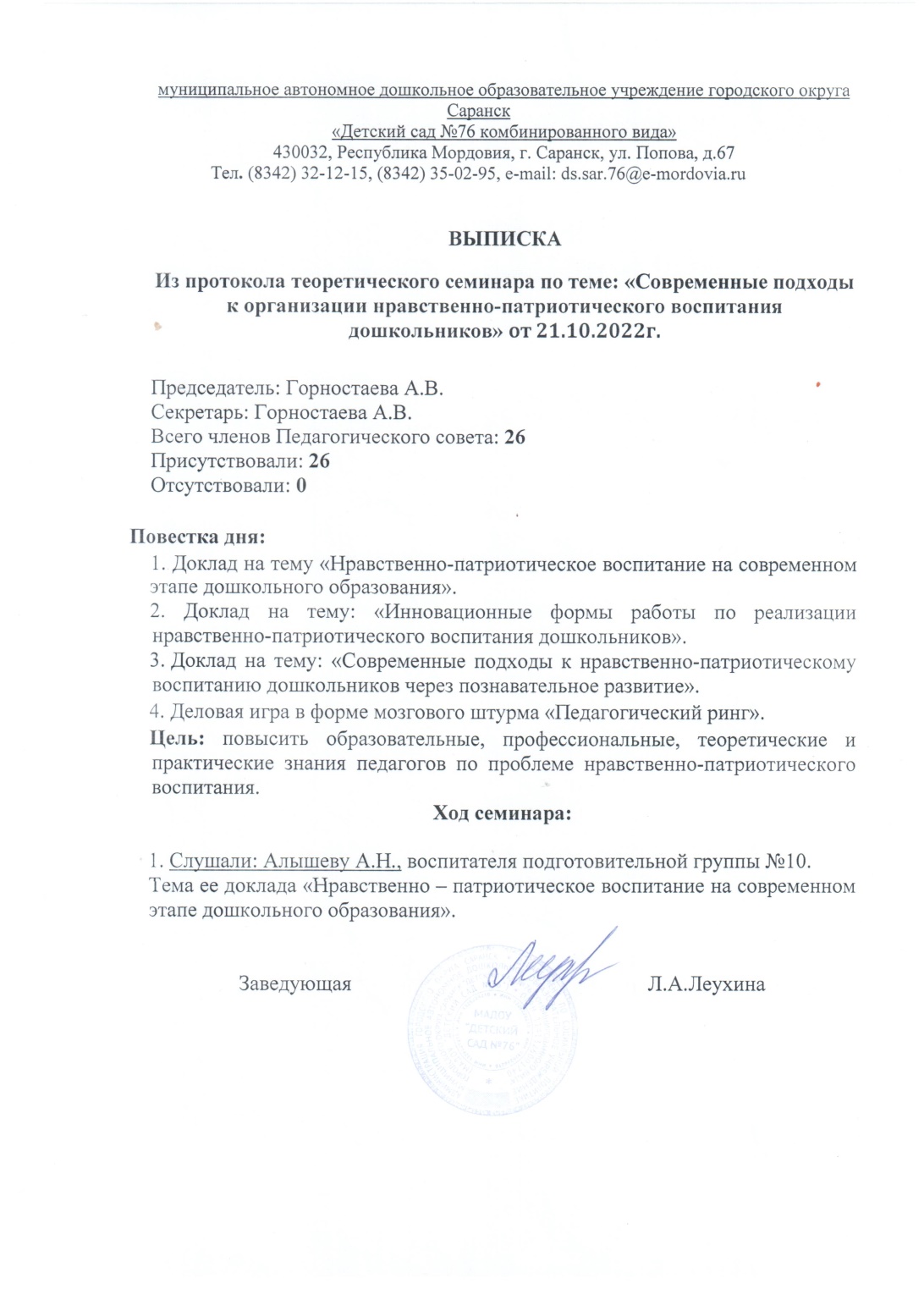 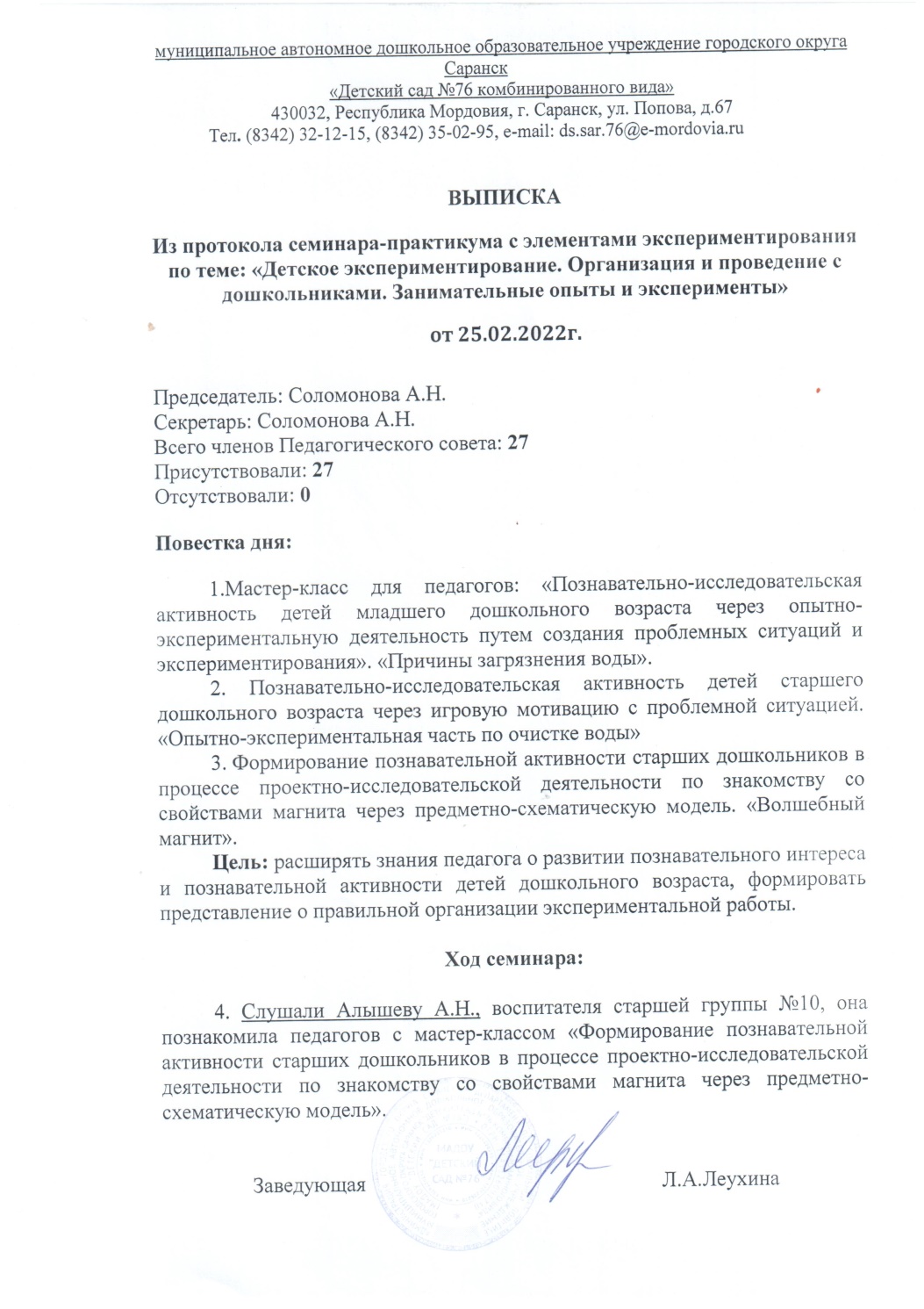 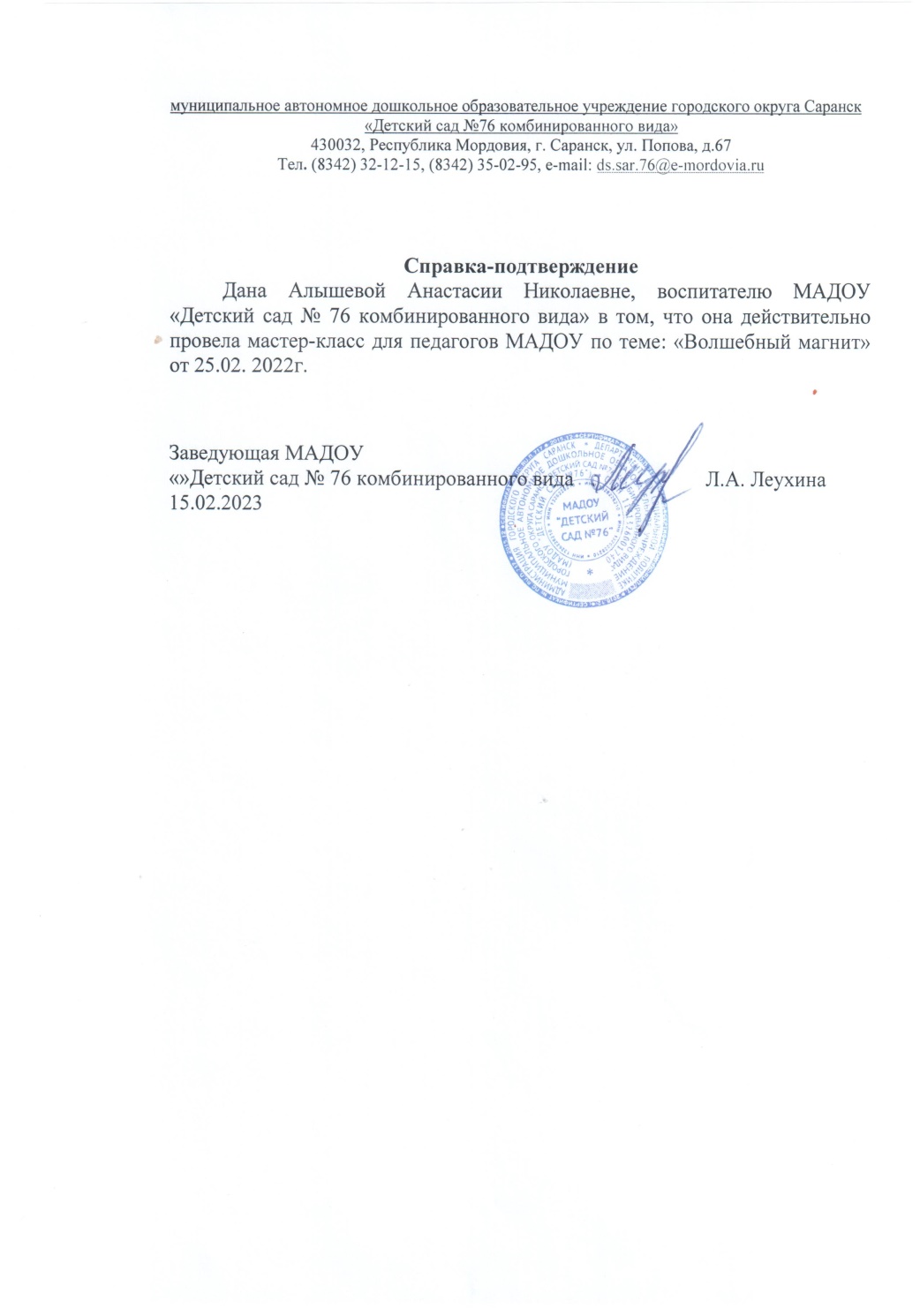 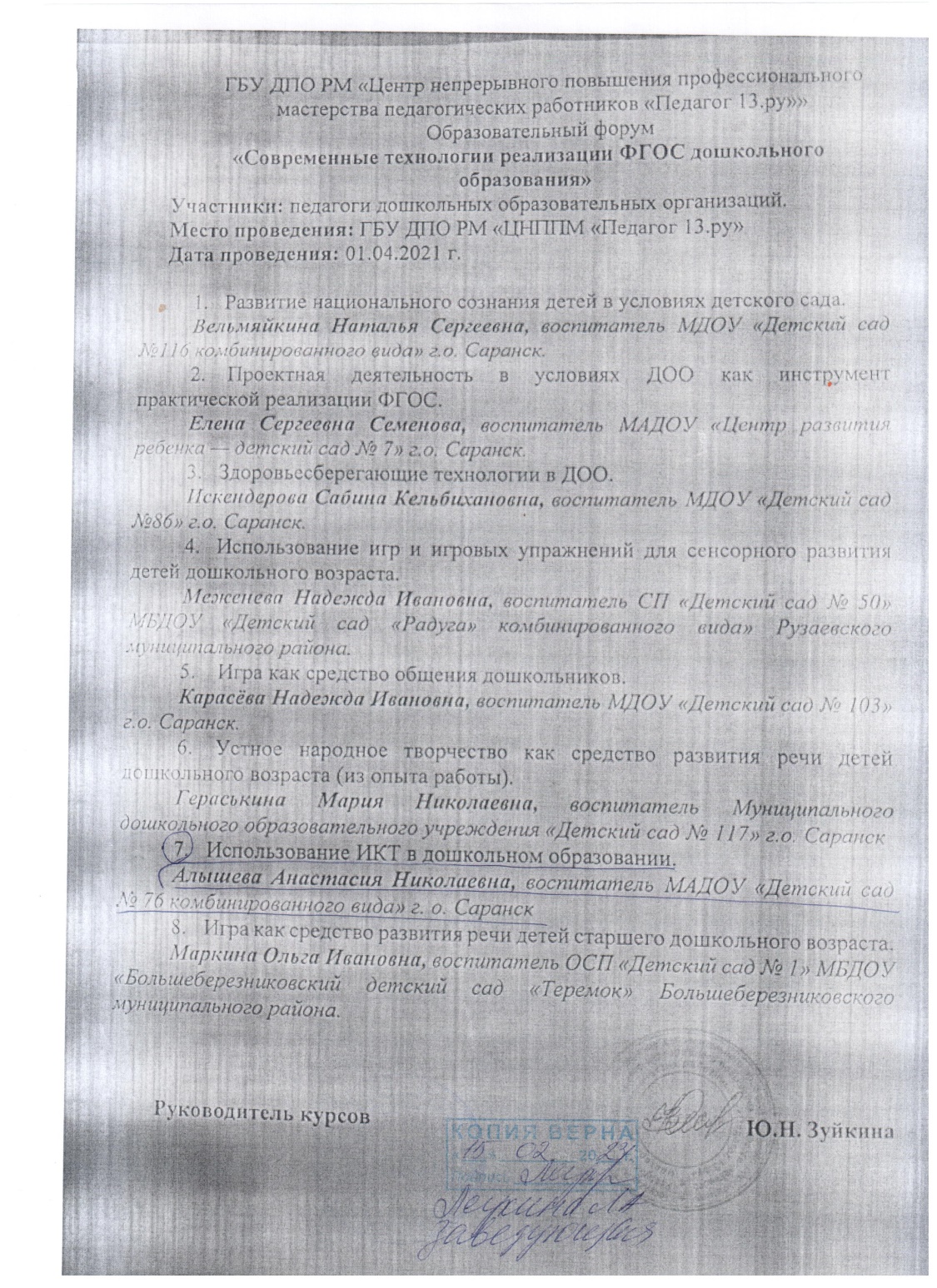 5. Проведение открытых занятий, мастер-классов, мероприятий
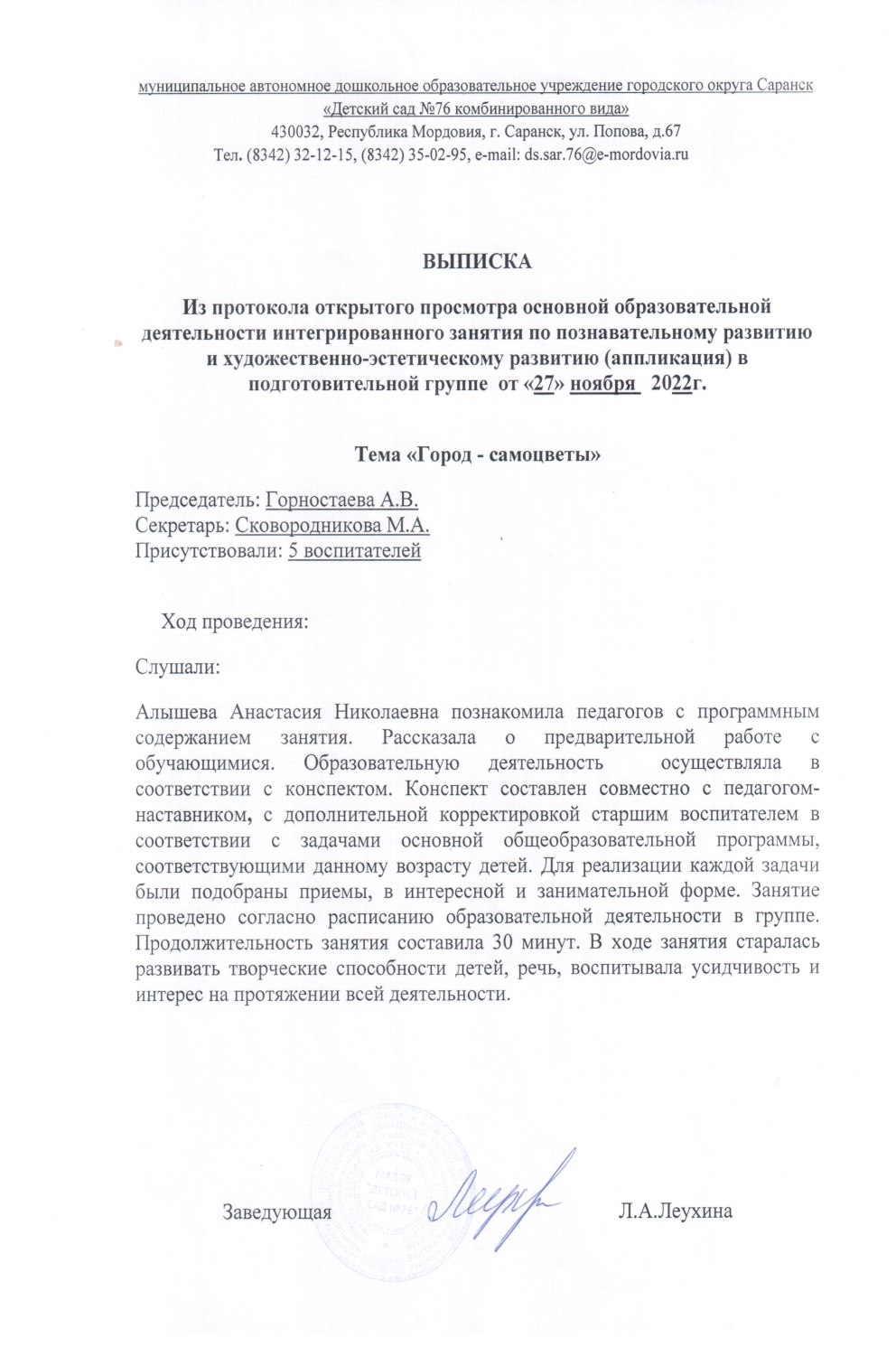 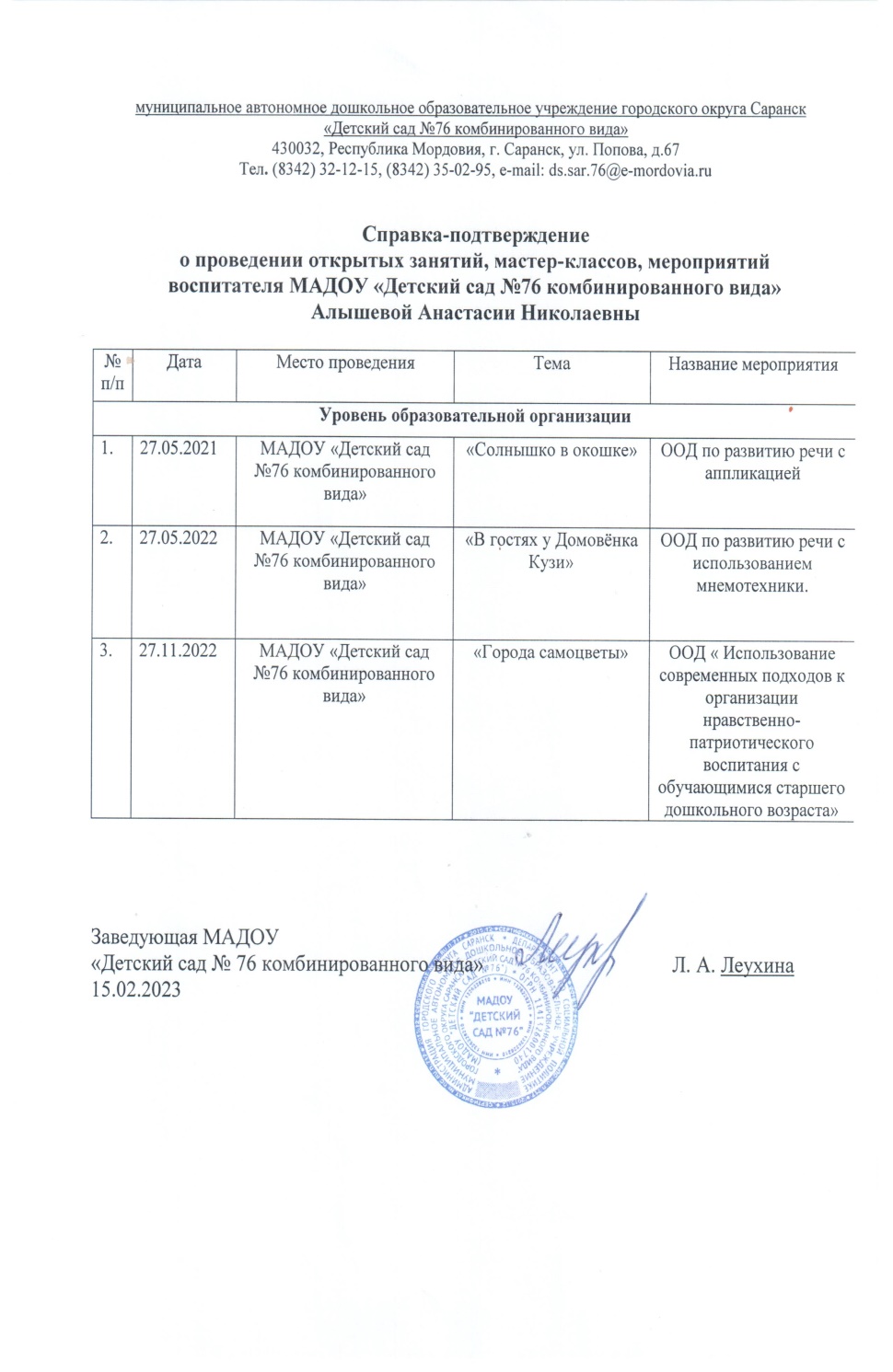 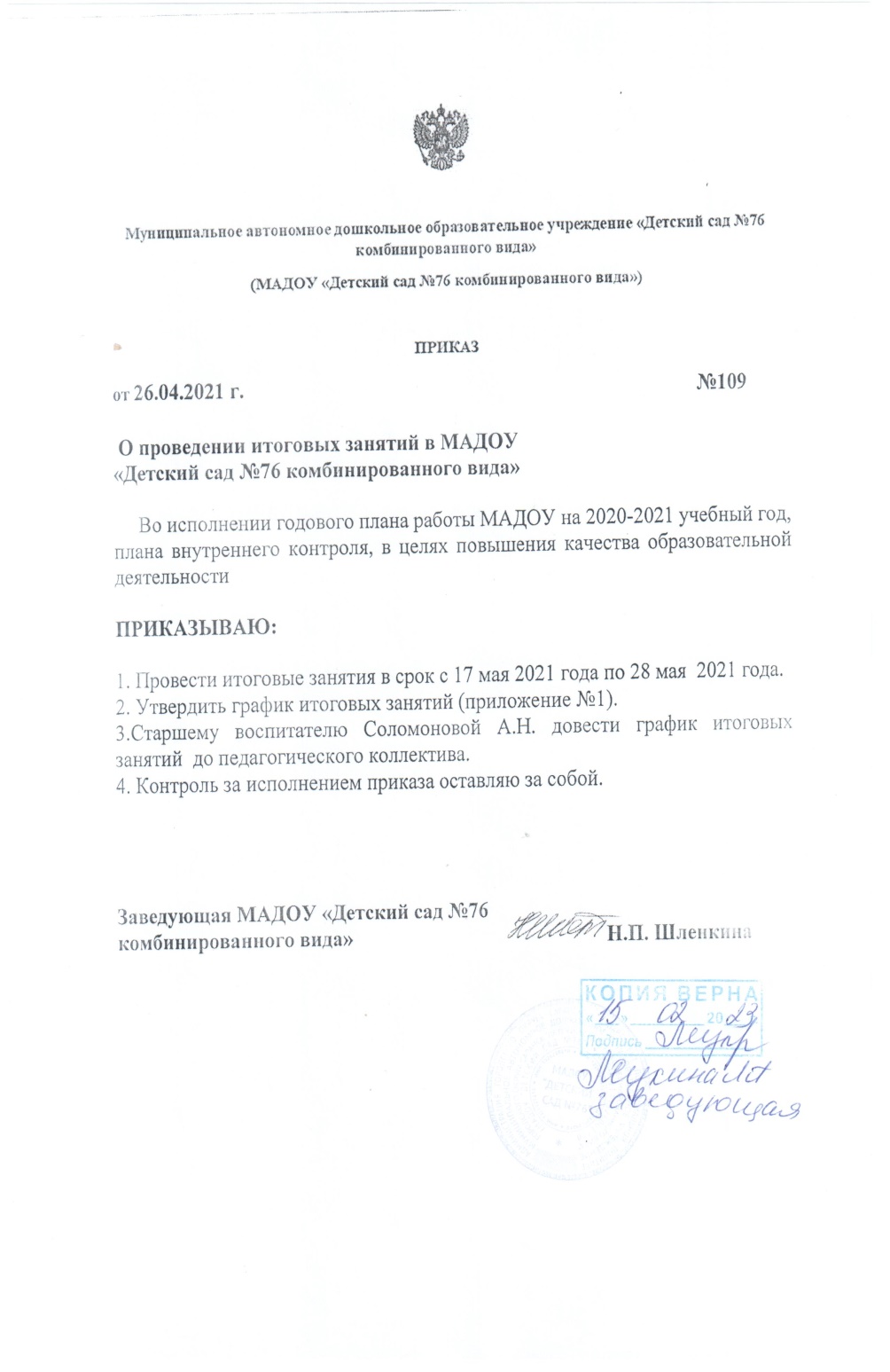 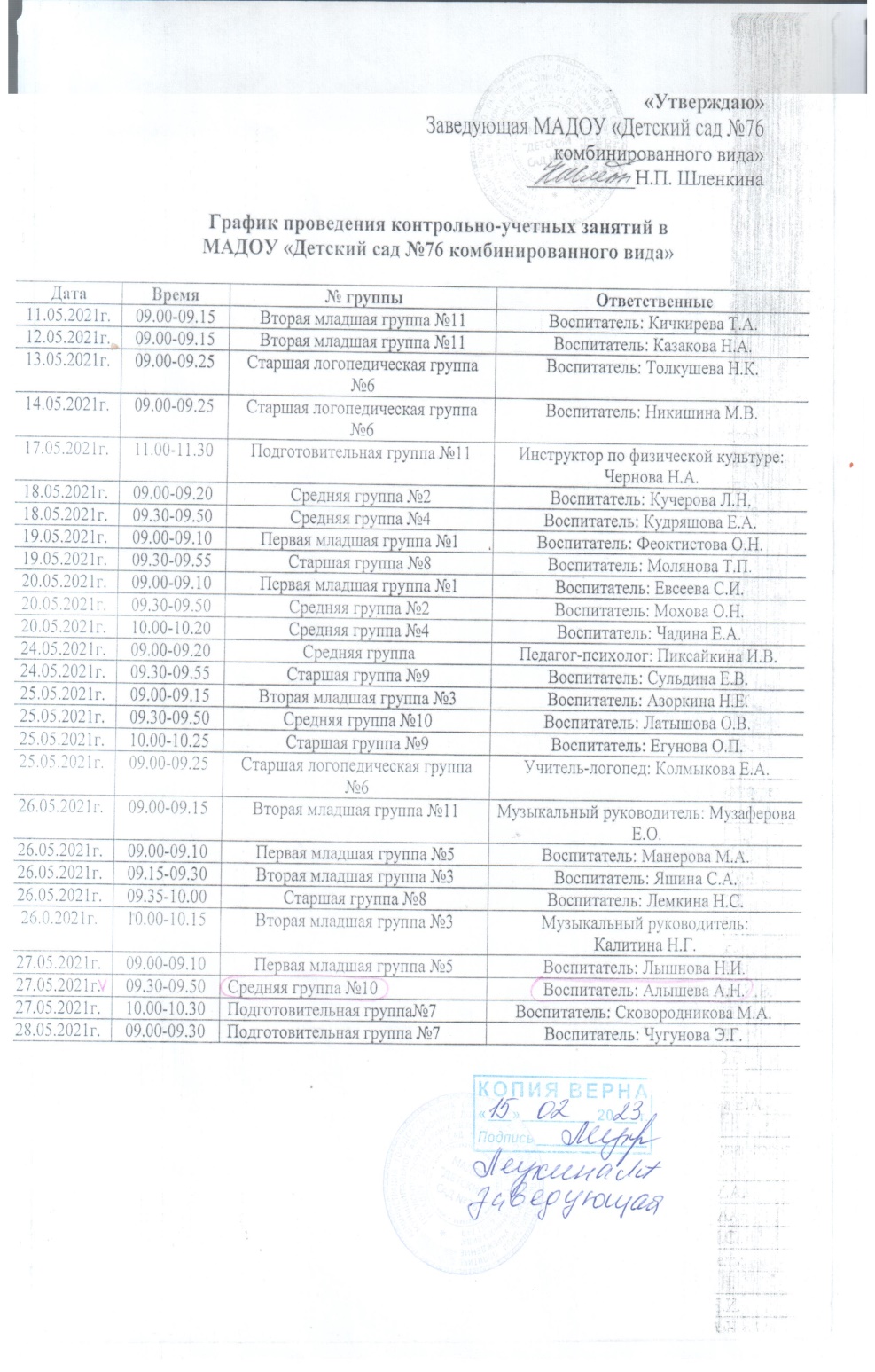 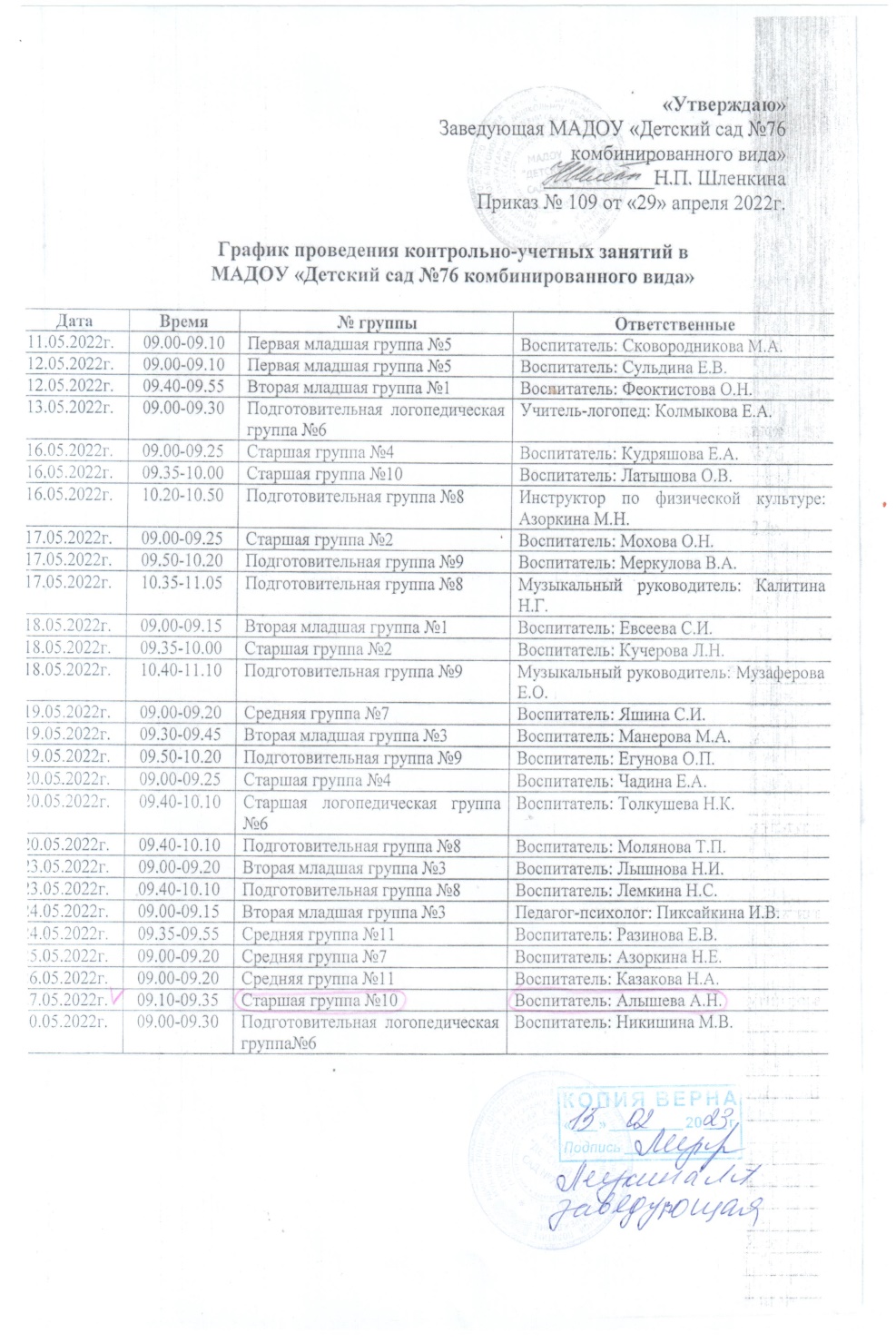 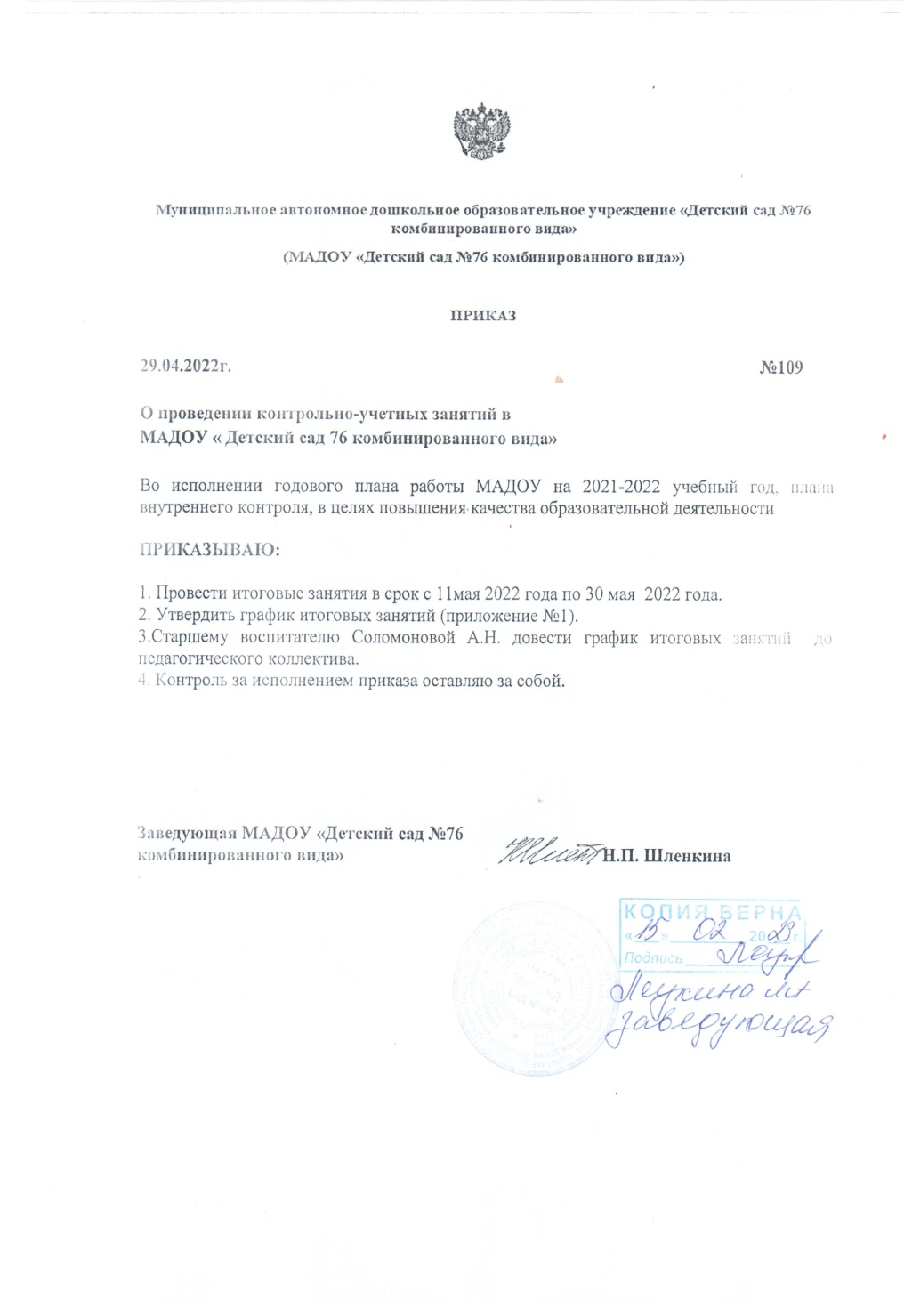 6. Общественно-педагогическая активность педагога: участие в комиссиях, педагогических сообществах, в жюри конкурсов
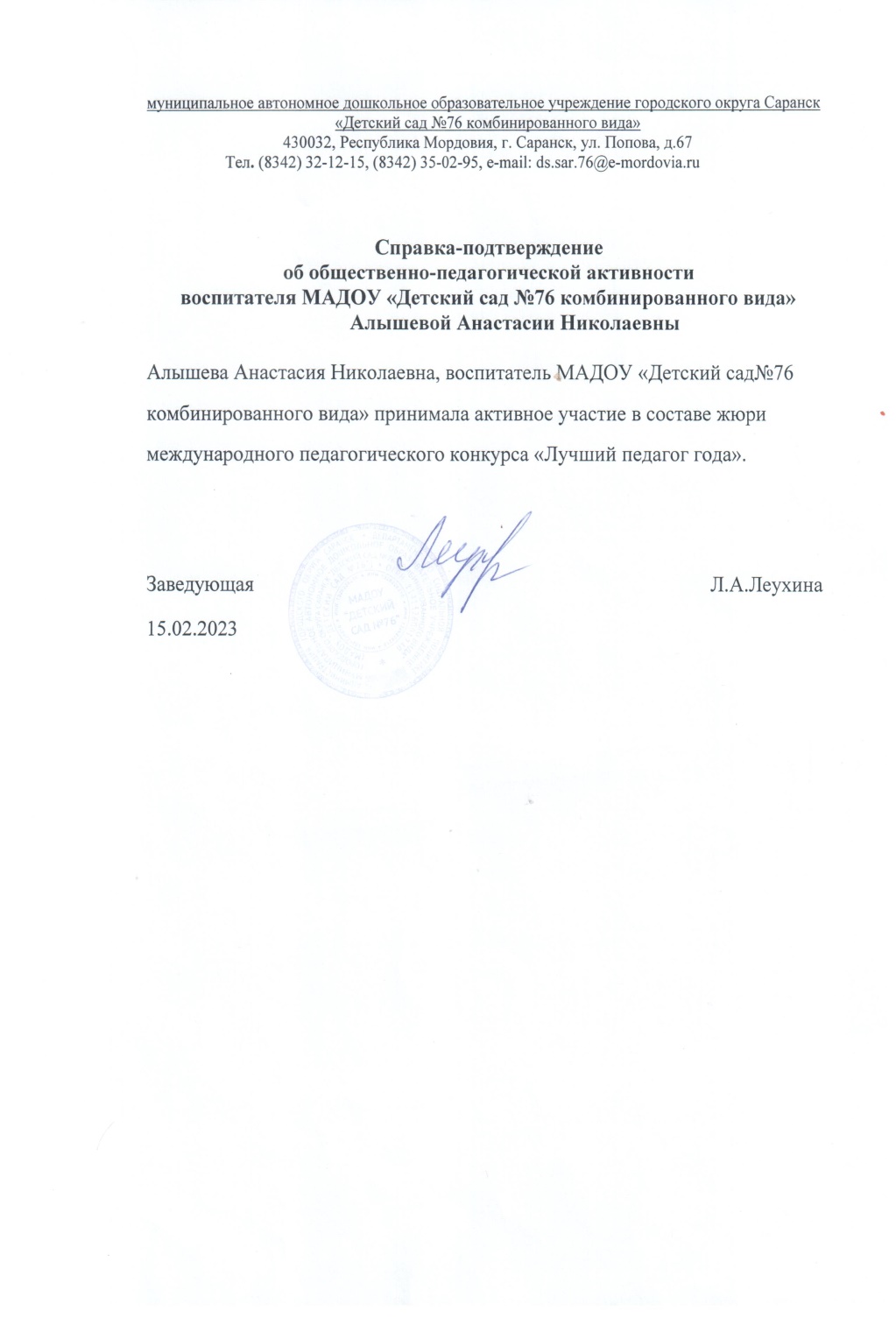 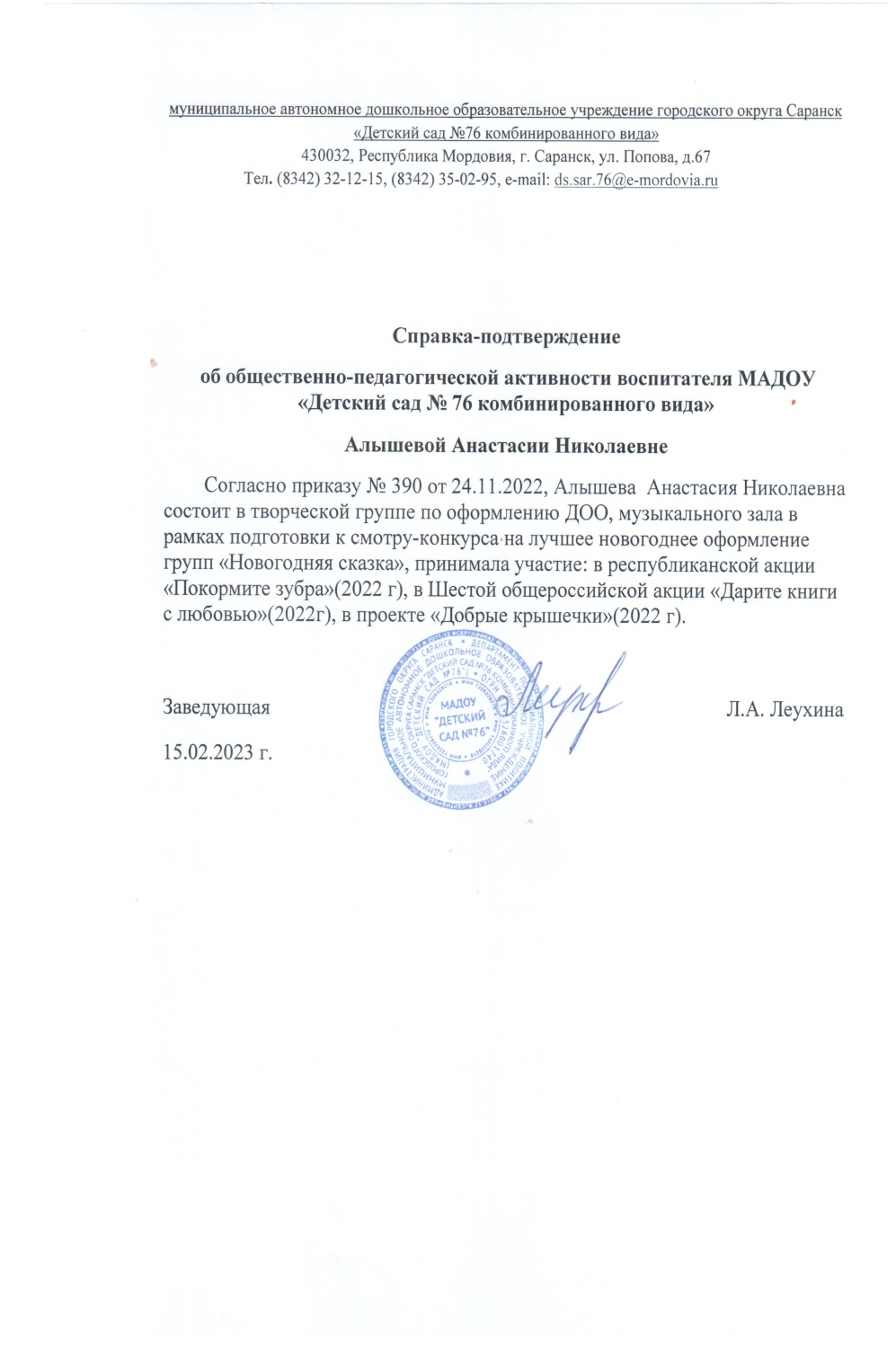 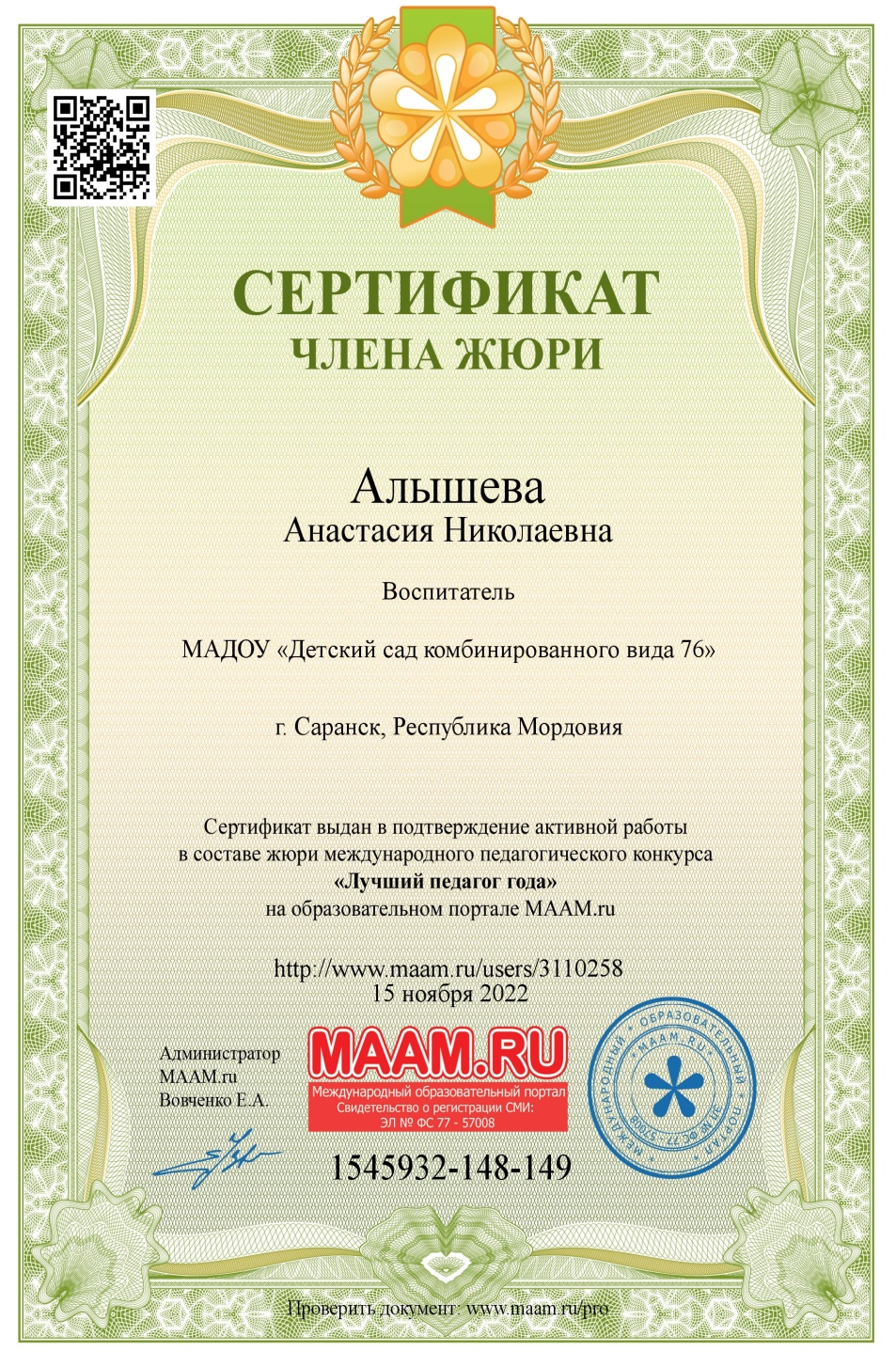 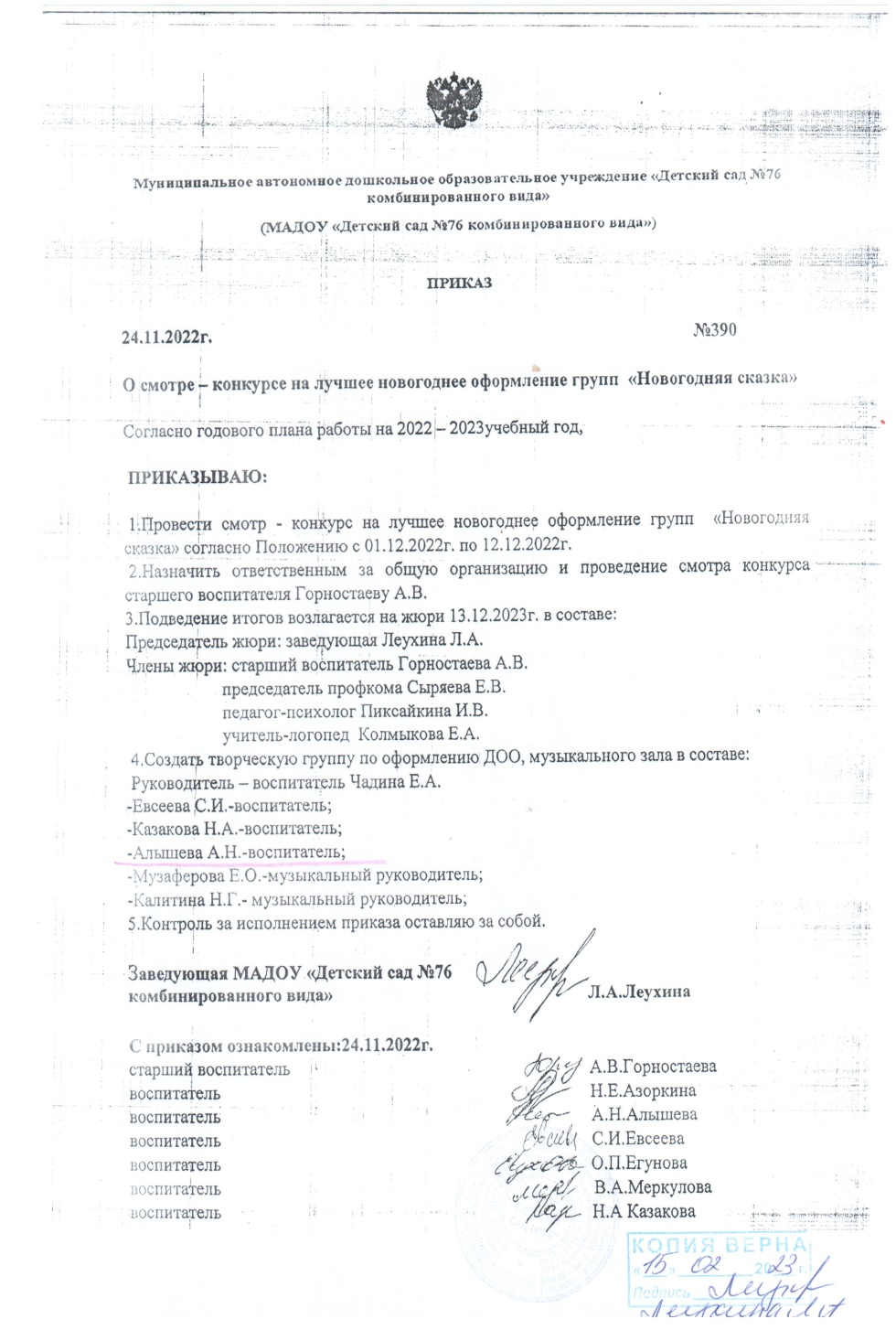 7. Позитивные результаты работы с воспитанниками
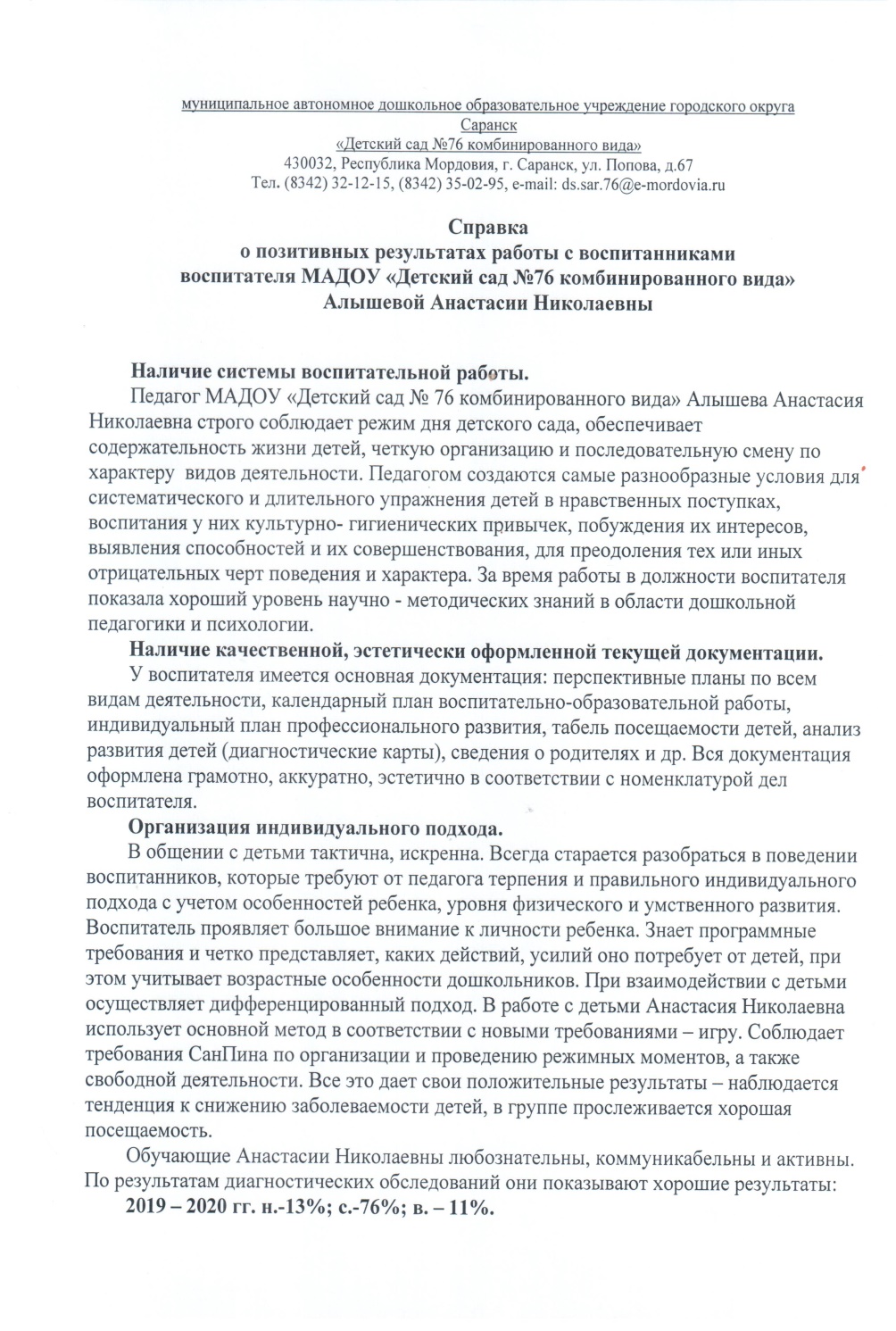 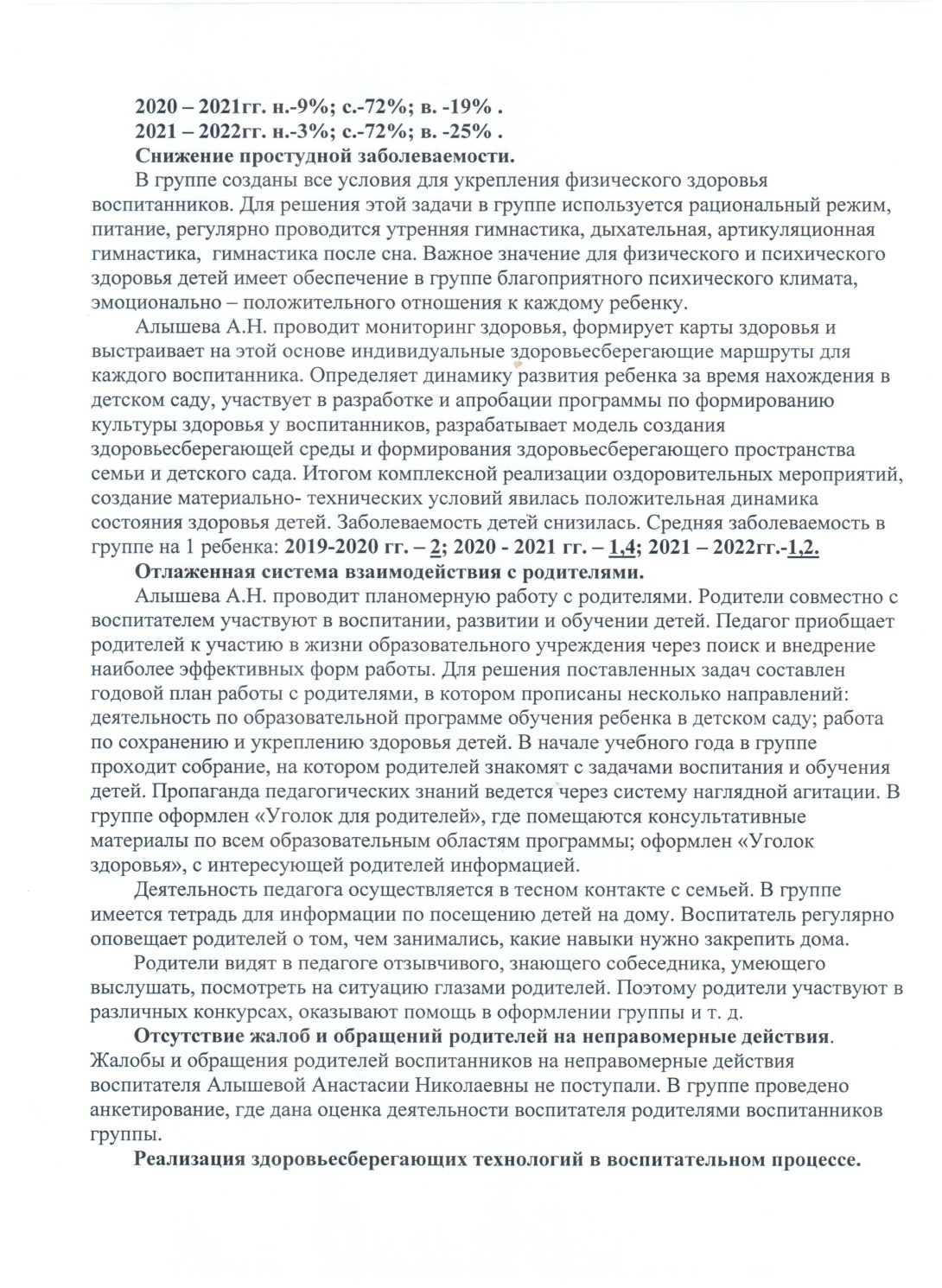 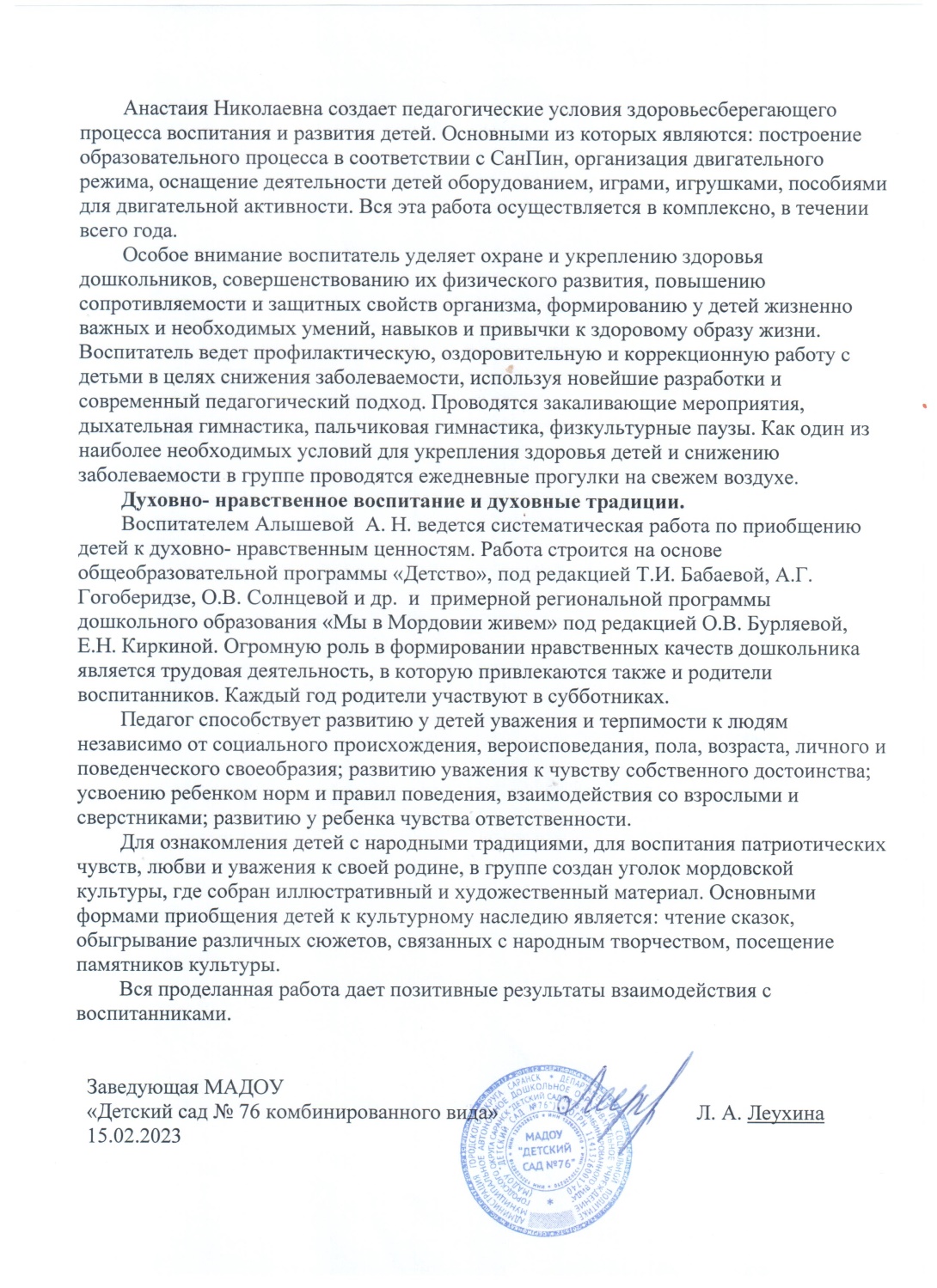 8. Качество взаимодействия с родителями
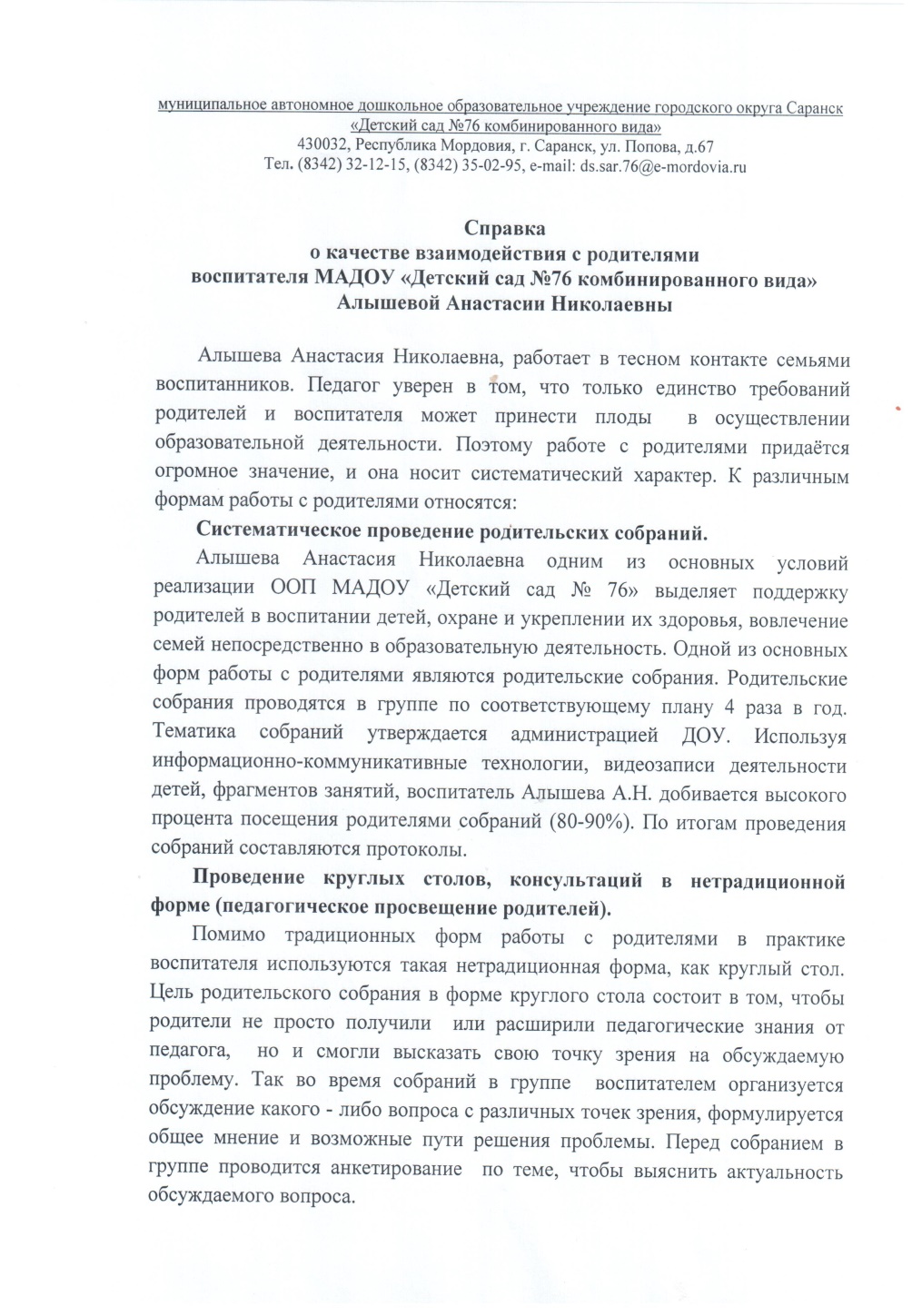 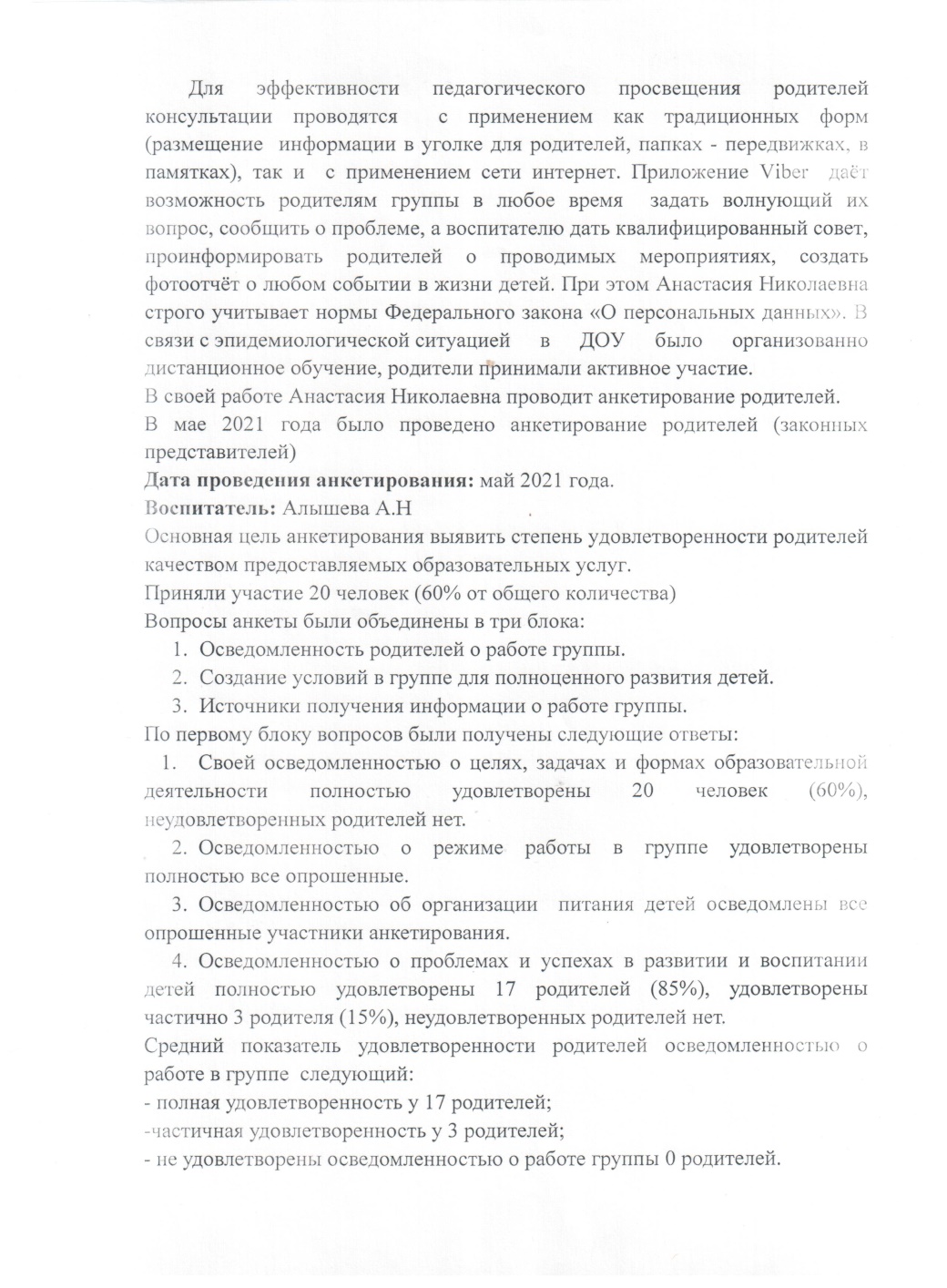 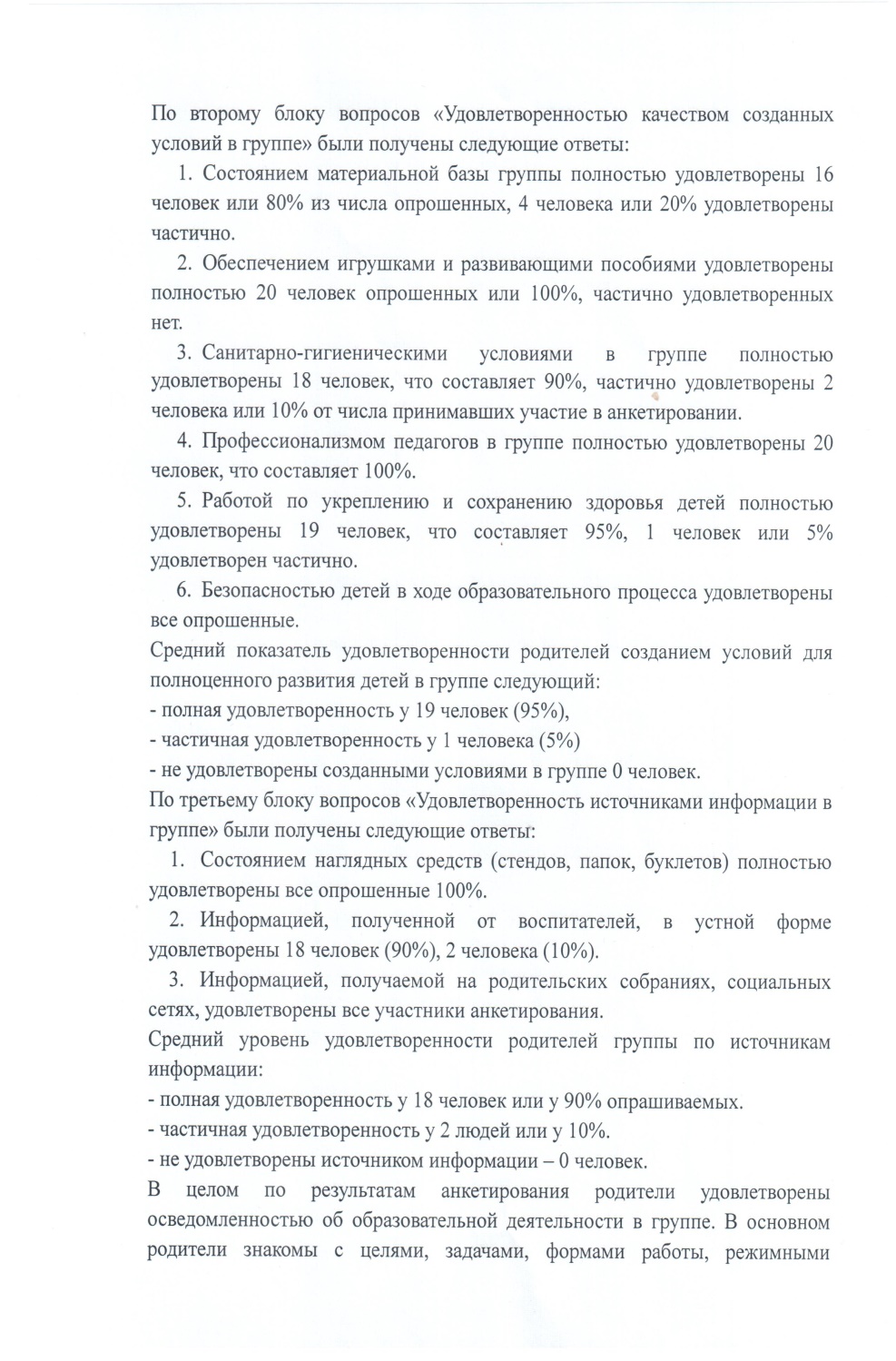 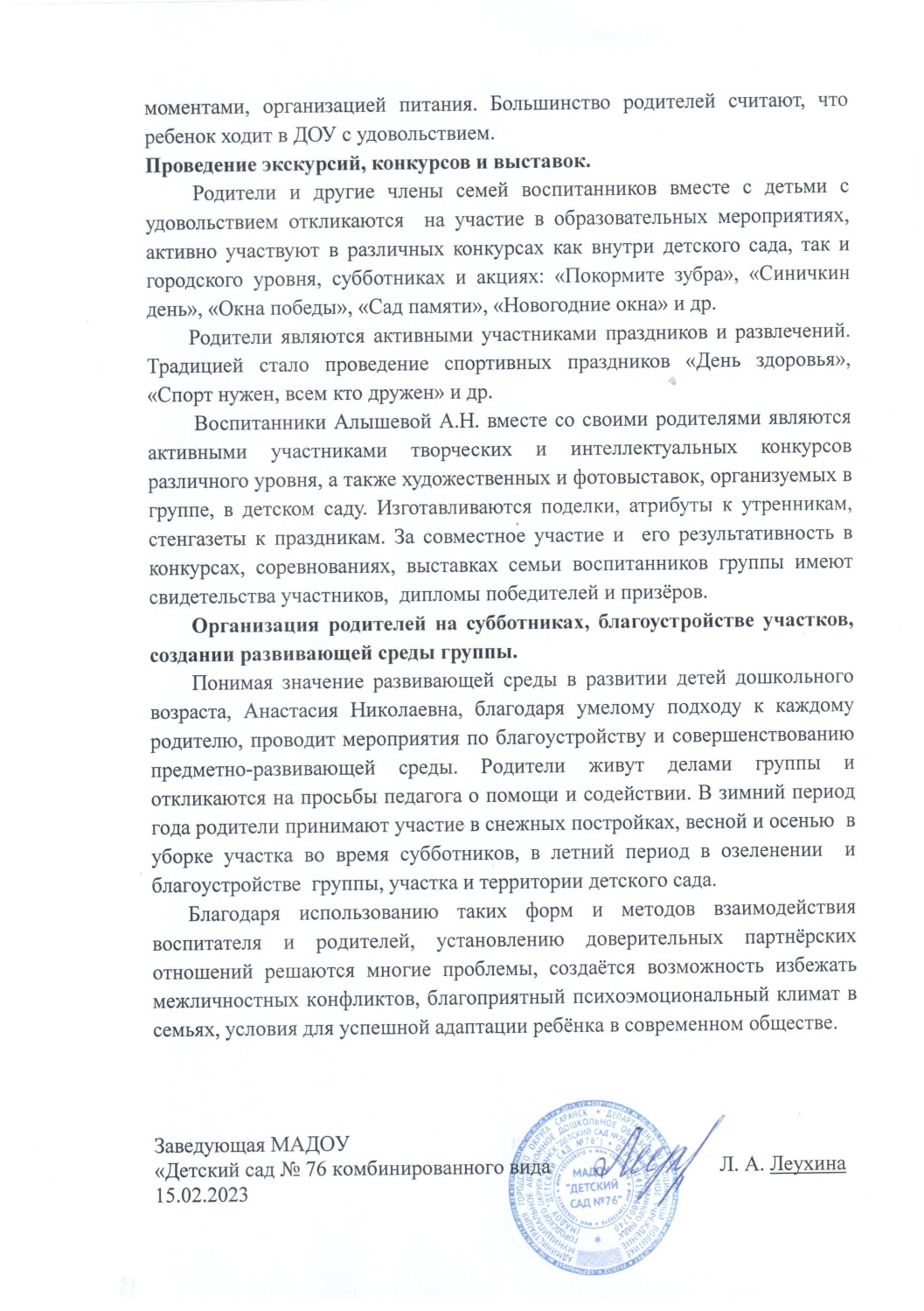 9. Участие педагога в профессиональных конкурсах
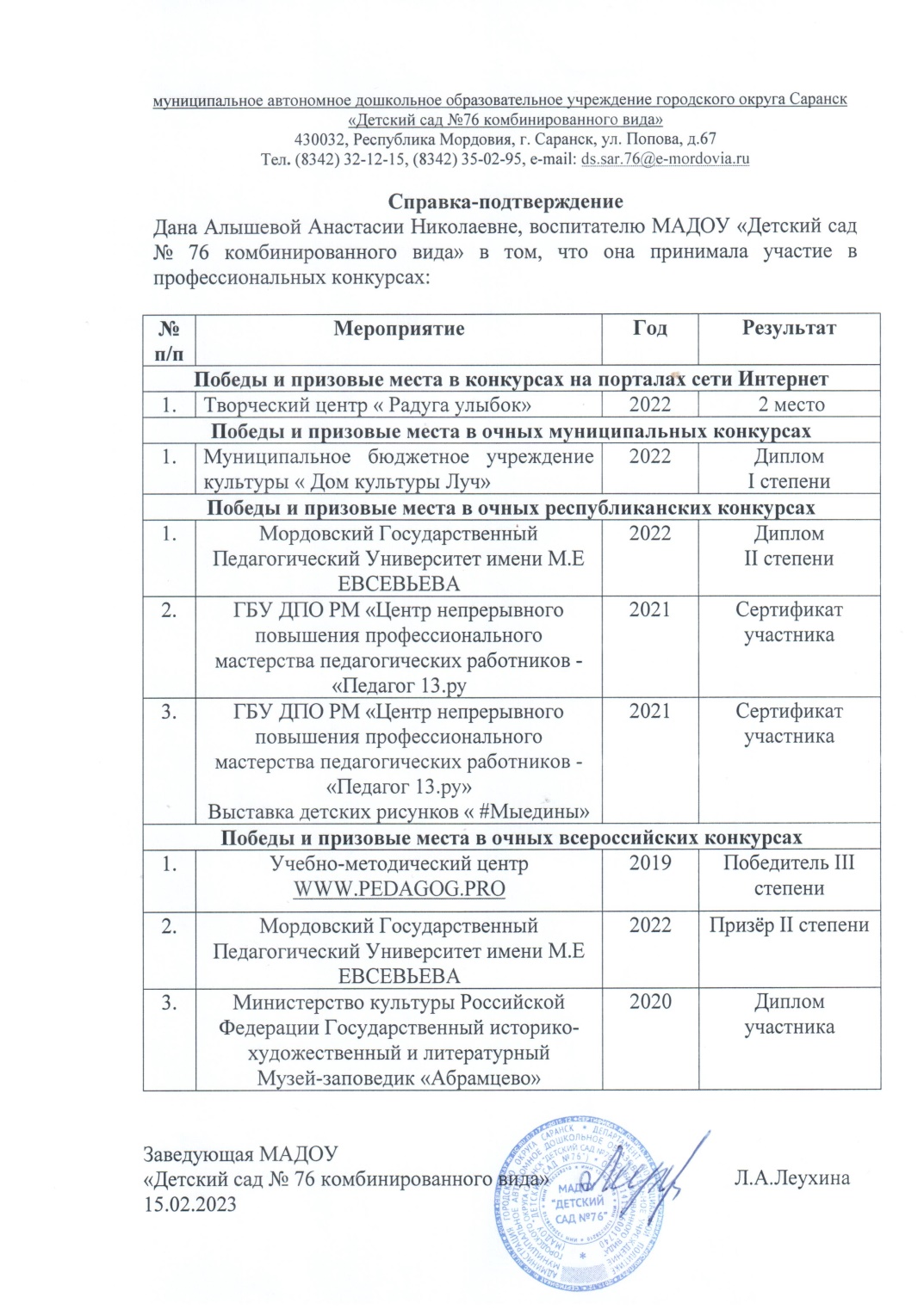 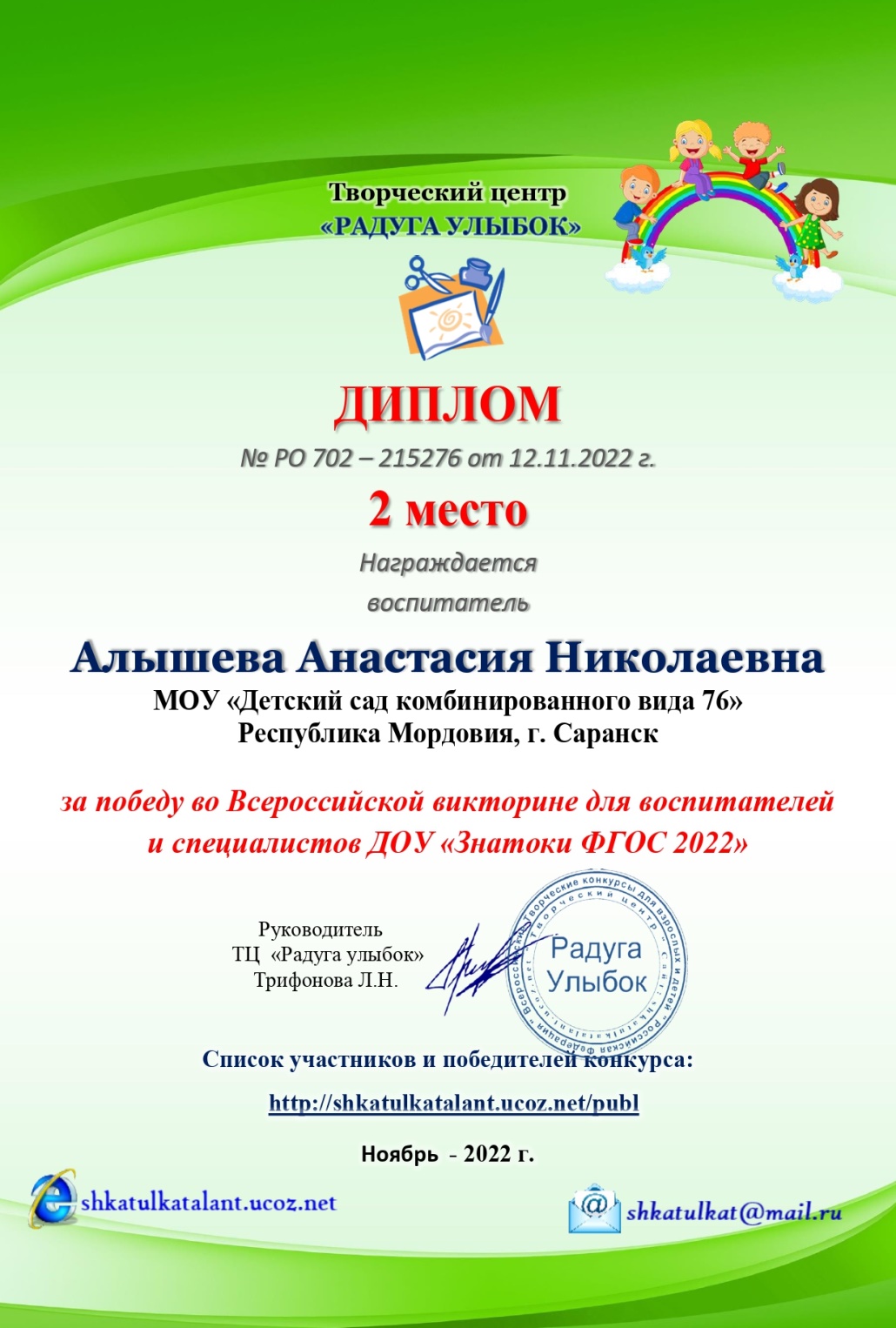 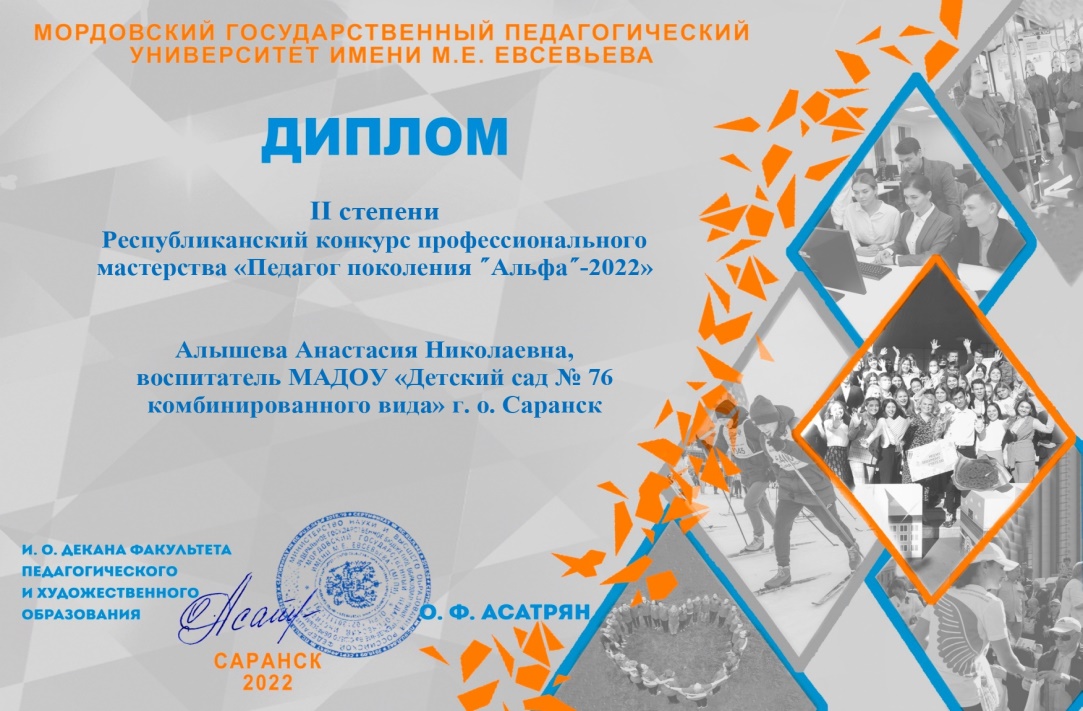 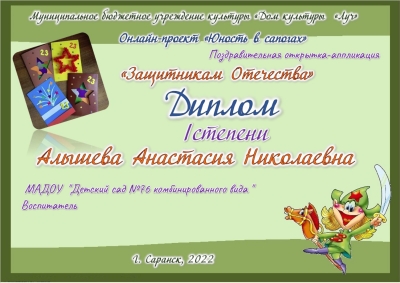 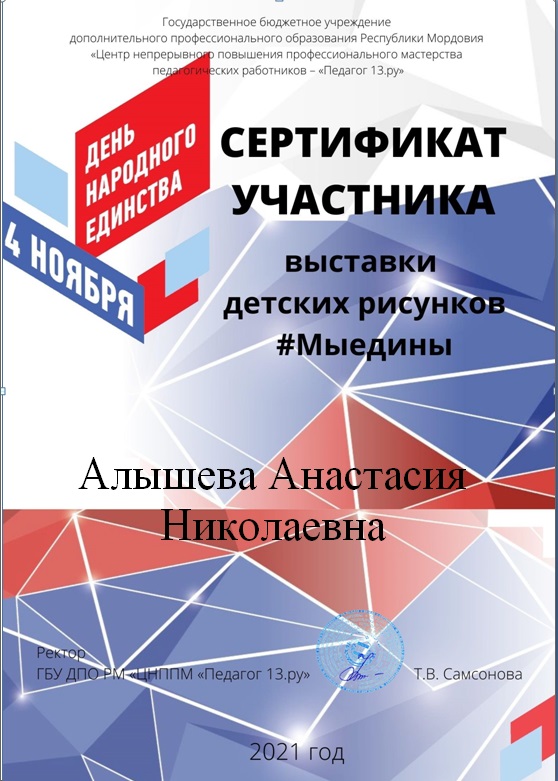 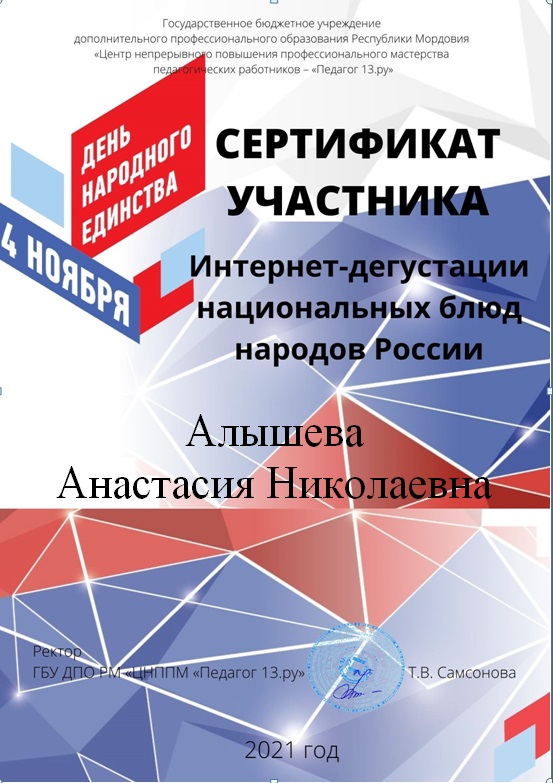 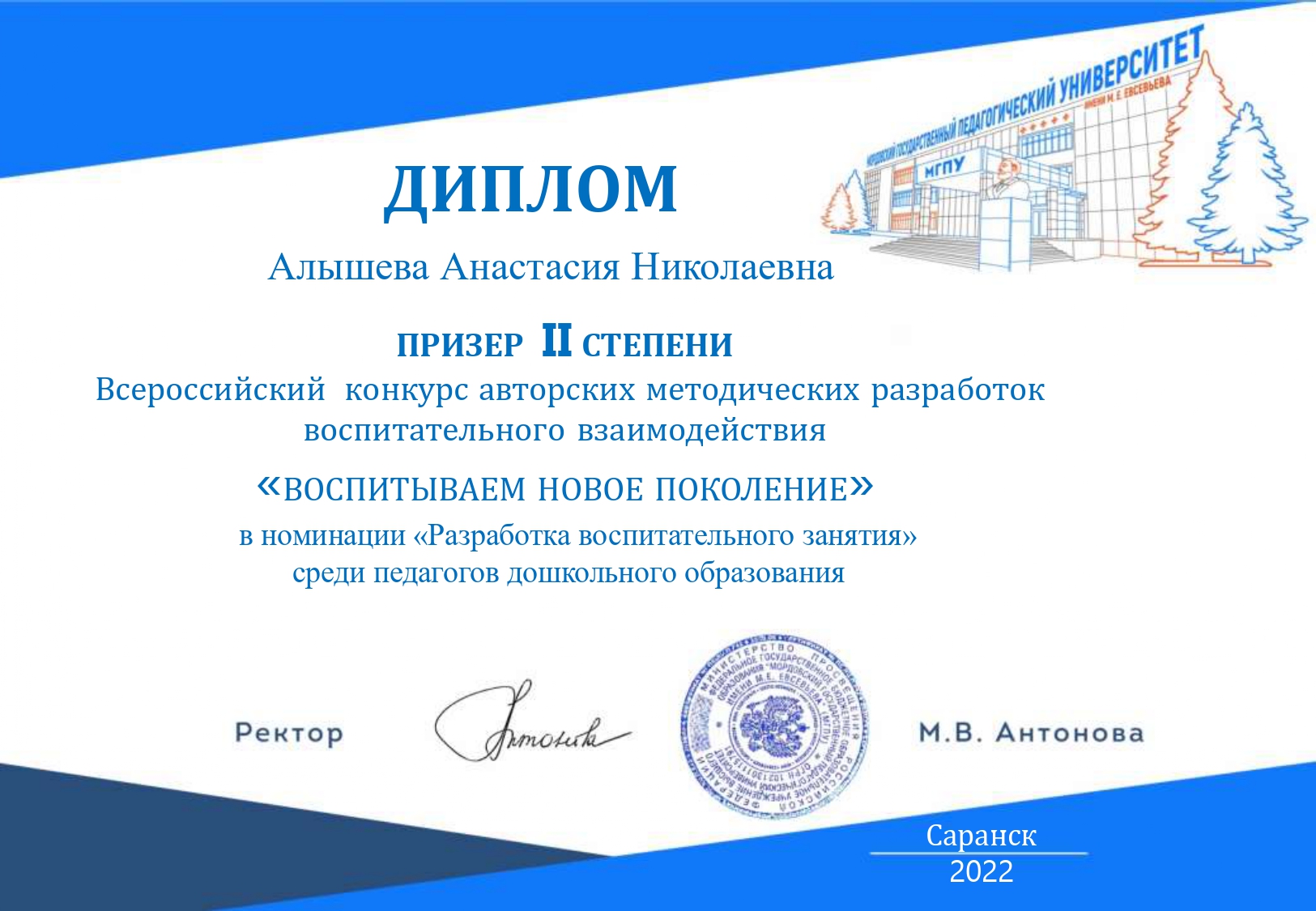 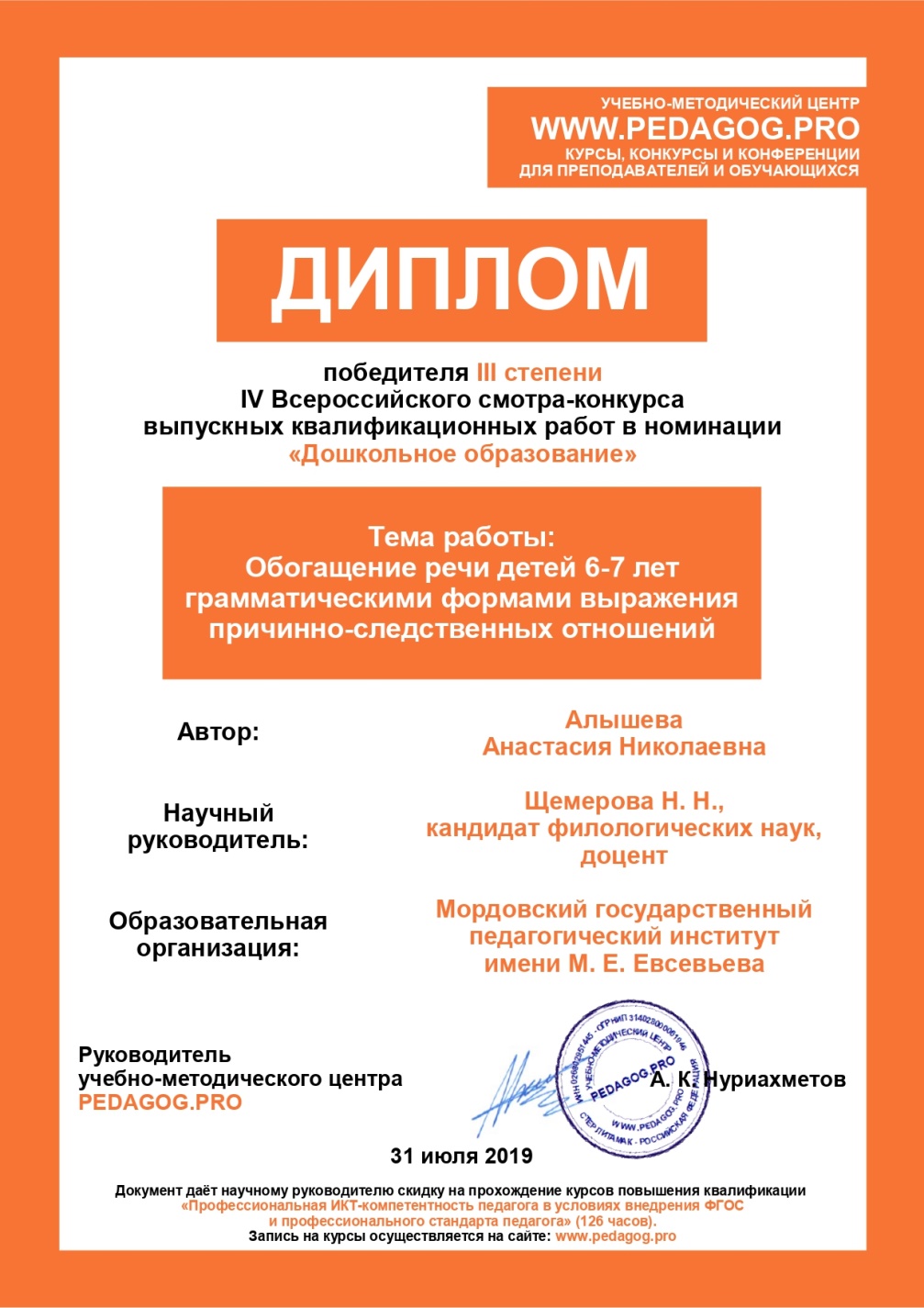 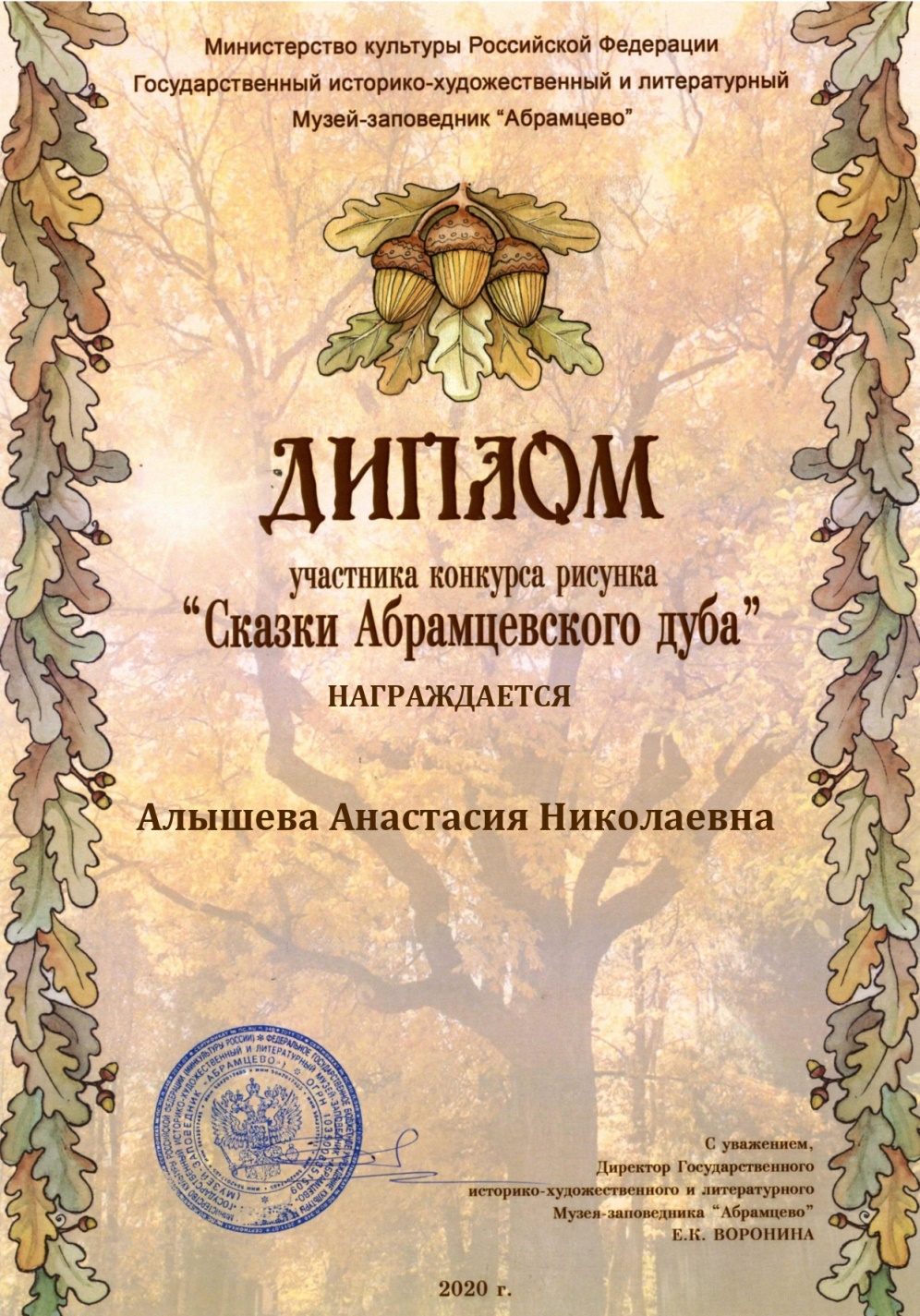 10. Награды и поощрения
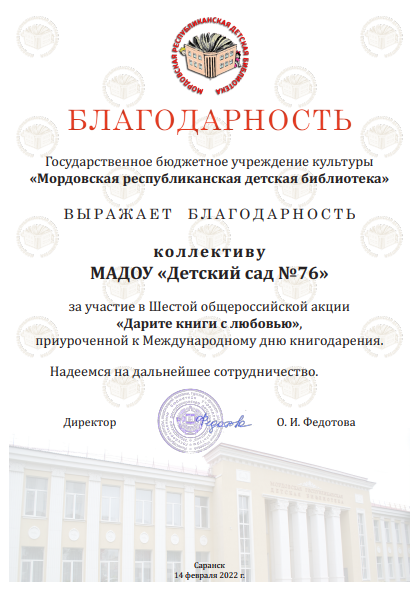 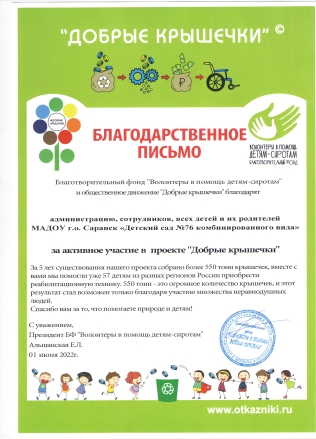 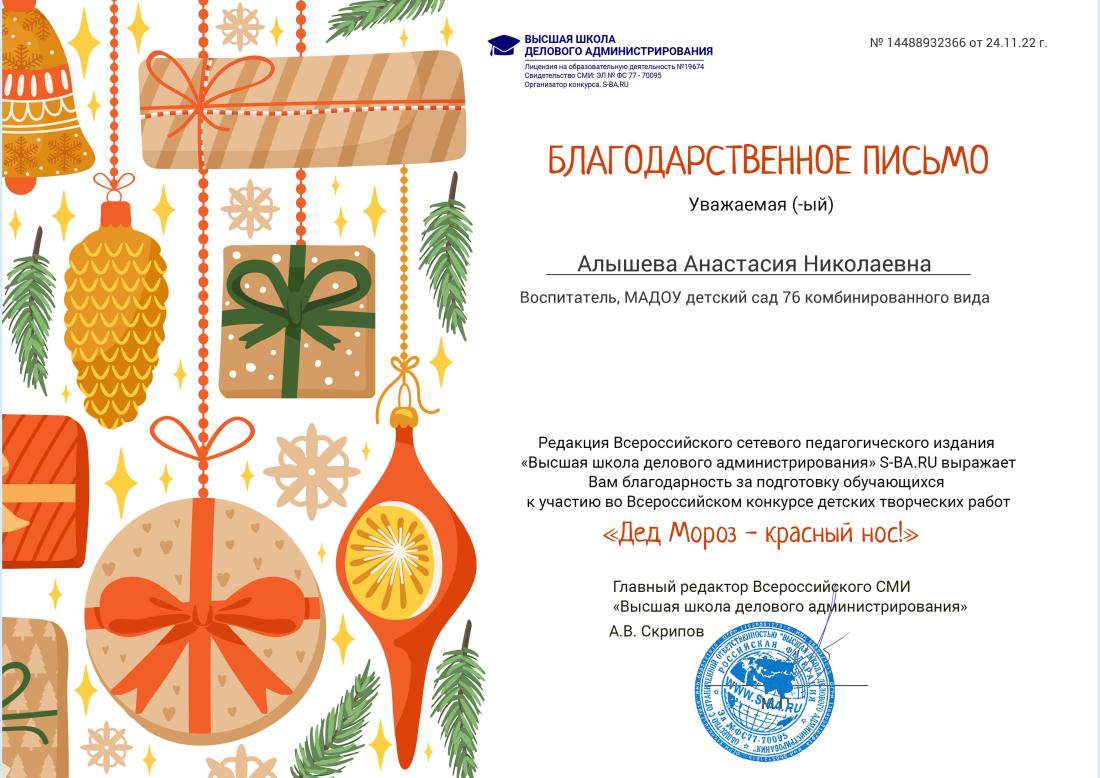 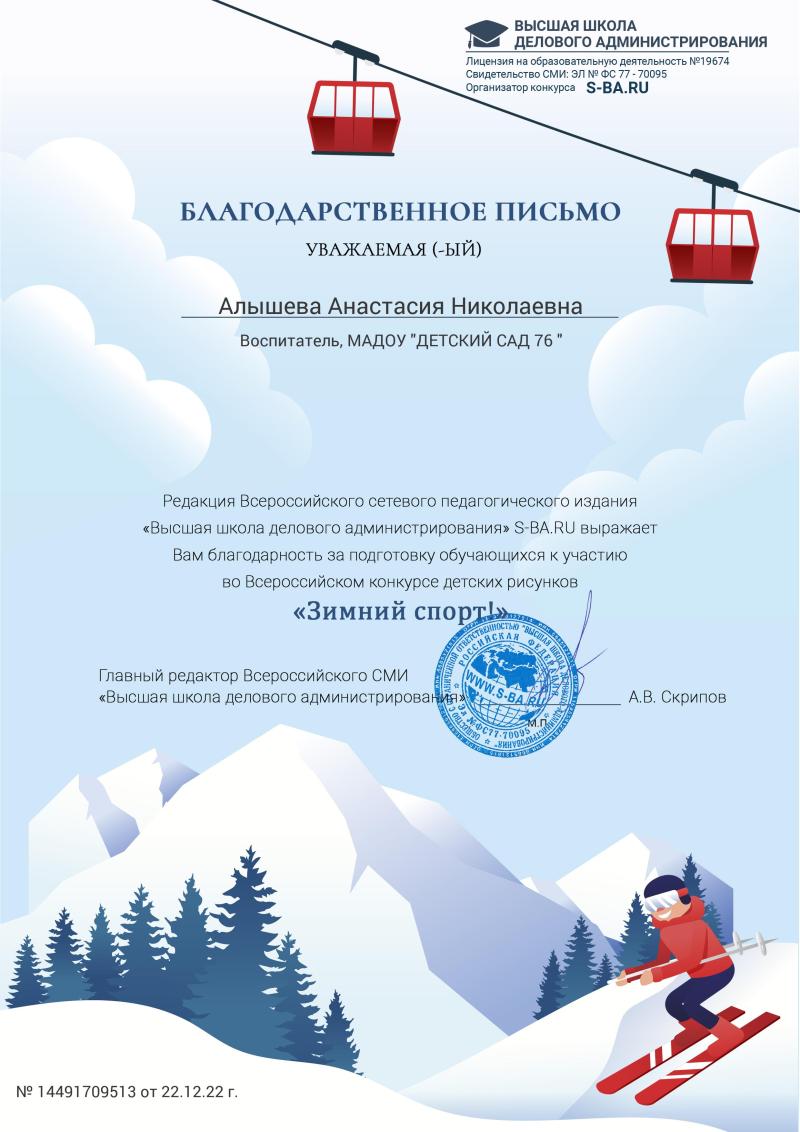 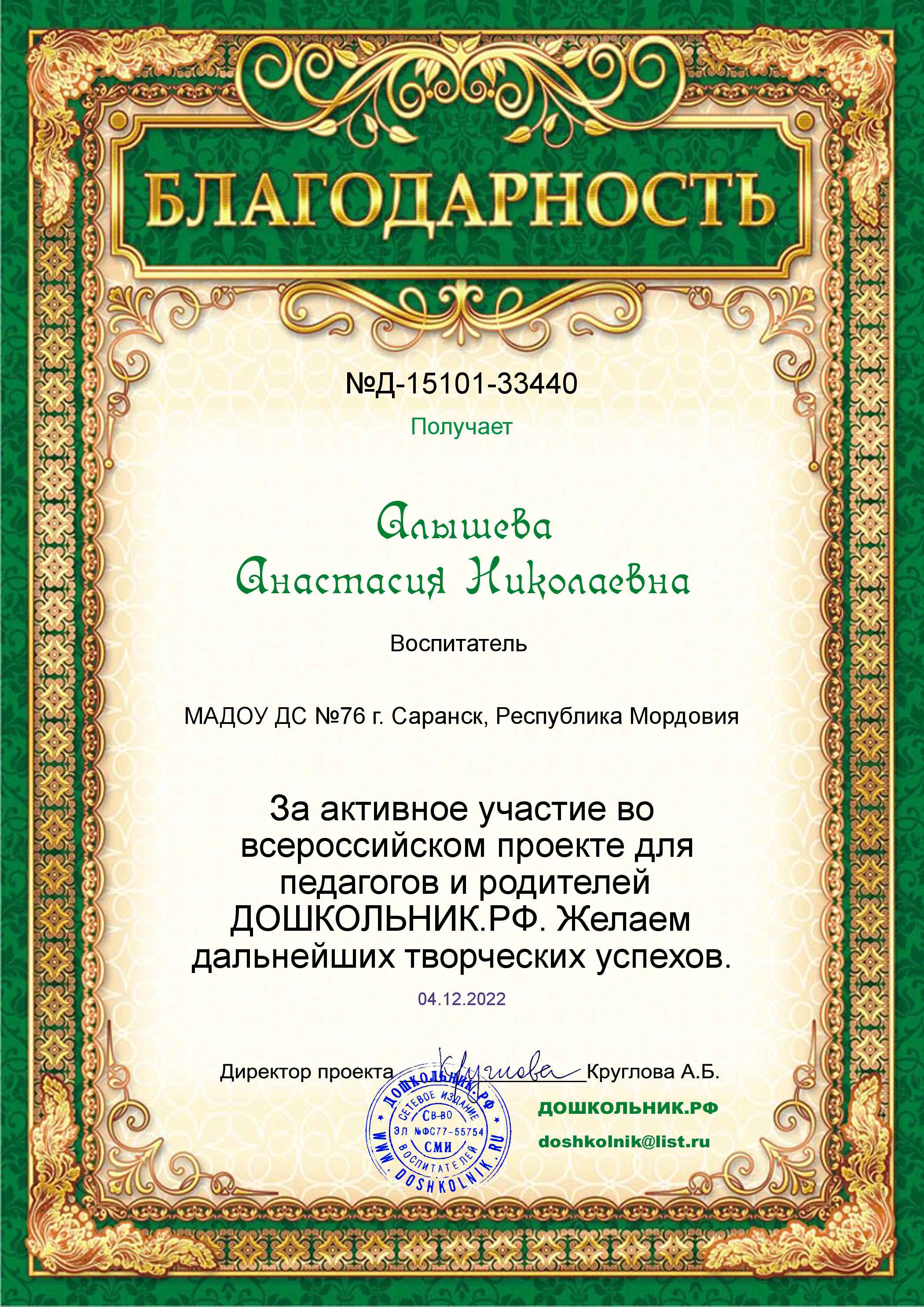 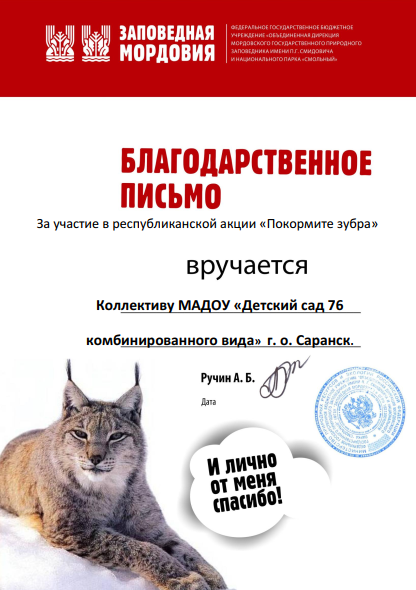 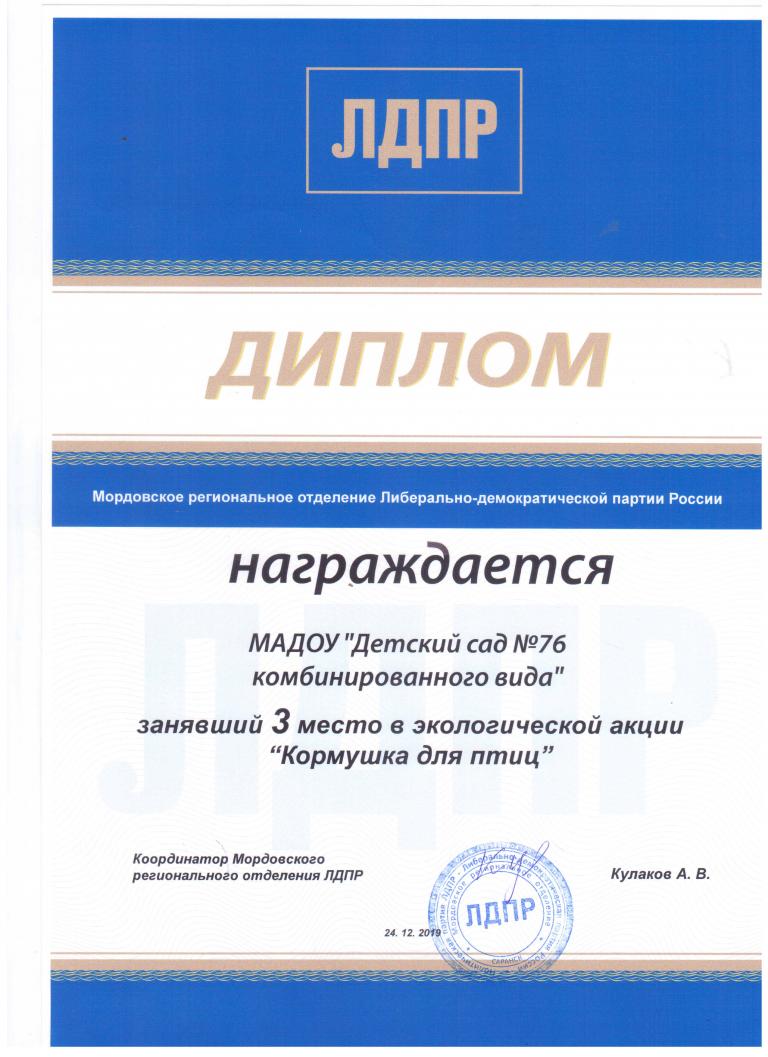 Спасибо за внимание !